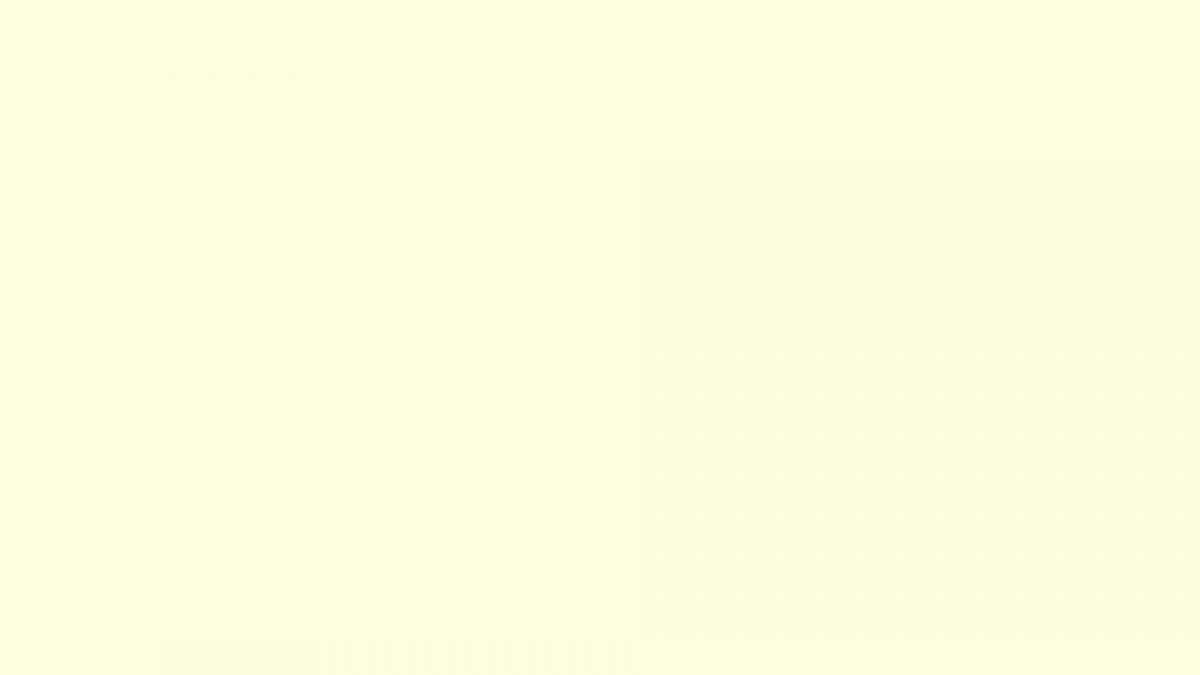 Тема : «Туристические походы как средство физического воспитания детей старшего дошкольного возраста»















Подготовила   
Полухина Елена Ивановна,
инструктор по физической культуре.
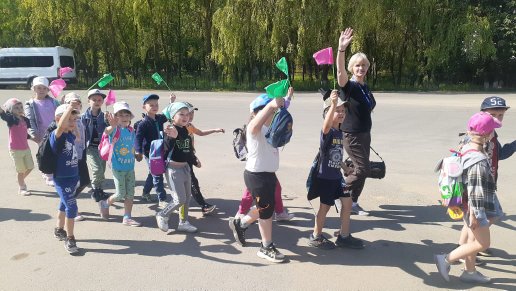 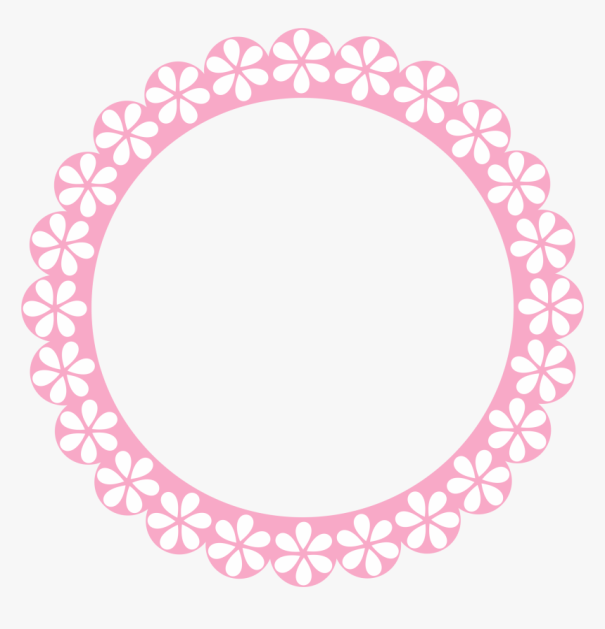 МБДОУ «Детский сад    
№1 п. Верховье»
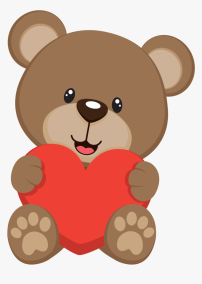 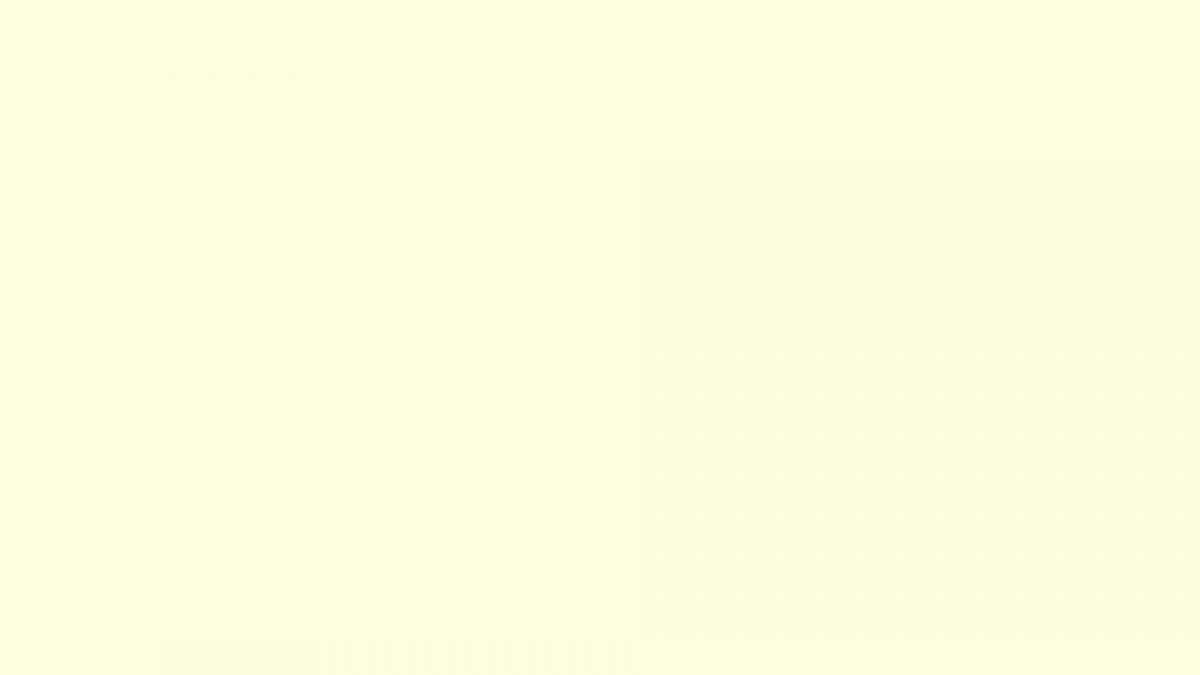 Актуальность:
В настоящее время  детский  туризм приобретает особую актуальность. Детский туризм – это интегрированный способ обучения и воспитания детей, что оказывает содействие решению воспитательных, оздоровительных, учебных задач, многогранно развивая ребенка: интеллектуально, морально, физически. Детский туризм – это, прежде всего, здоровье детей, их физическая закалка, двигательная активность, а так же захватывающий вид активного отдыха. 
Дети сейчас много времени проводят у телевизора, компьютера, потребность в движении удовлетворяется не полностью, в современных квартирах не находится места спортивным уголкам. Известно, ребенок показывает более высокое физическое развитие, если семья ведет здоровый образ жизни. Поэтому возникла необходимость поиска эффективных и интересных путей оздоровления детей. Таким средством физического воспитания детей и является туризм.
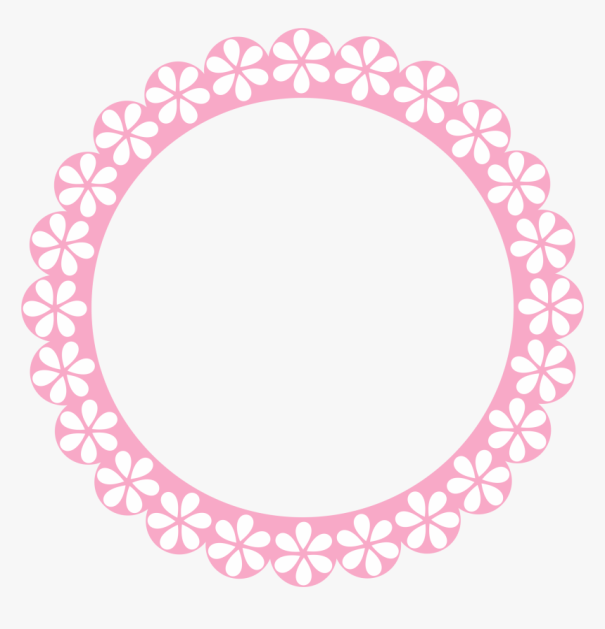 МБДОУ «Детский сад    
№1 п. Верховье»
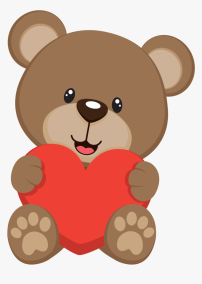 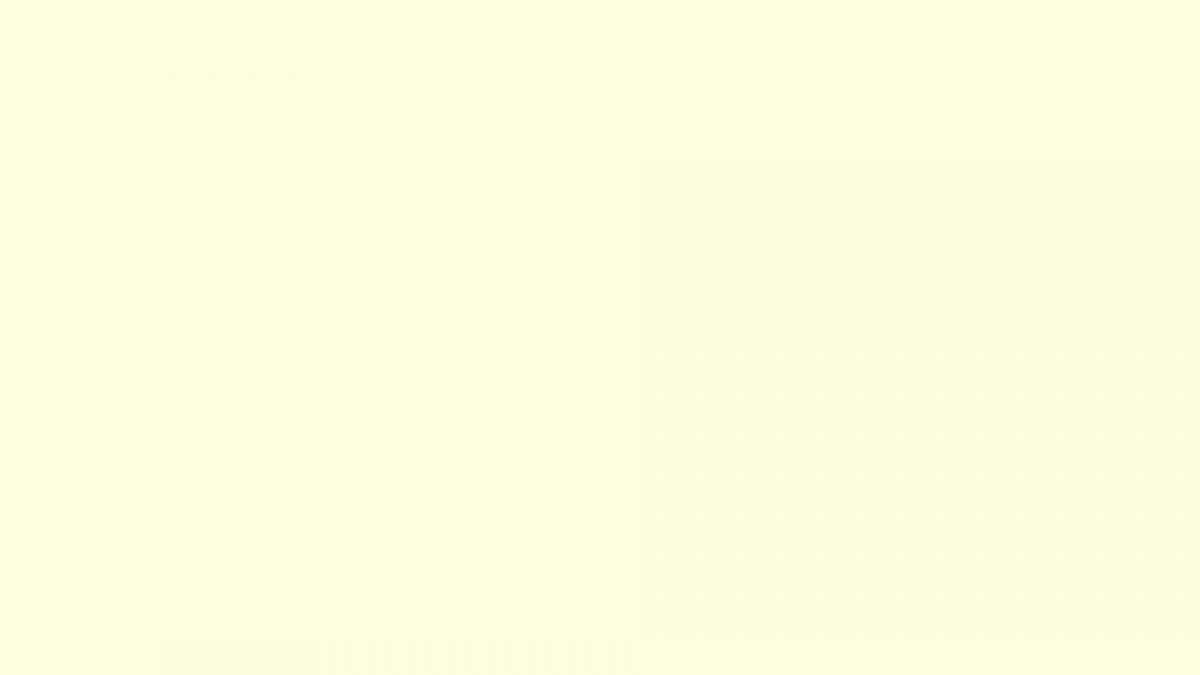 Цели и задачи:
Способствовать созданию условий:
 для сохранения и укрепления здоровья детей;
 формирования элементарных  представлений о здоровом образе жизни, воспитания  полезных привычек, позитивной социализации, личностного и физического развития;
 развития инициативы и творческих способностей на основе сотрудничества со взрослыми и сверстниками, окружающей природой через игровую туристическую деятельность.
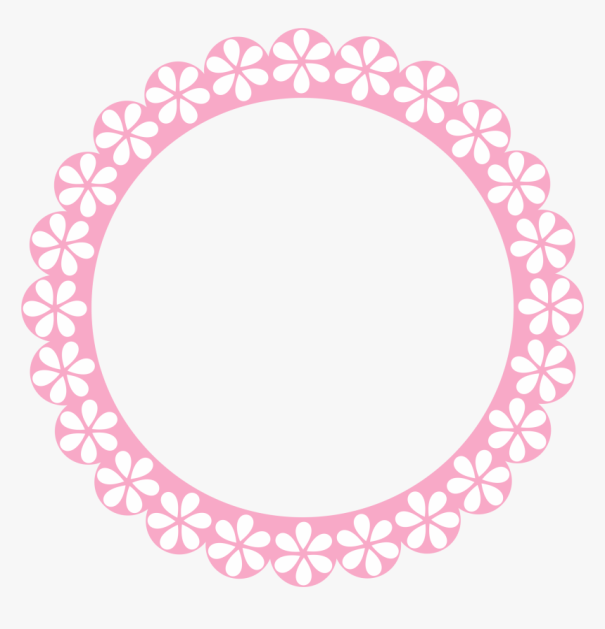 МБДОУ «Детский сад    
№1 п. Верховье»
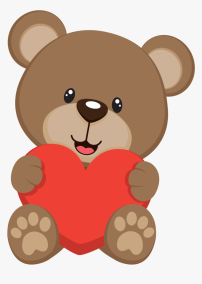 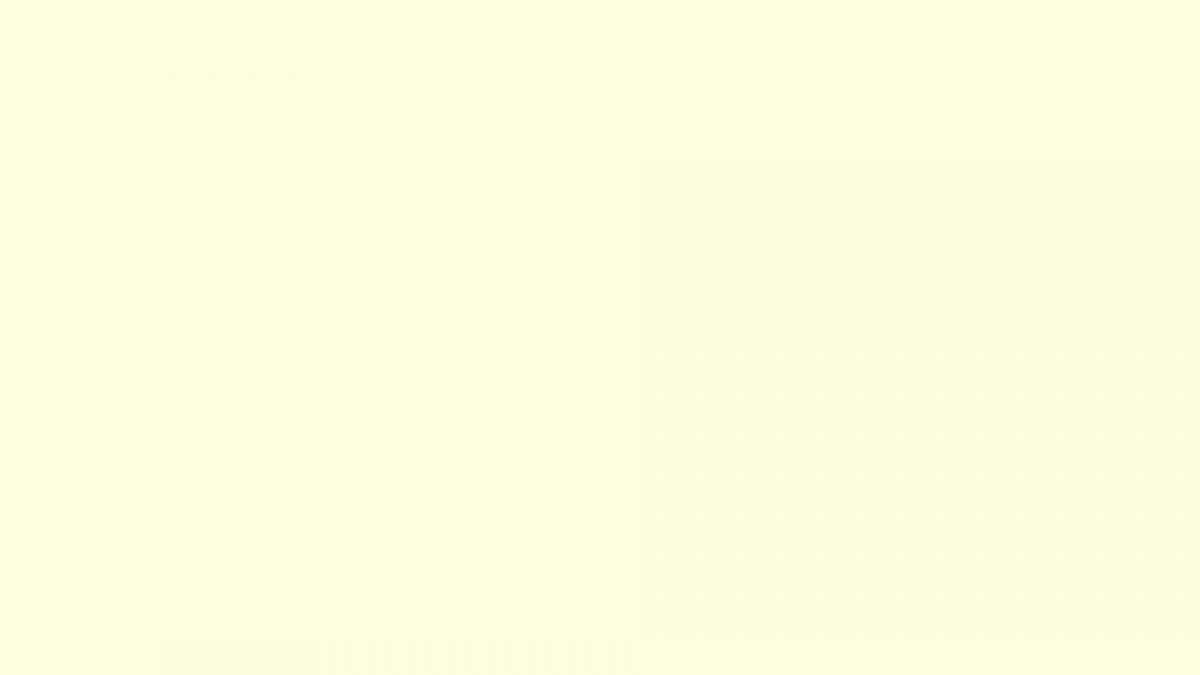 Образовательная область «Физическая культура»
Направлена на становление ценностей здорового образа жизни, овладение его элементарными нормами и правилами (в питании, двигательном режиме, закаливании, при формировании полезных привычек и др.), что является неотъемлемой частью формирования культуры здоровья детей.
Культура здоровья – это целостная система личностных качеств, ориентирующих личность на здоровый образ жизни и обеспечивающих ее высокий уровень здоровья
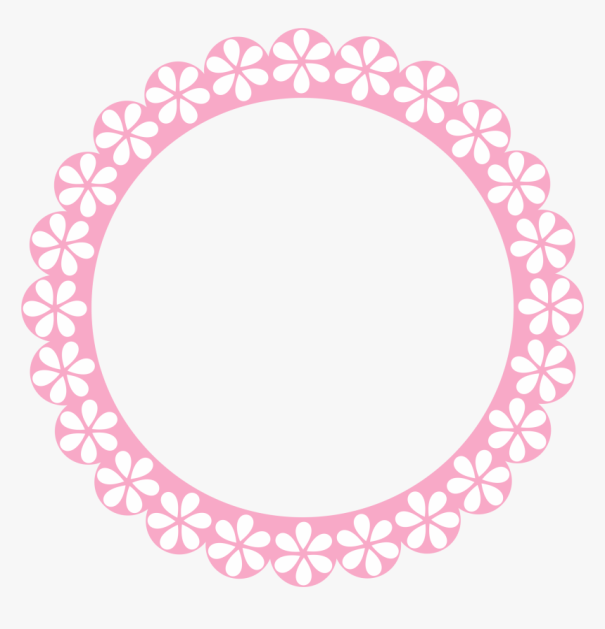 МБДОУ «Детский сад    
№1 п. Верховье»
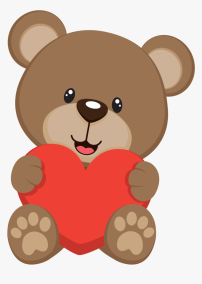 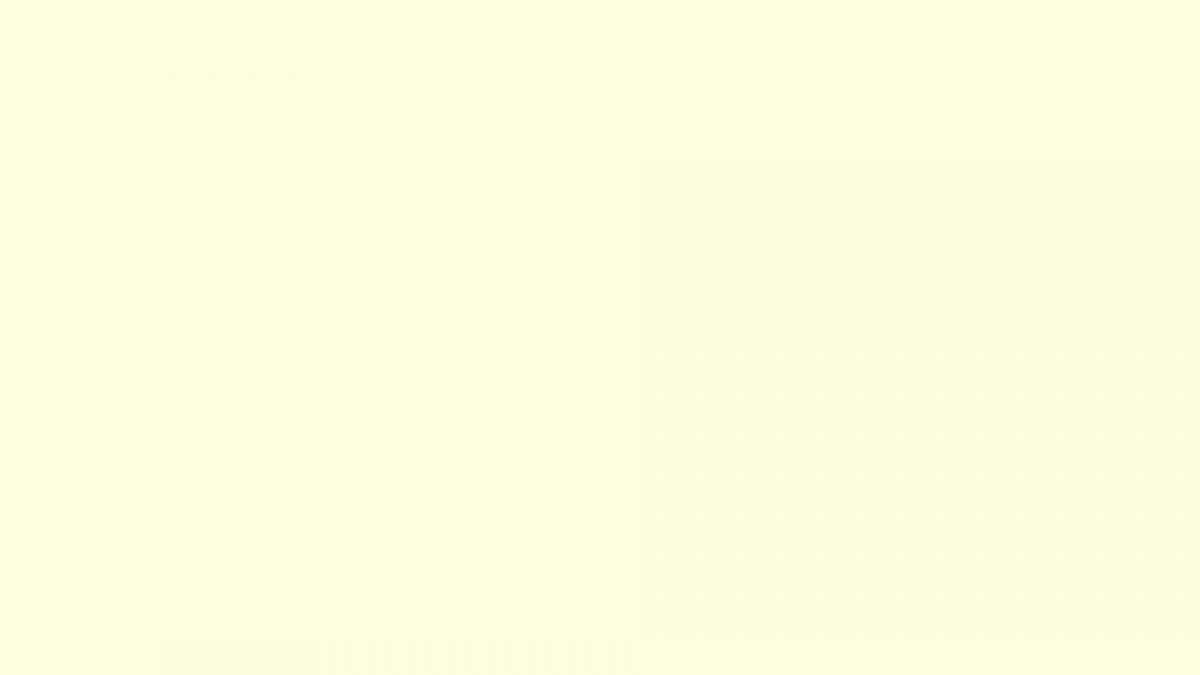 Детский туризм – пребывание в природных условиях и овладение некоторыми элементарными туристическими навыками:
ориентировка на местности
оказание первой помощи
знание топографических знаков
первоначальные навыки безопасного поведения
Направления
   детского туризма
оздоровительное
образовательное
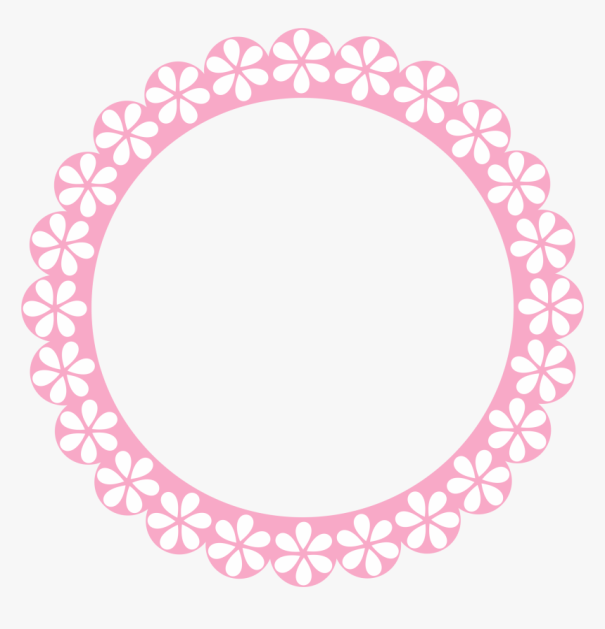 МБДОУ «Детский сад    
№1 п. Верховье»
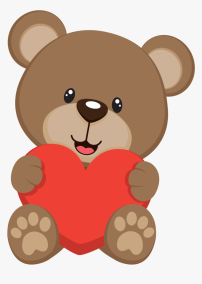 воспитательное
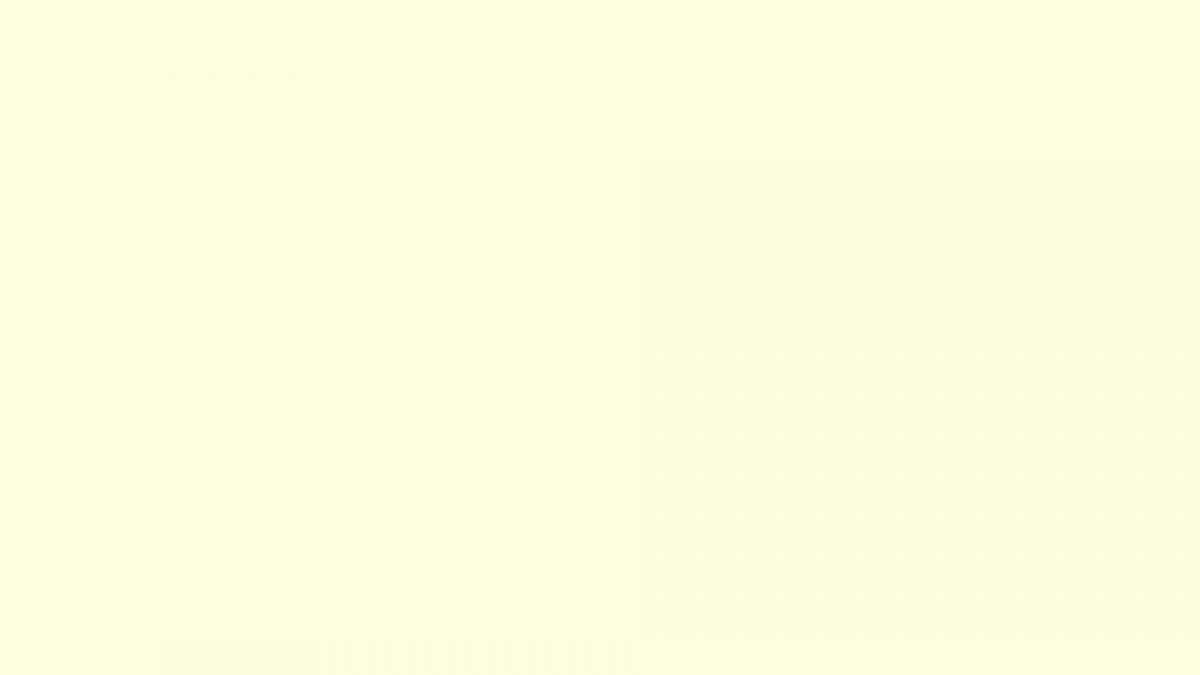 Виды туризма
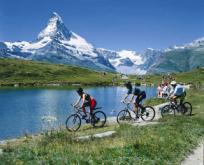 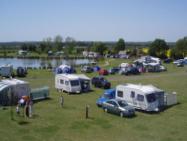 Велосипедный
Автомобильный
Горный
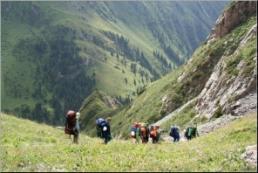 Водный
Лыжный
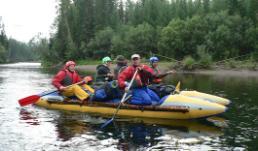 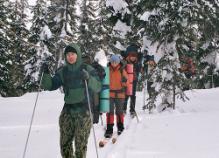 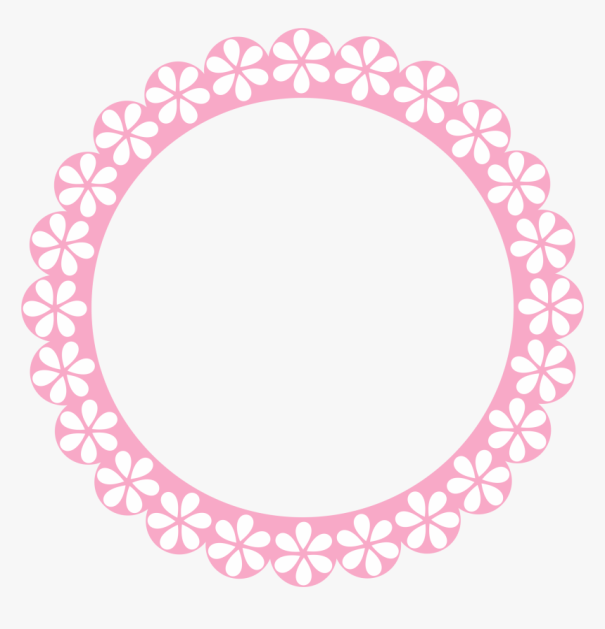 Пеший
конный
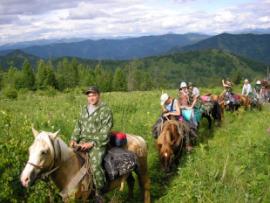 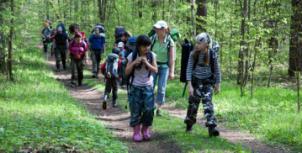 МБДОУ «Детский сад    
№1 п. Верховье»
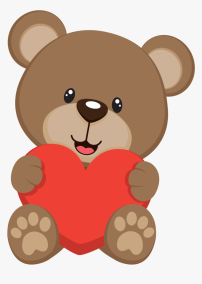 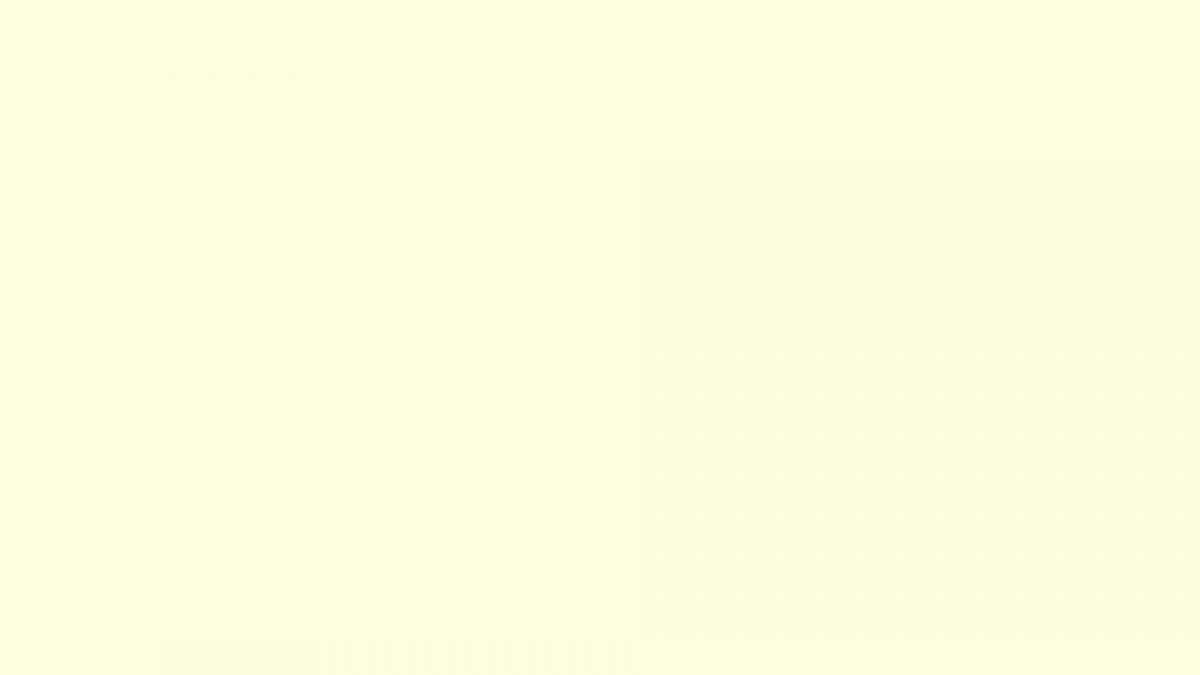 Оздоровительное направление
Активные движения на свежем воздухе способствуют закаливанию организма и улучшают здоровье, укрепляет сердечно - сосудистую и дыхательную систему. Совершенствуются все физические качества, основные виды движений.
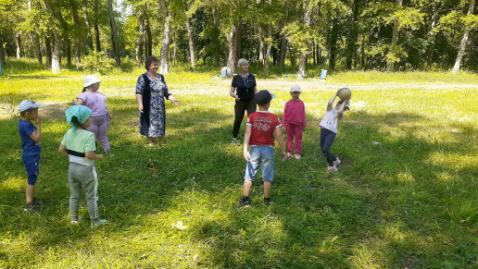 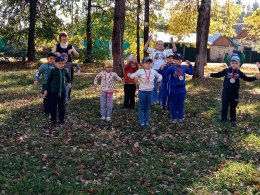 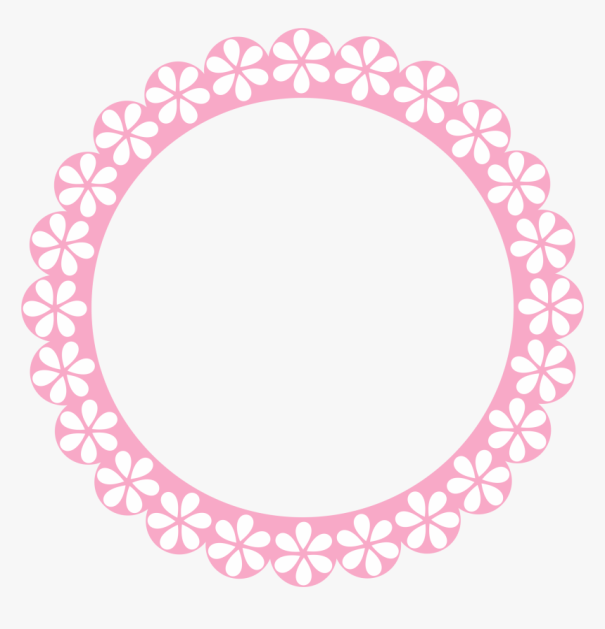 МБДОУ «Детский сад    
№1 п. Верховье»
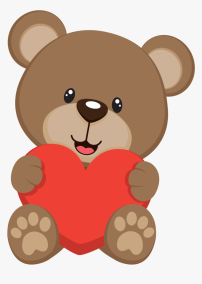 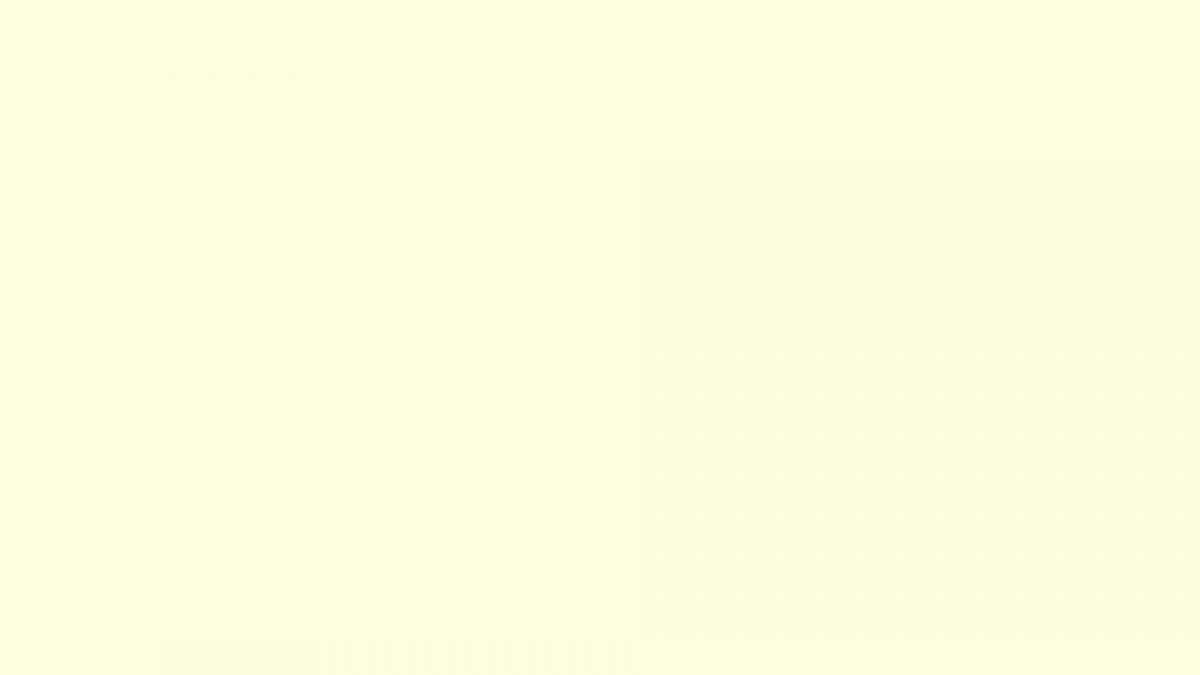 В походах дети получают знания о родном крае, у них формируются обобщенные  представления о временах года, об изменениях в природе, о взаимозависимости изменений живой и  неживой природы, формируются навыки   безопасного поведения.
Образовательное
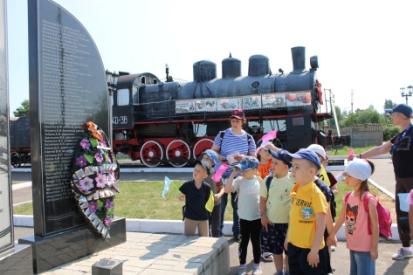 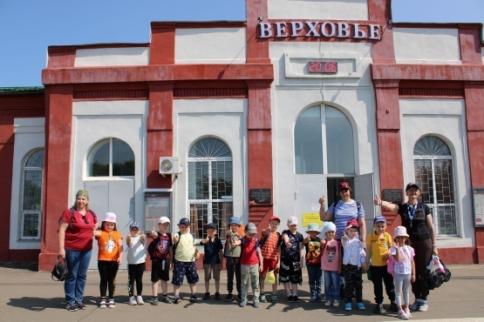 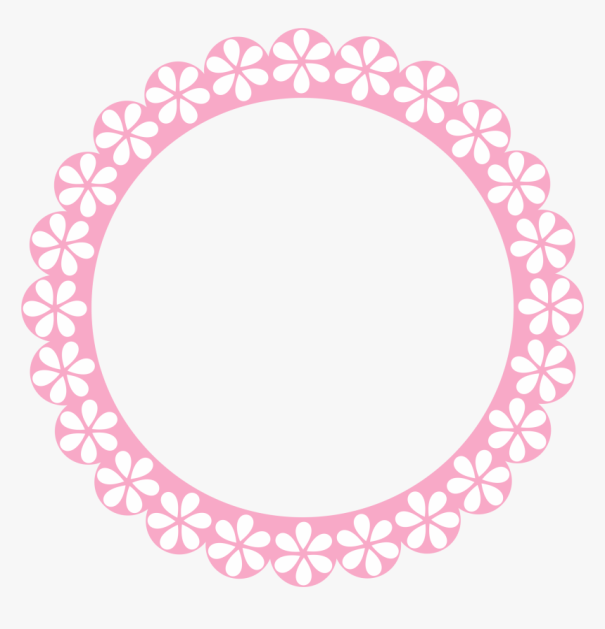 МБДОУ «Детский сад    
№1 п. Верховье»
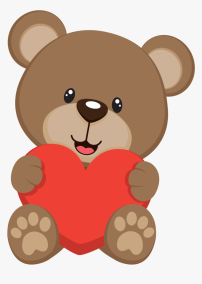 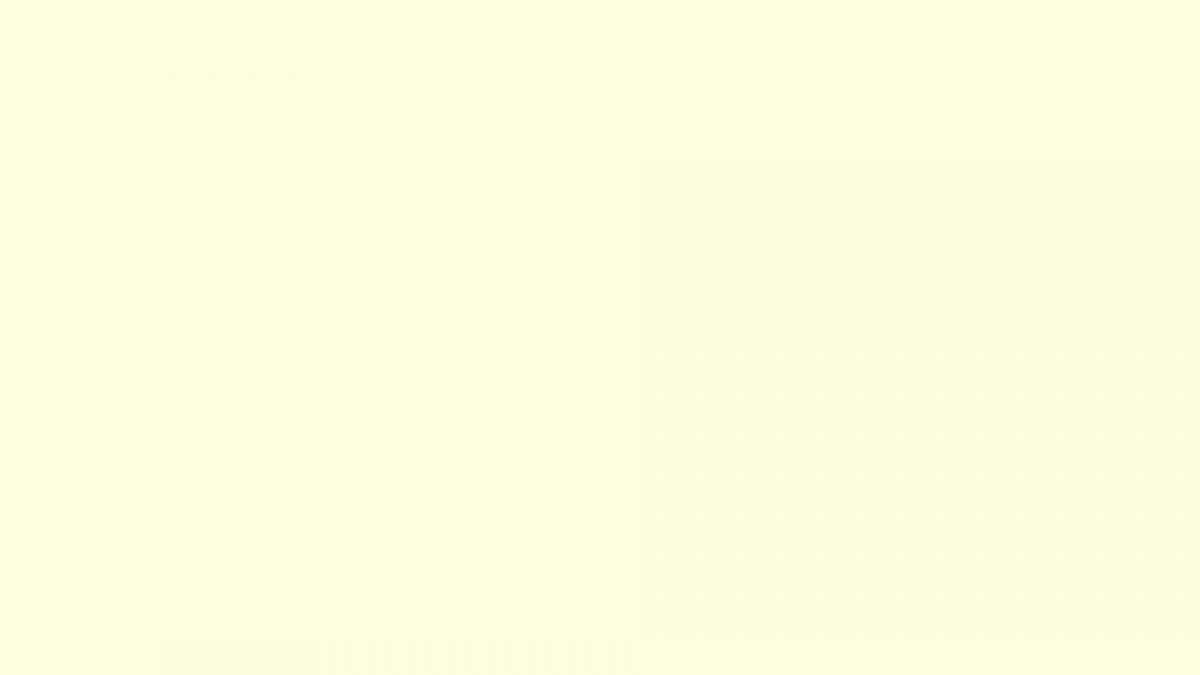 Воспитательное
Туристические походы используется не только как средство активного отдыха, но и как средство развития морально-волевых качеств личности, в том числе формирует нравственную культуру, воспитывает любовь к Отечеству, помогает формированию высоких гражданских чувств, чувства долга, товарищества.
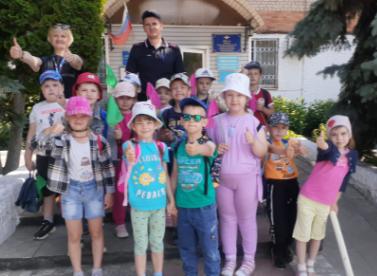 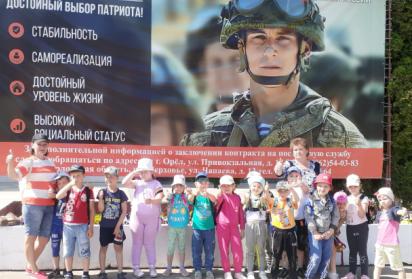 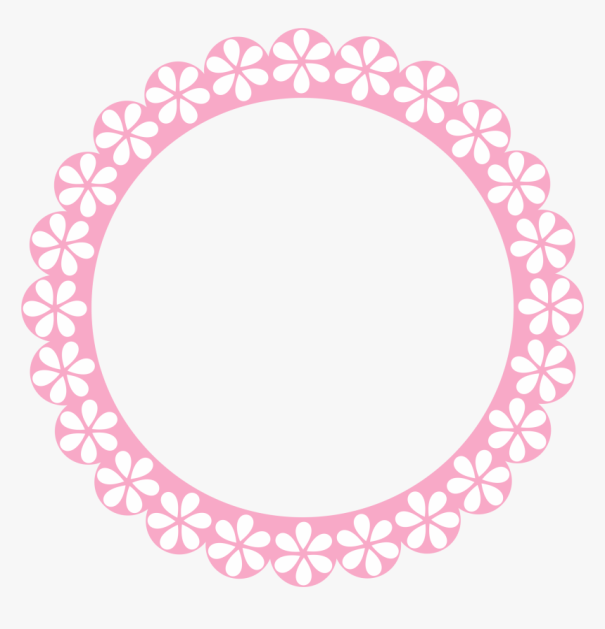 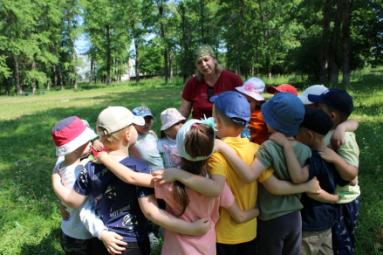 МБДОУ «Детский сад    
№1 п. Верховье»
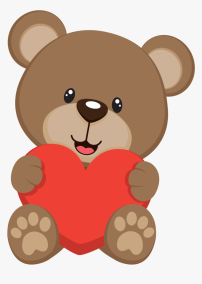 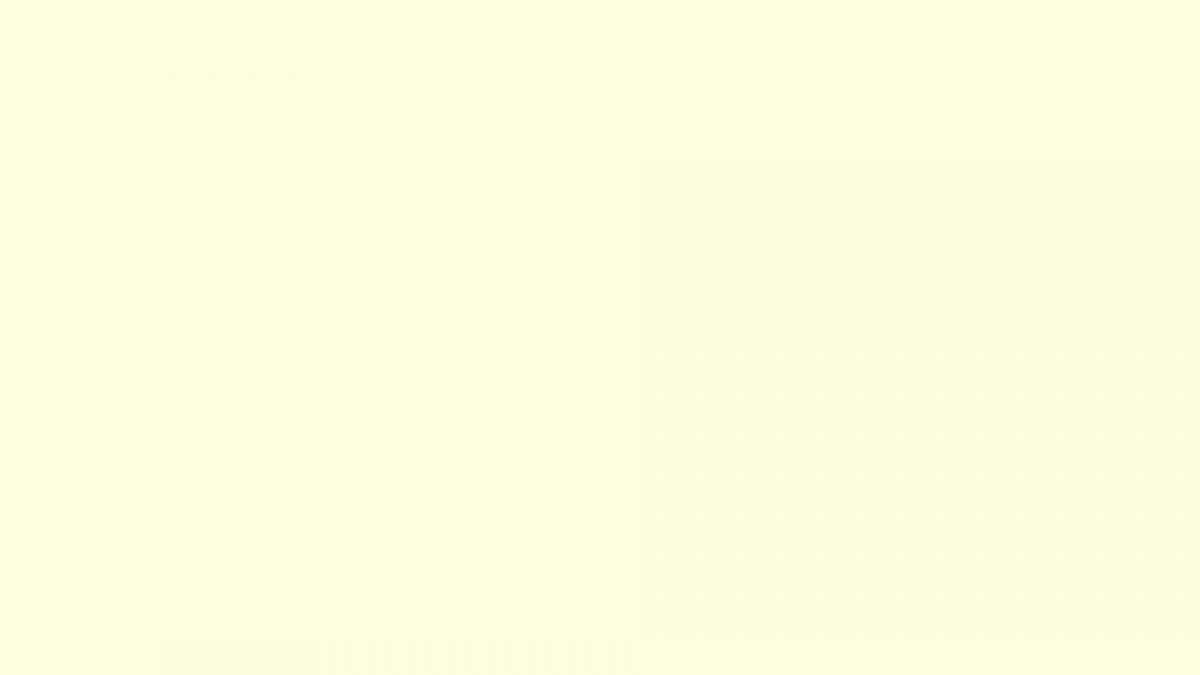 Этапы туристической деятельности
I этап-создание предметно-пространственной среды в ДОУ
II этап-подготовка к туристической деятельности:
 теоретическая подготовка
- практическая подготовка
III этап- собственно-туристическая деятельность «Мы – туристы»
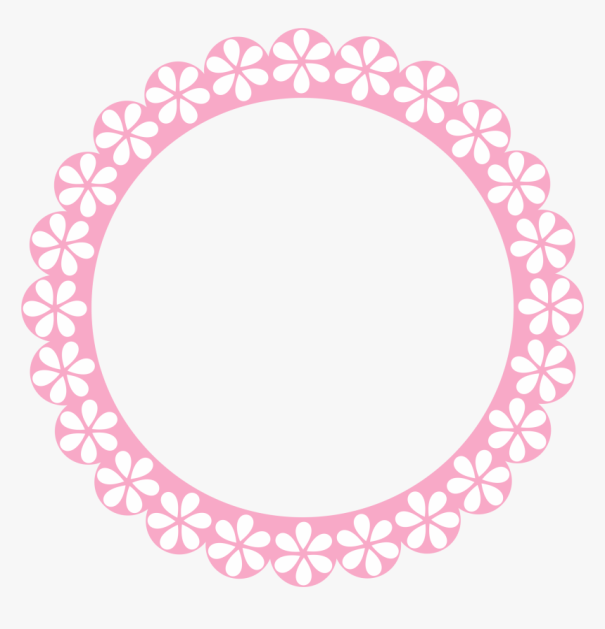 МБДОУ «Детский сад    
№1 п. Верховье»
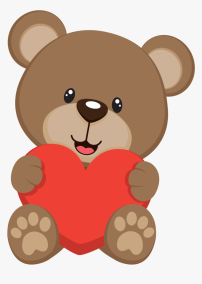 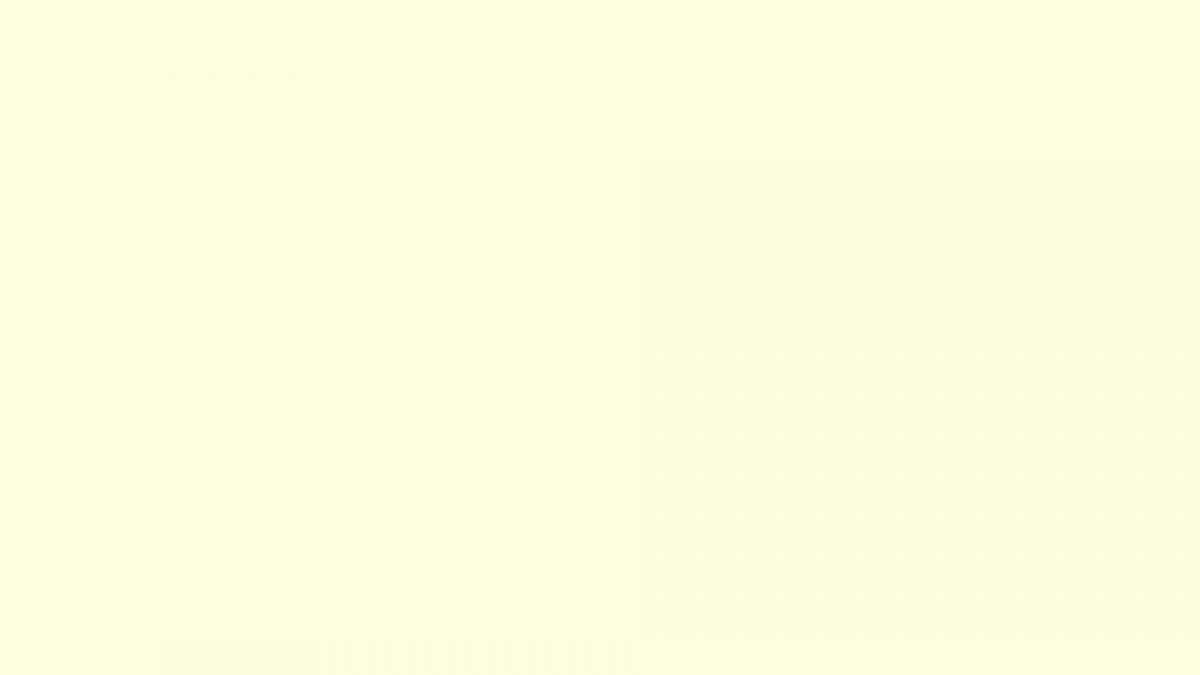 I этапЦель: создание предметно-пространственной среды в ДОУ
Подготовка необходимой литературы
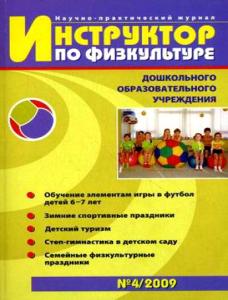 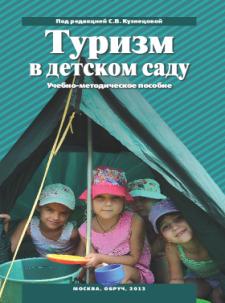 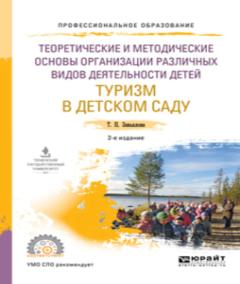 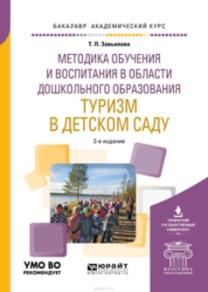 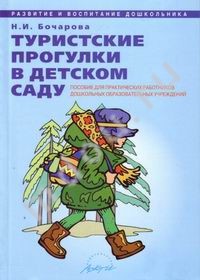 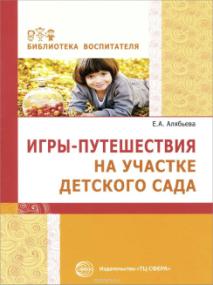 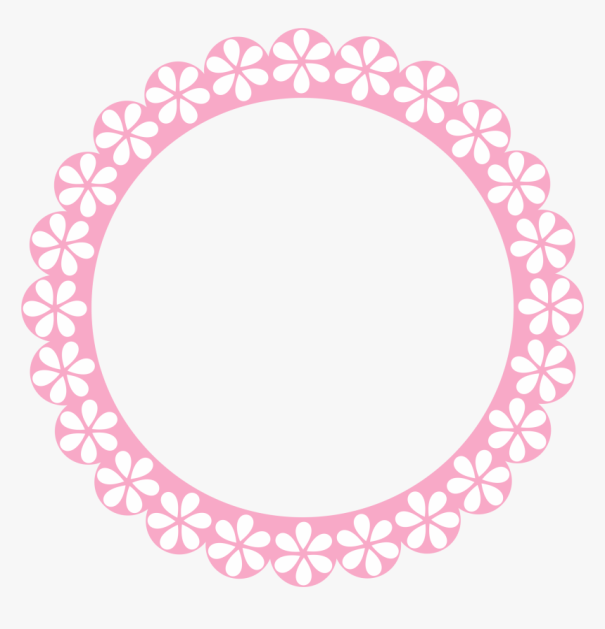 МБДОУ «Детский сад    
№1 п. Верховье»
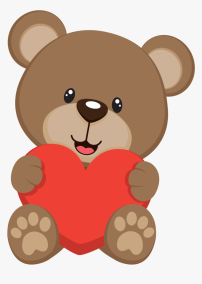 Подготовка маршрутных карт, пособий
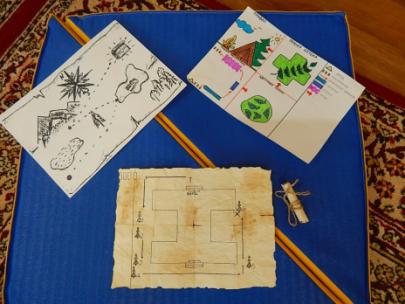 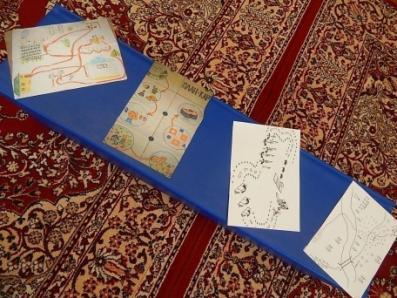 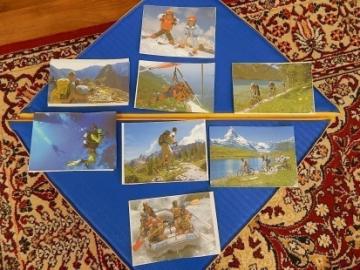 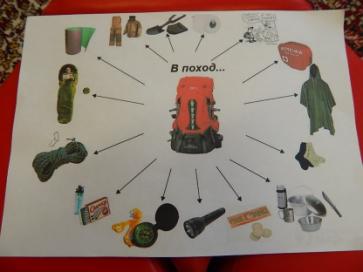 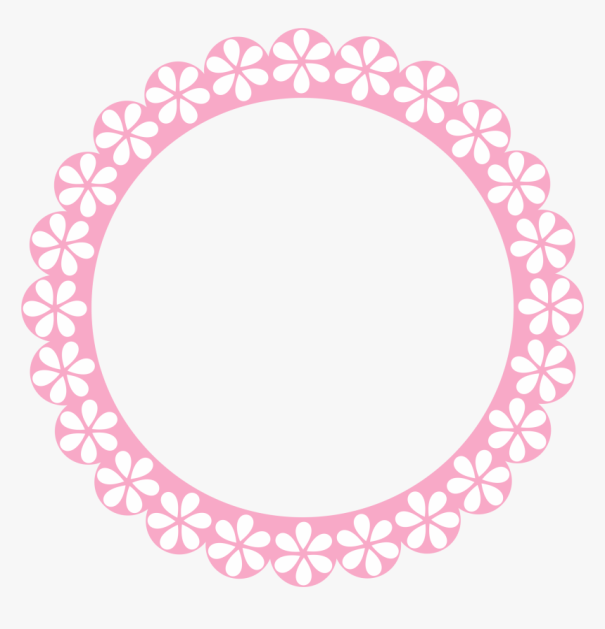 МБДОУ «Детский сад    
№1 п. Верховье»
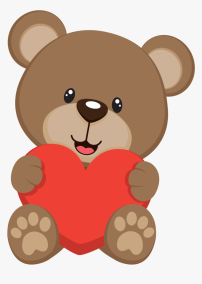 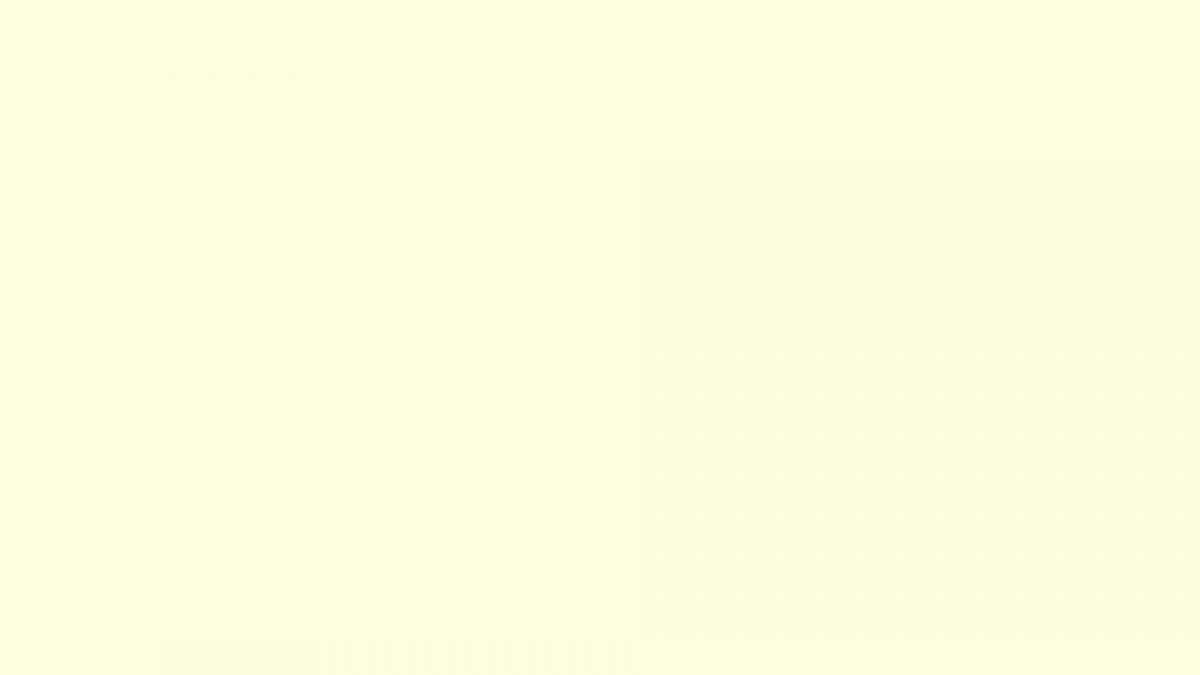 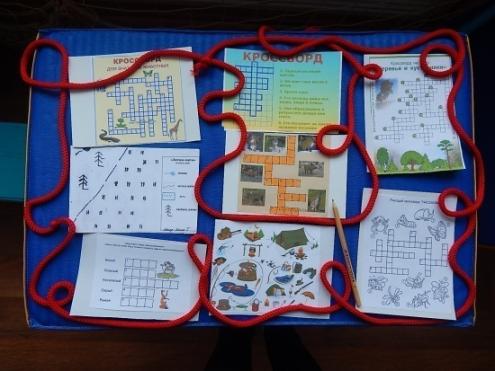 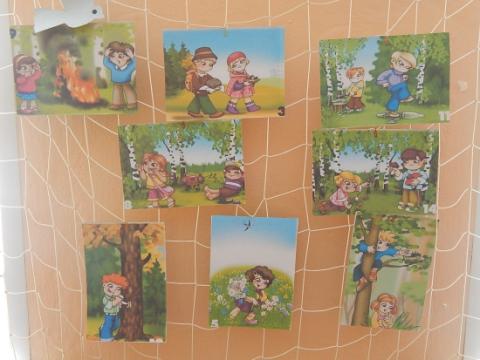 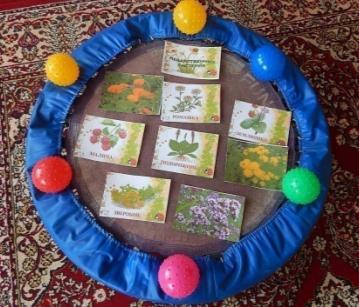 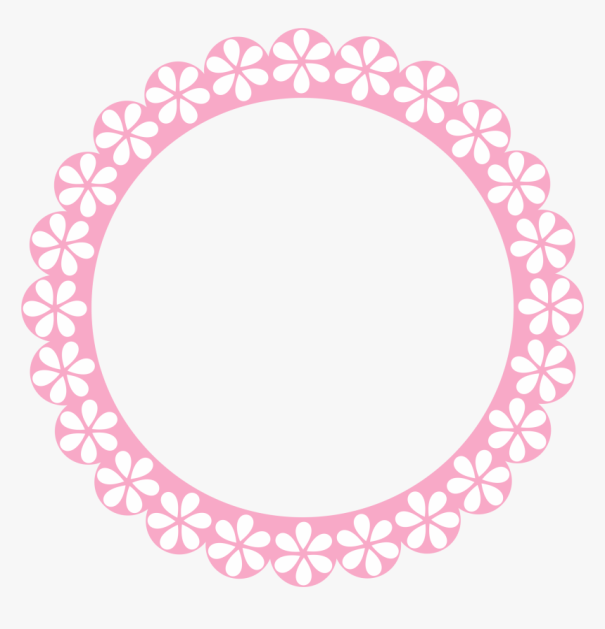 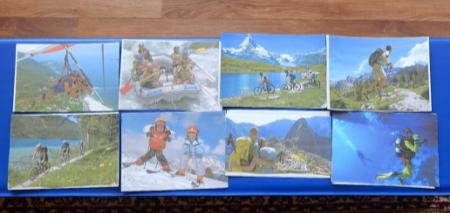 МБДОУ «Детский сад    
№1 п. Верховье»
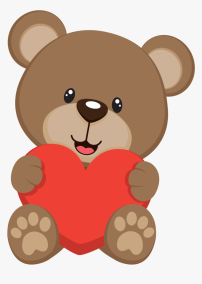 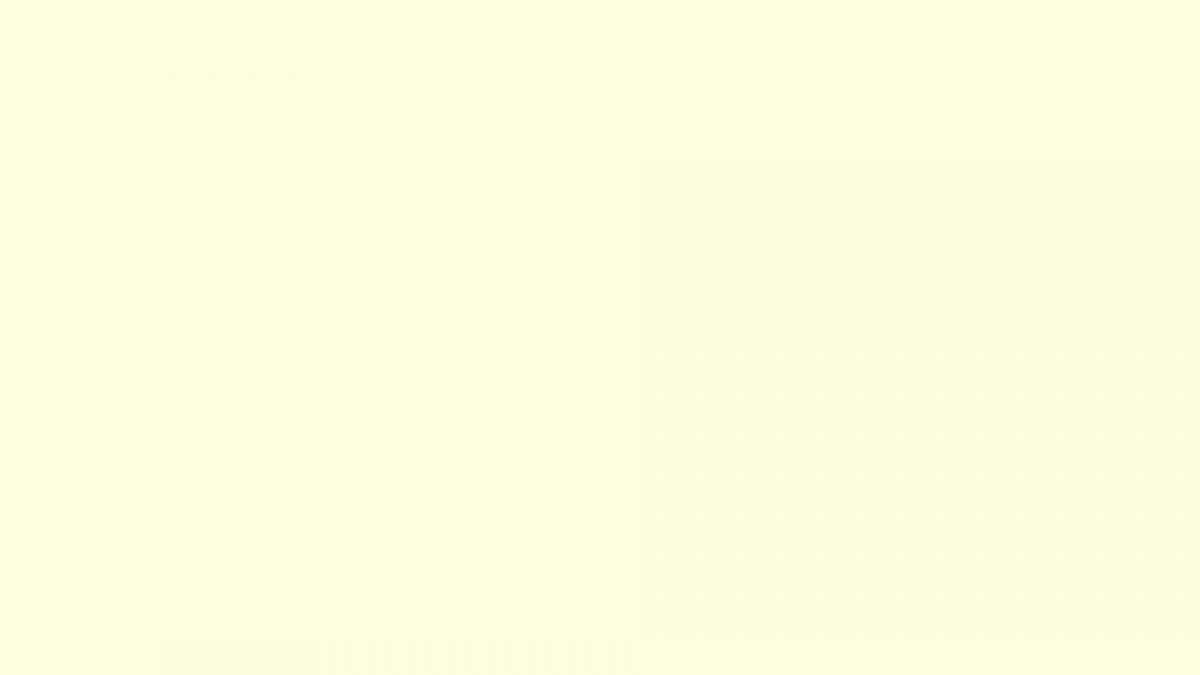 Подготовка специального снаряжения для туристов
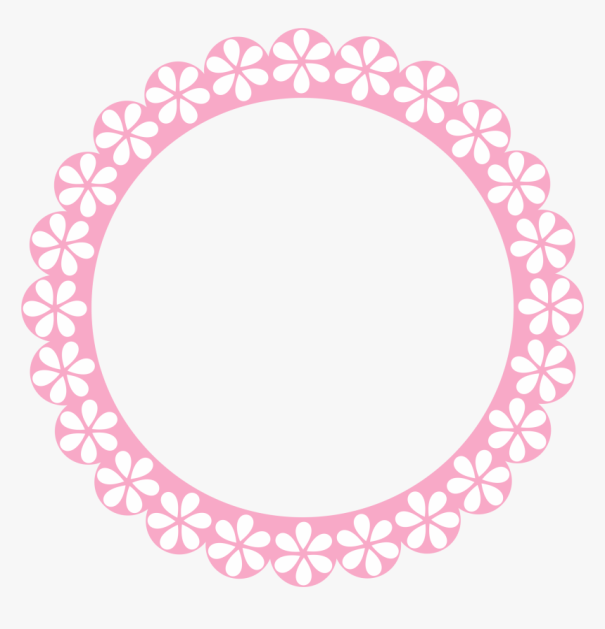 МБДОУ «Детский сад    
№1 п. Верховье»
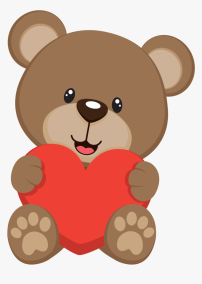 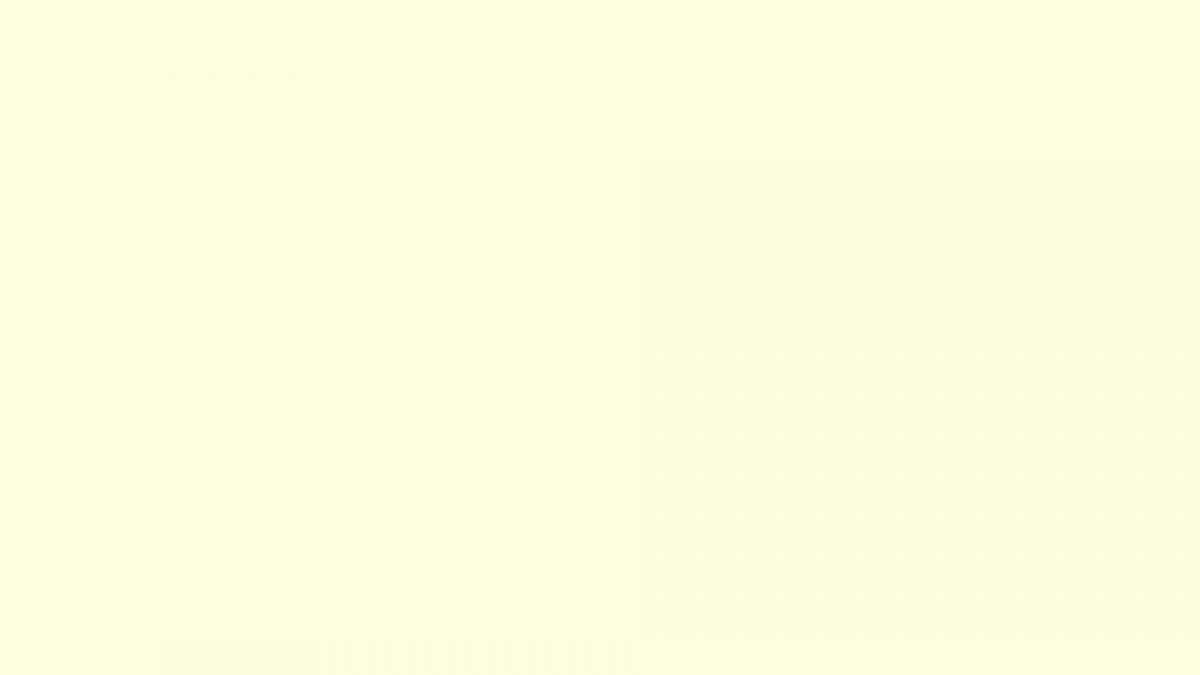 II этап
Цель: теоретическая и практическая  подготовка детей к туристической деятельности
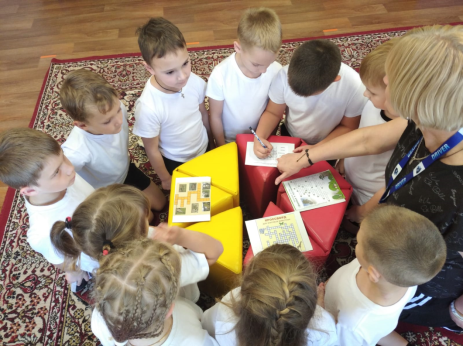 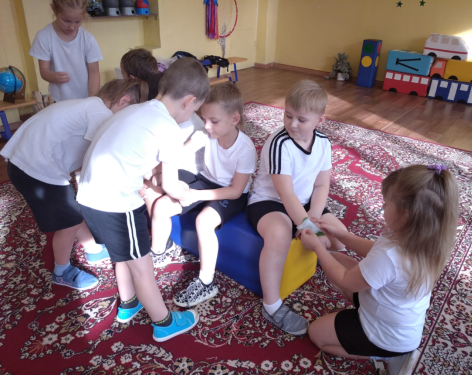 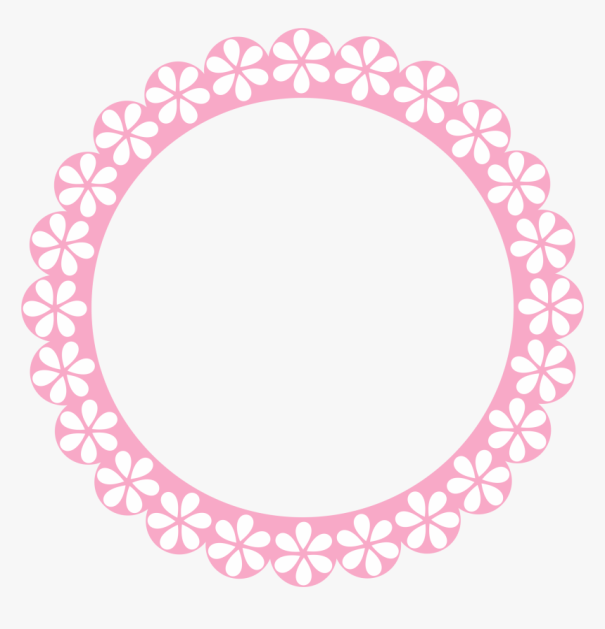 МБДОУ «Детский сад    
№1 п. Верховье»
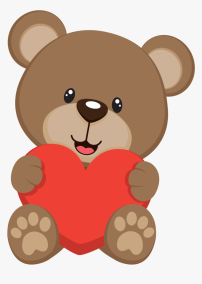 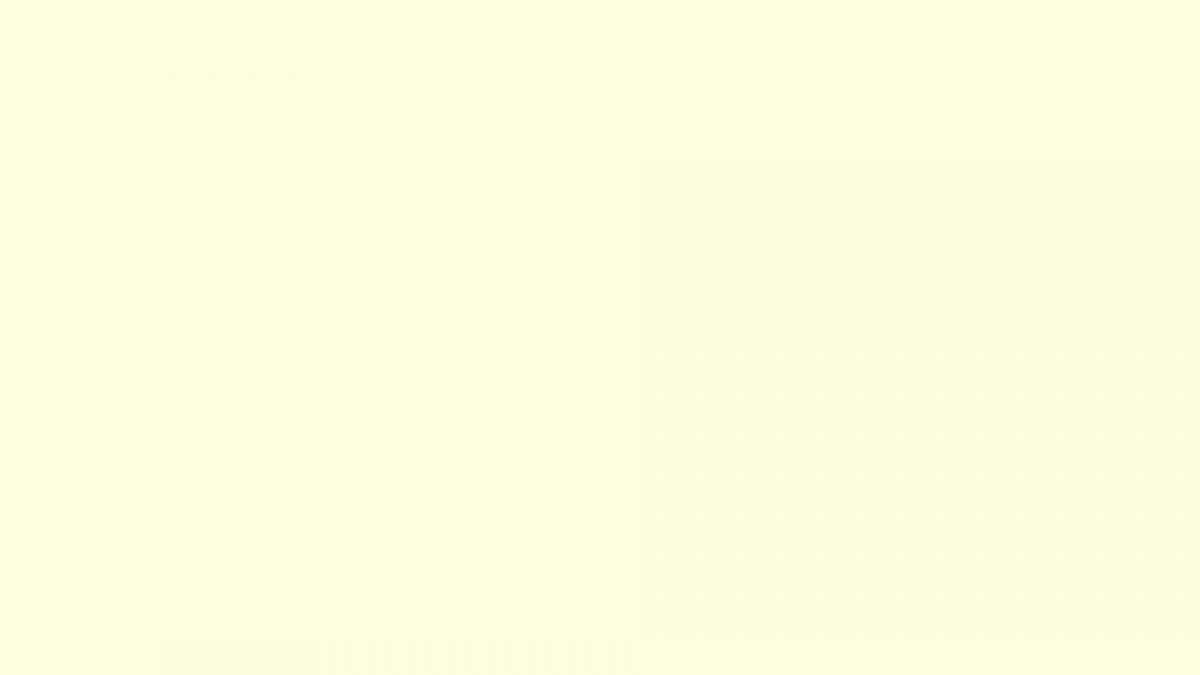 Теоретическая подготовка
Беседуем с детьми о том, кто такие туристы; знакомство детей  с различными видами  туризма.
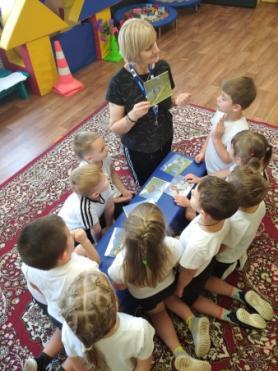 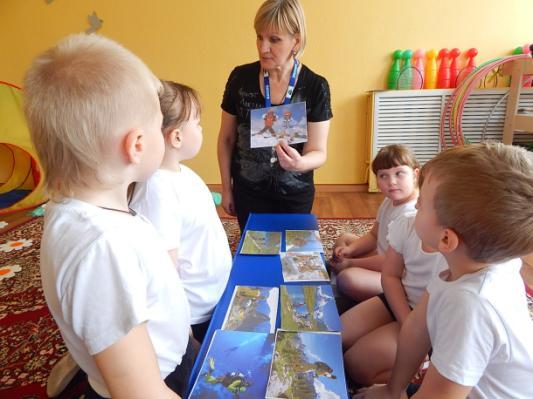 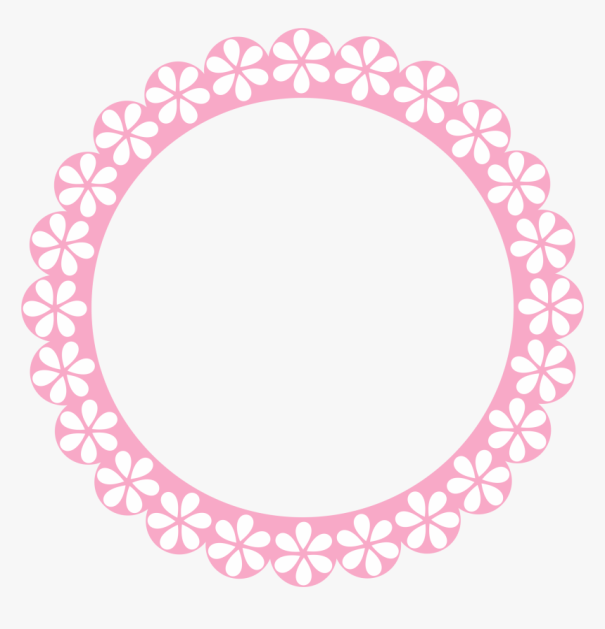 МБДОУ «Детский сад    
№1 п. Верховье»
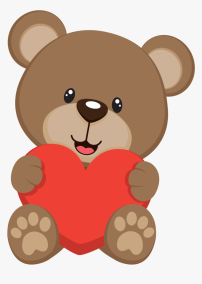 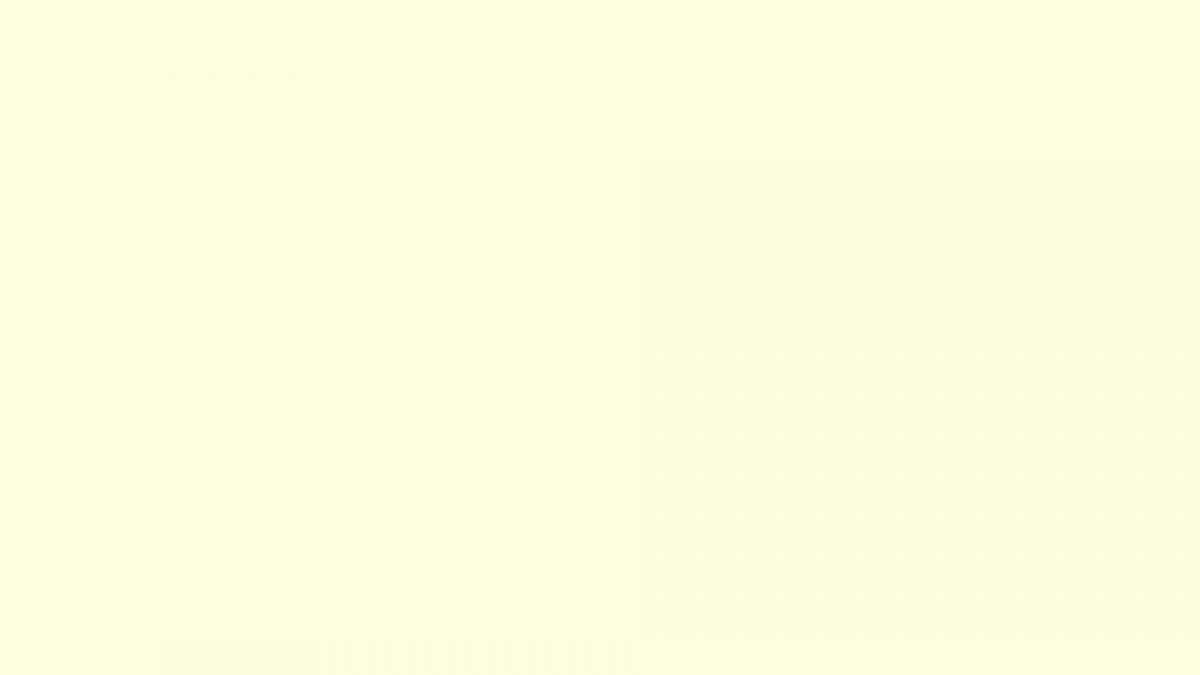 Знакомим детей с картой детского сада.        Учим  находить объекты  на карте.
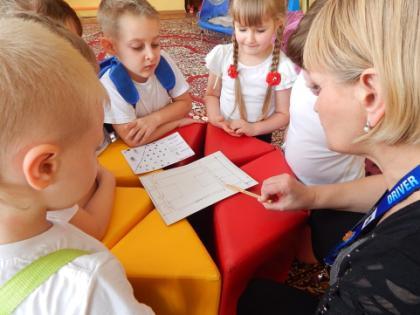 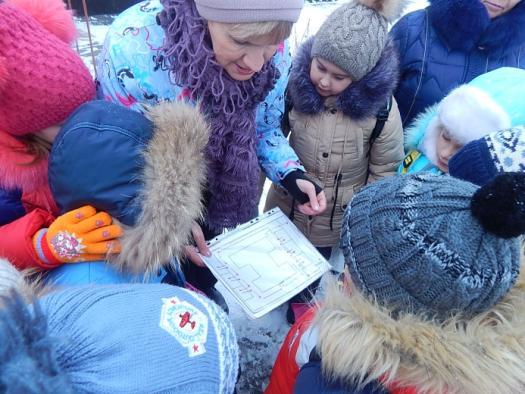 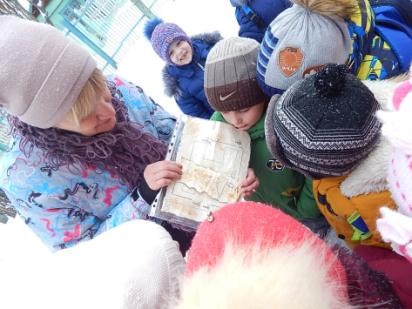 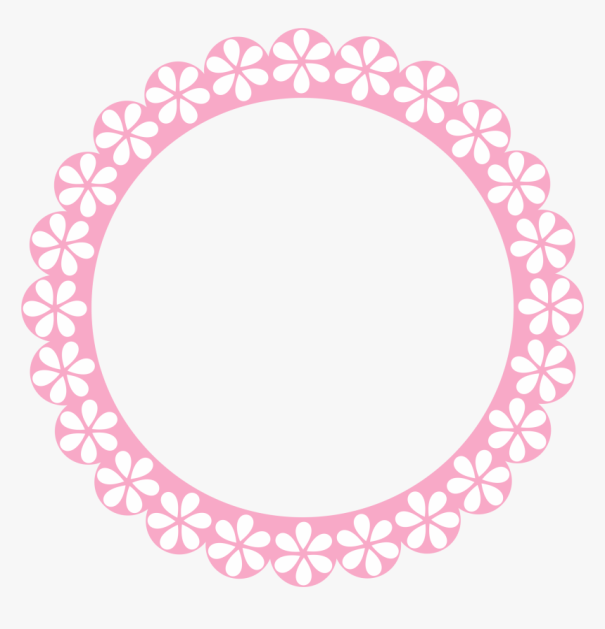 МБДОУ «Детский сад    
№1 п. Верховье»
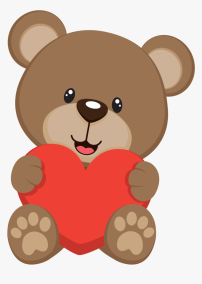 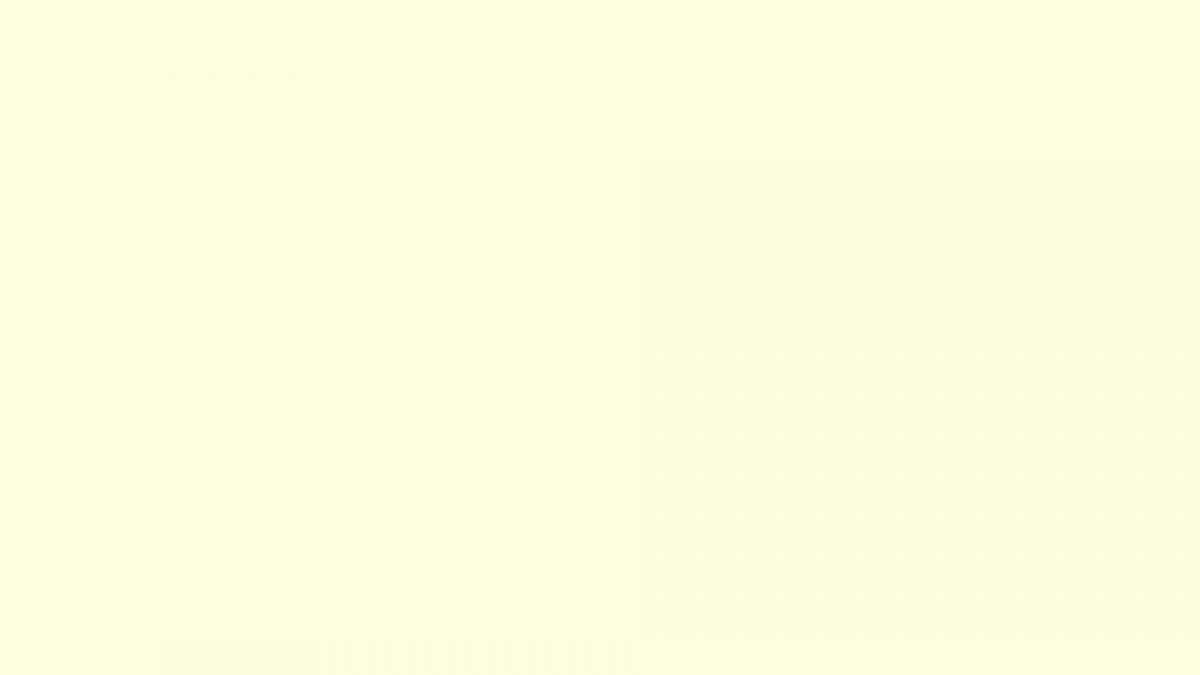 Знакомим детей с компасом. Учим ориентироваться  в пространстве, находить направление движения по компасу.
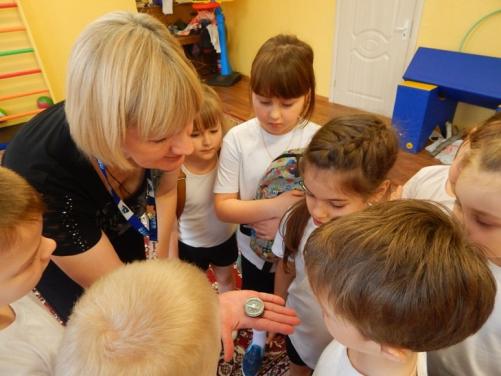 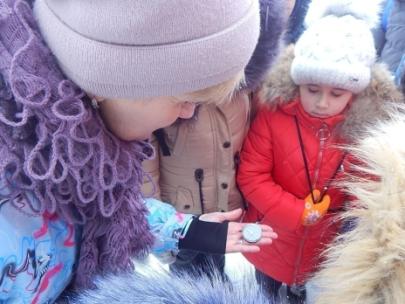 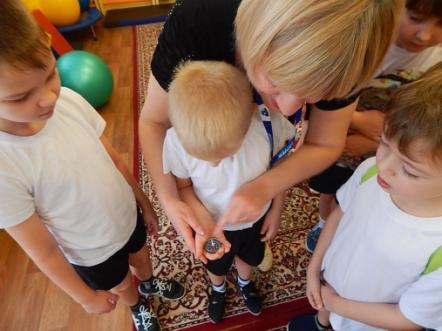 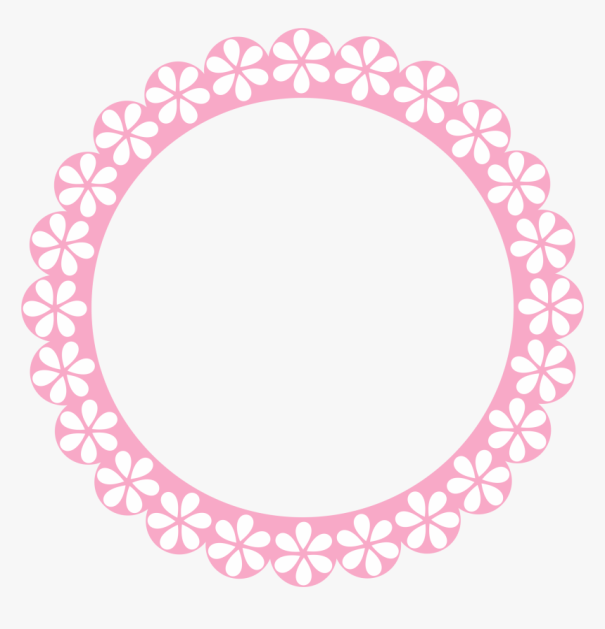 МБДОУ «Детский сад    
№1 п. Верховье»
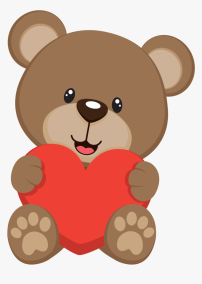 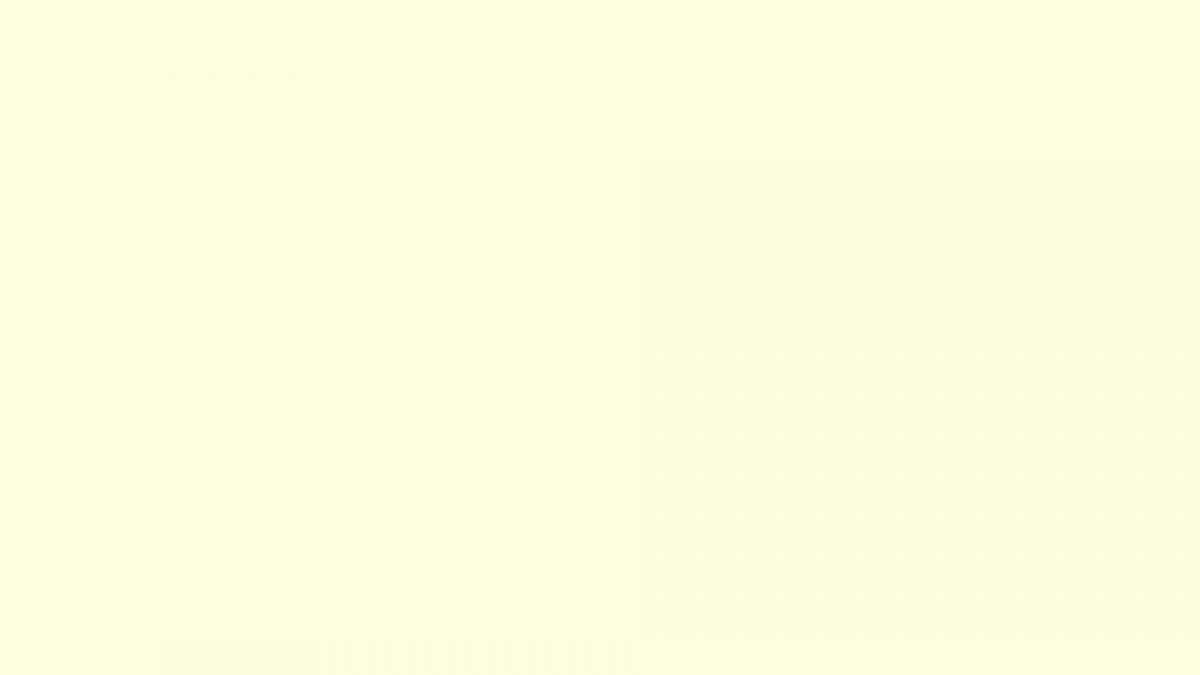 Учим подбирать личное снаряжение туриста в зависимости от времени года.
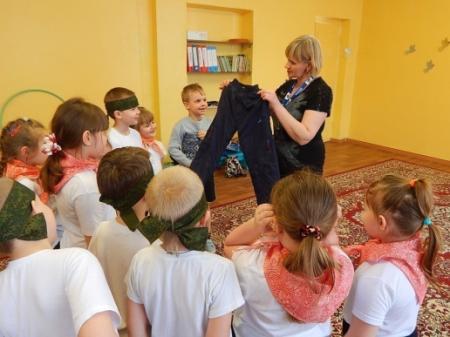 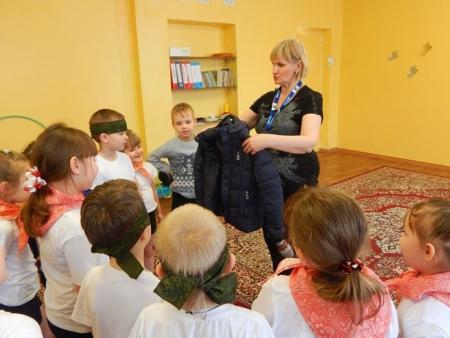 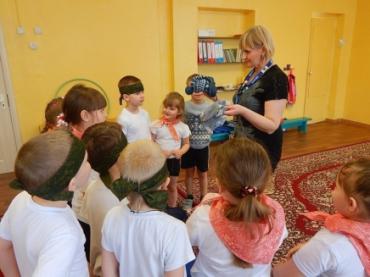 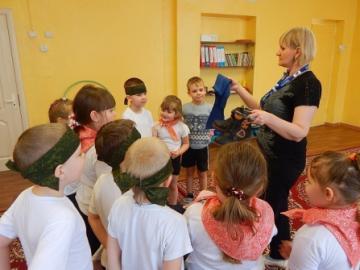 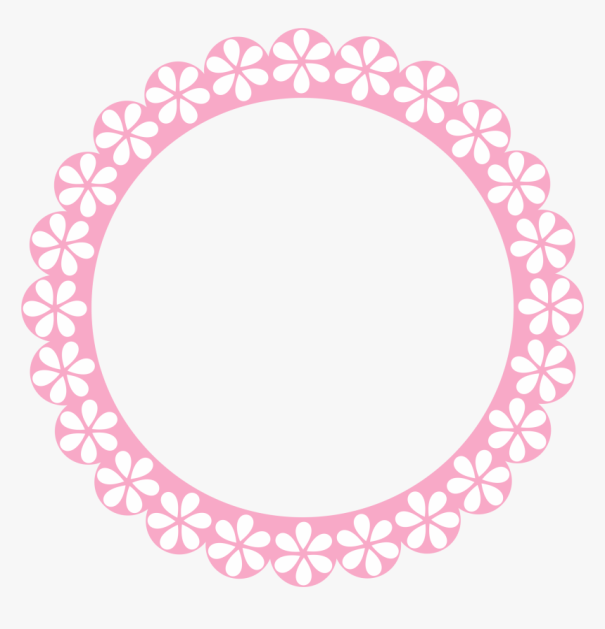 МБДОУ «Детский сад    
№1 п. Верховье»
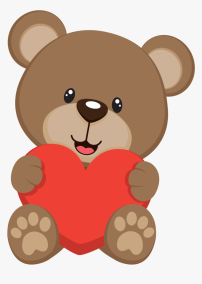 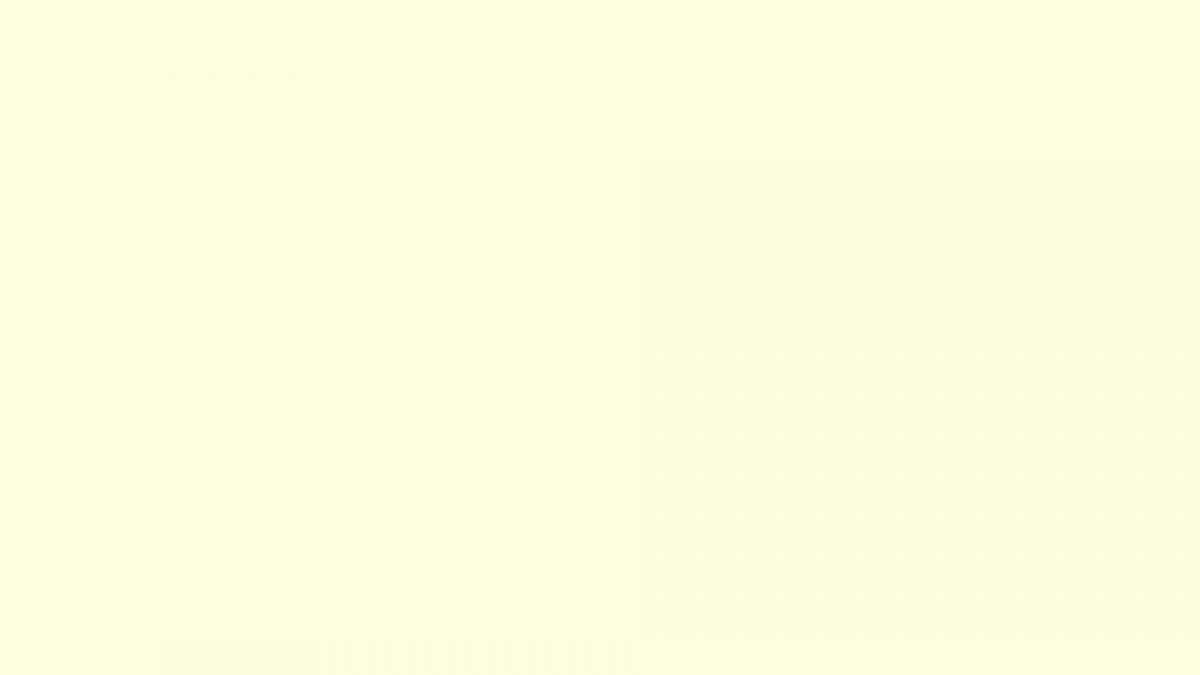 Учим подбирать специальное снаряжение туриста
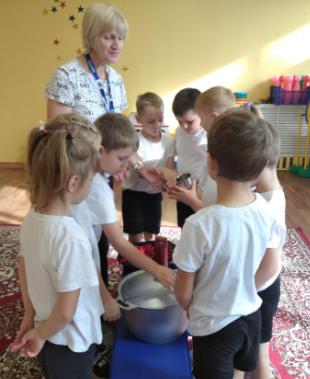 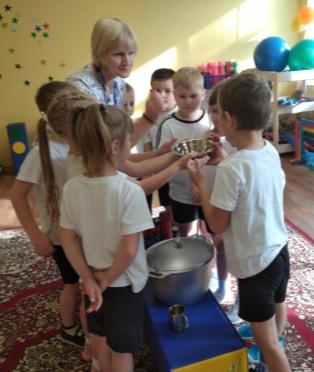 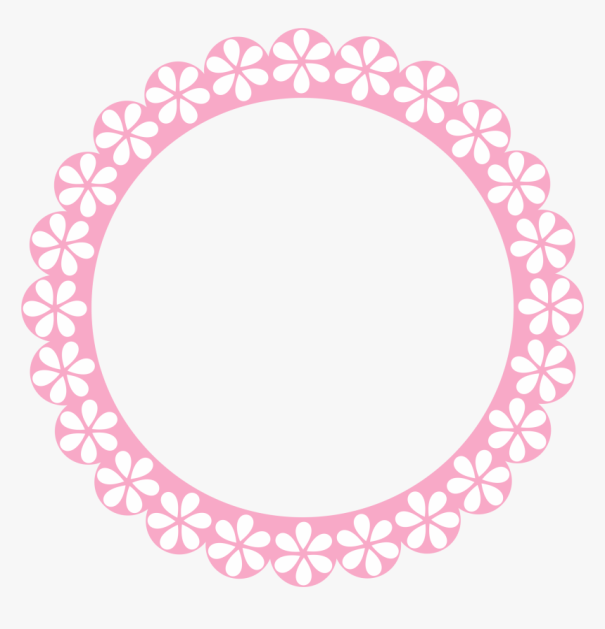 МБДОУ «Детский сад    
№1 п. Верховье»
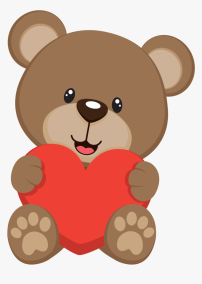 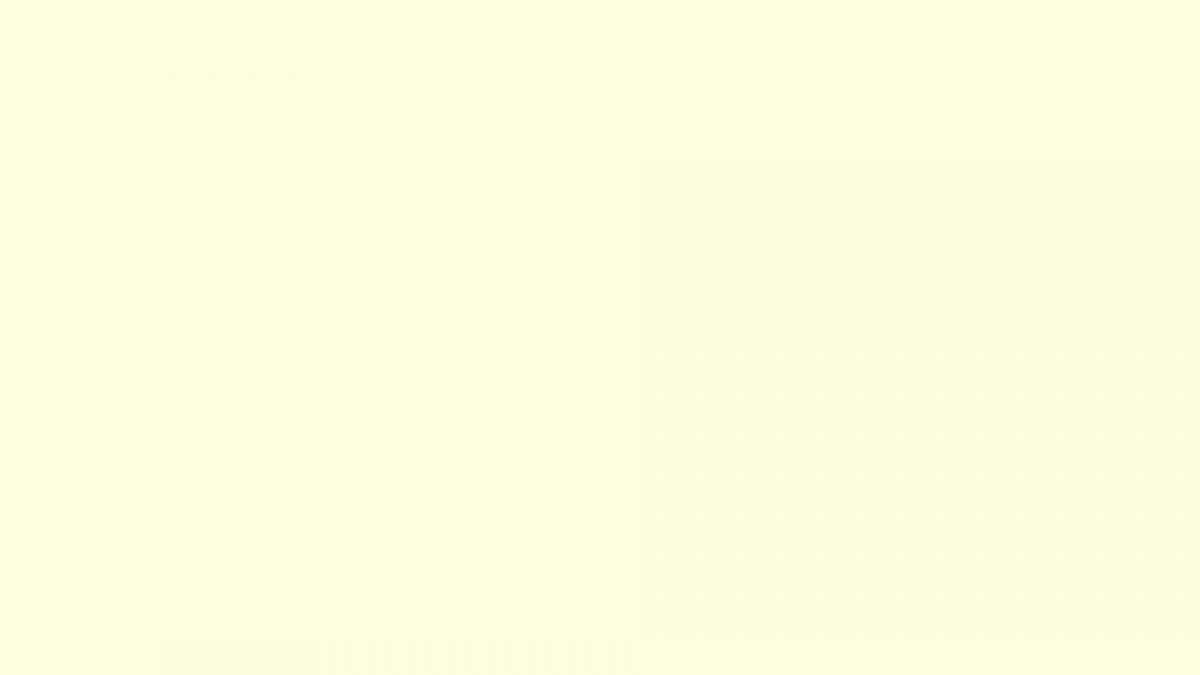 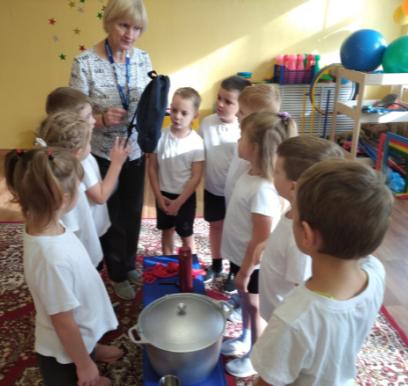 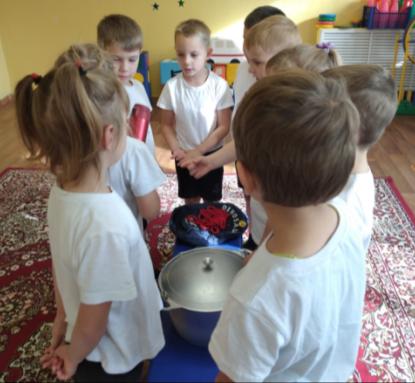 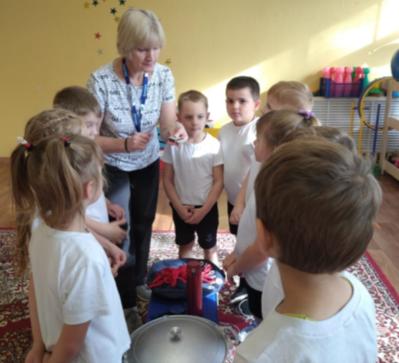 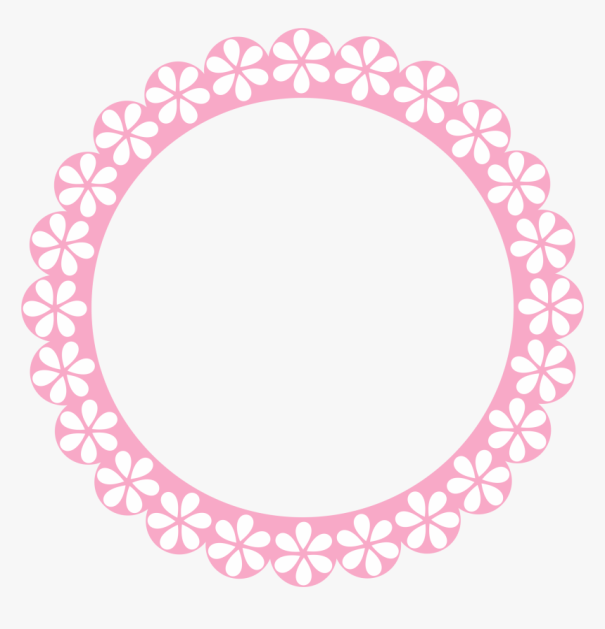 МБДОУ «Детский сад    
№1 п. Верховье»
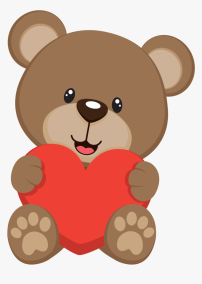 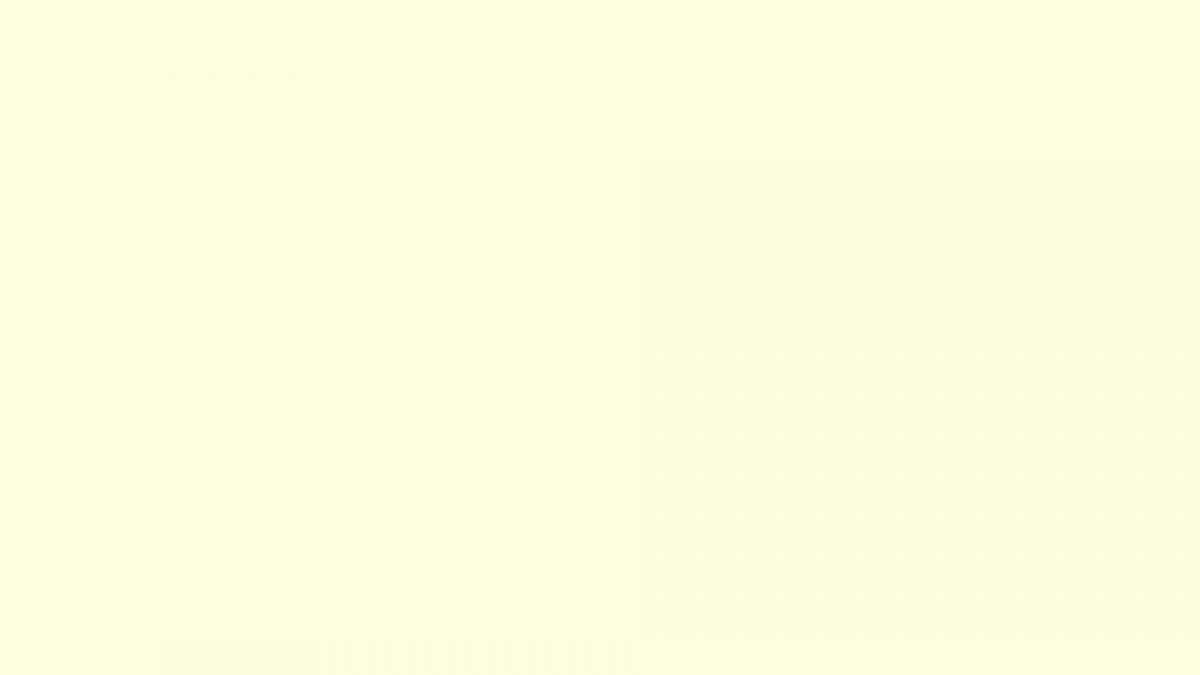 Знакомим детей с аптечкой первой помощи.
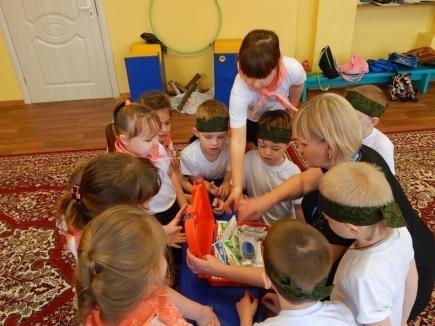 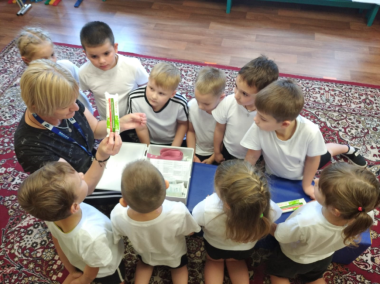 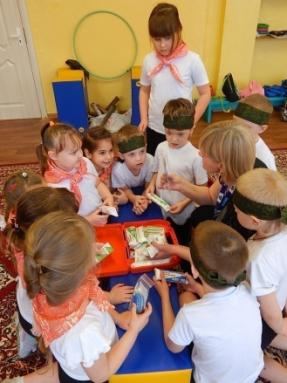 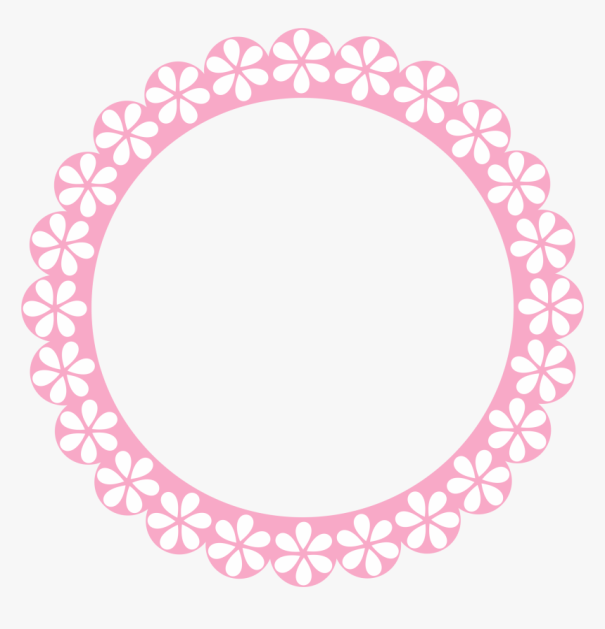 МБДОУ «Детский сад    
№1 п. Верховье»
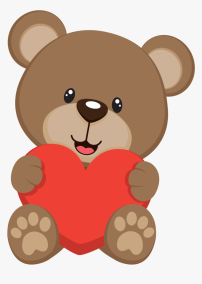 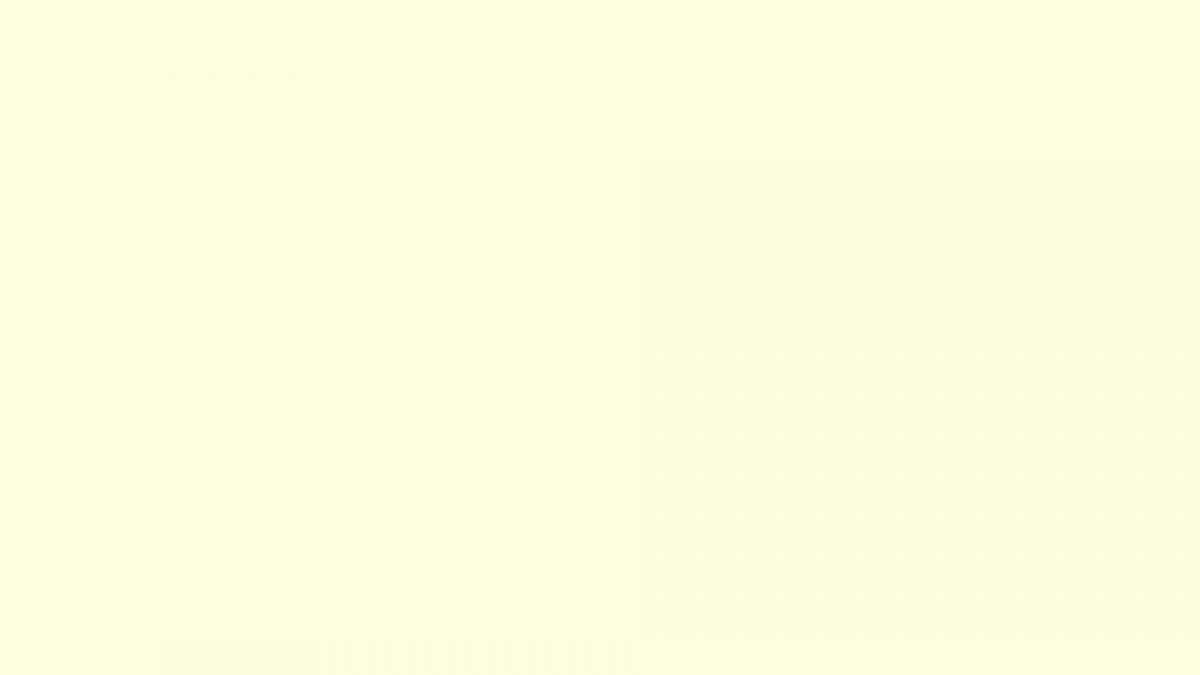 Знакомим детей с оказанием доврачебной помощи.
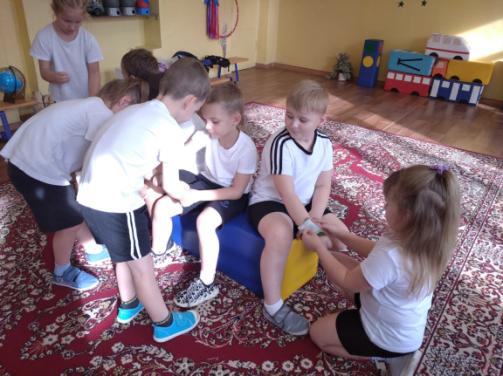 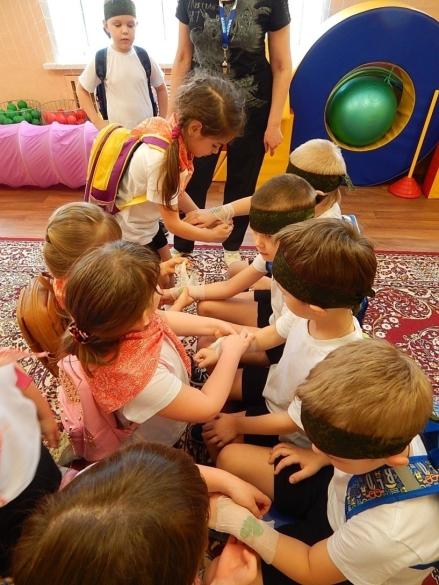 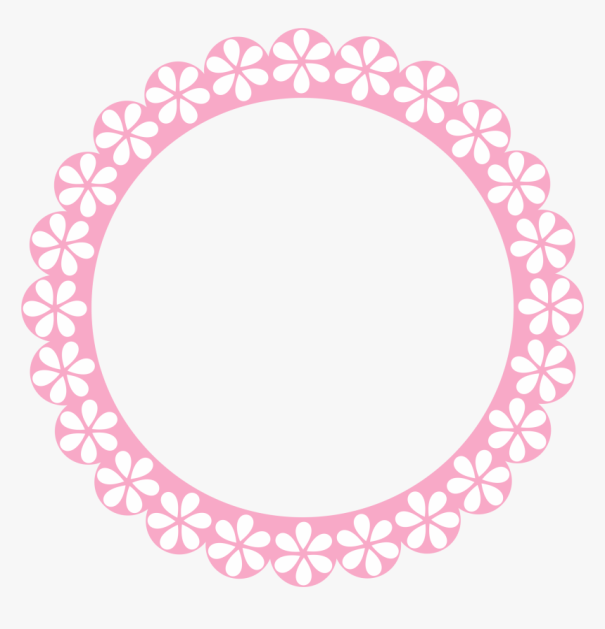 МБДОУ «Детский сад    
№1 п. Верховье»
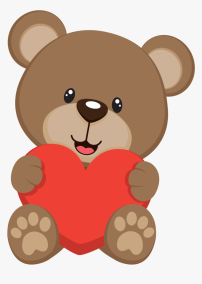 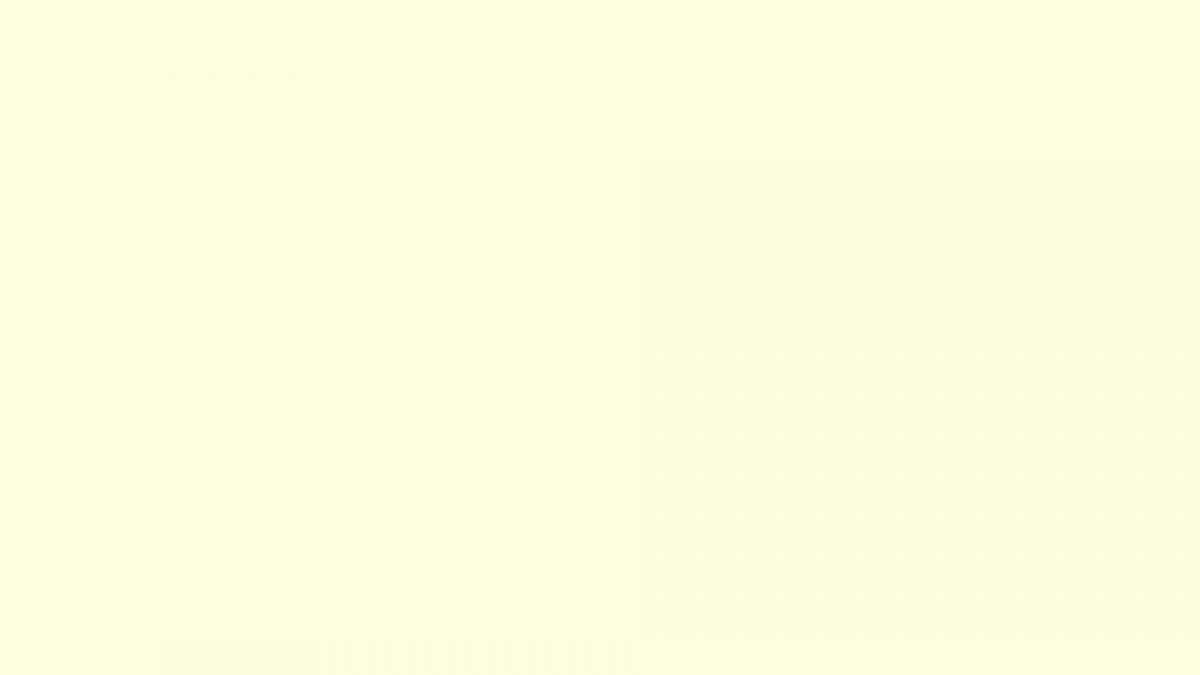 Знакомим детей с правилами поведения туристов.
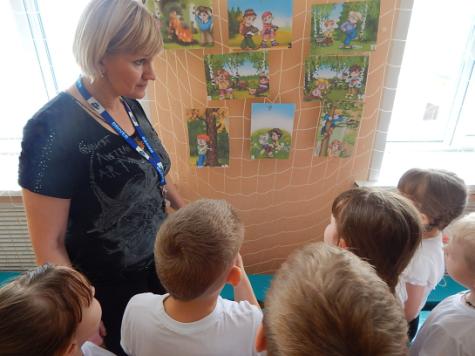 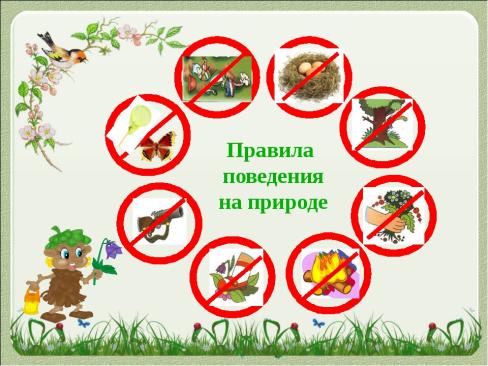 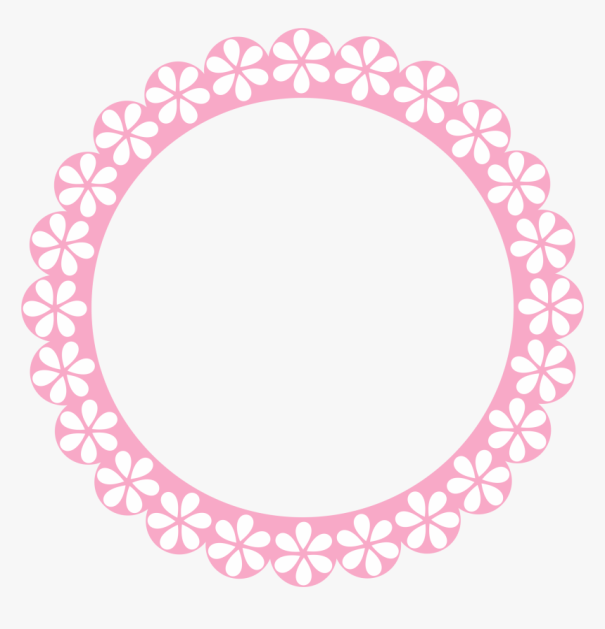 МБДОУ «Детский сад    
№1 п. Верховье»
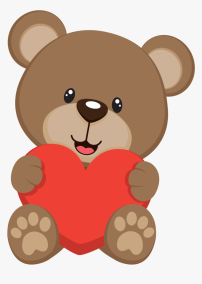 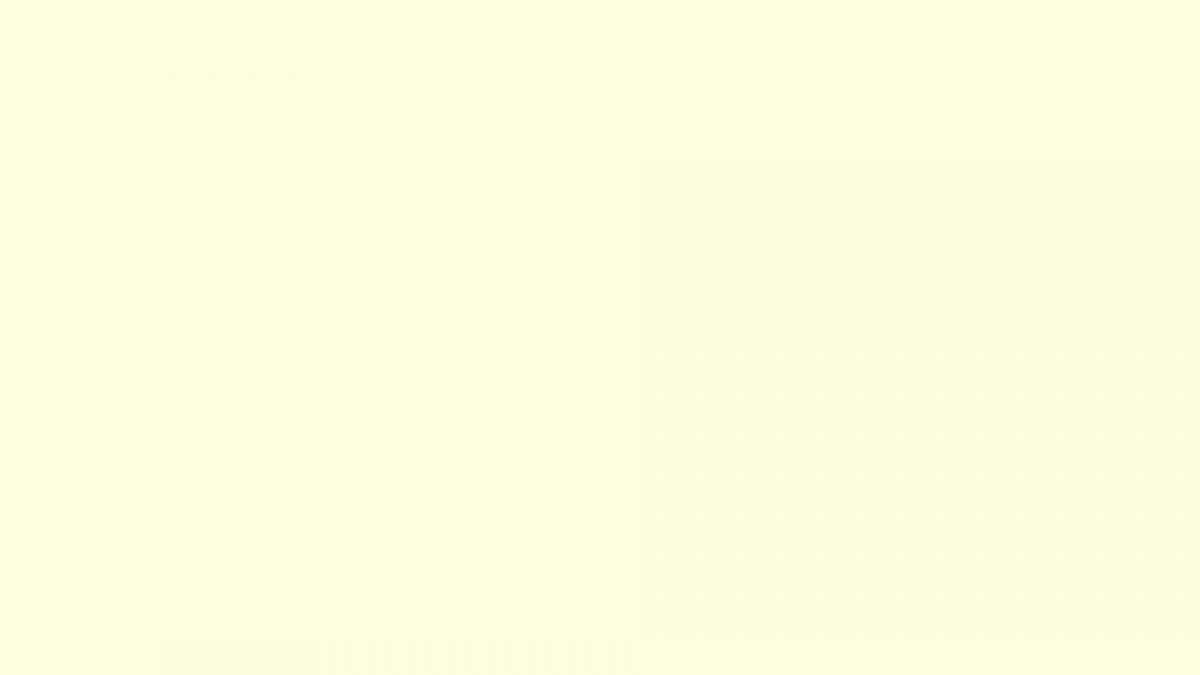 Изучаем  растения родного края,  лекарственные растения.
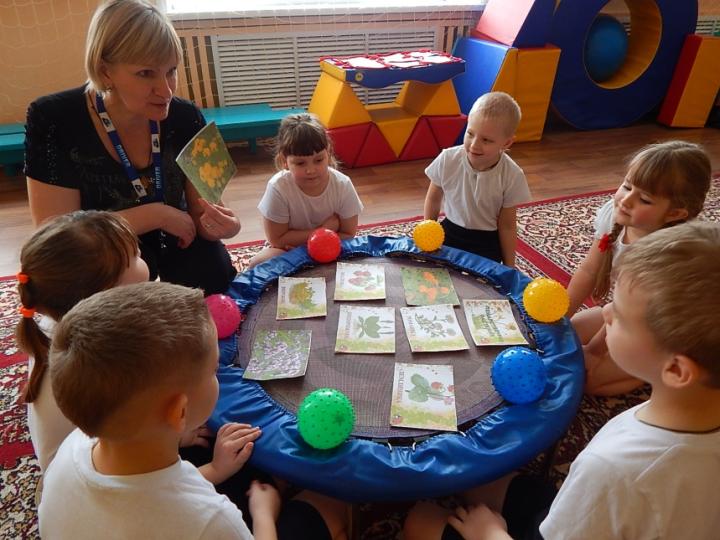 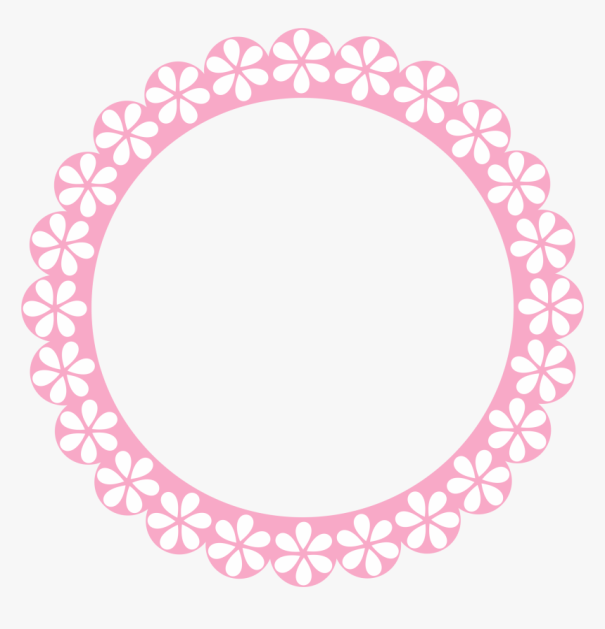 МБДОУ «Детский сад    
№1 п. Верховье»
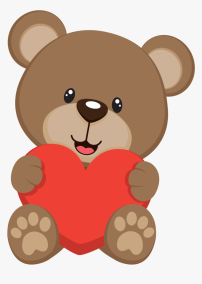 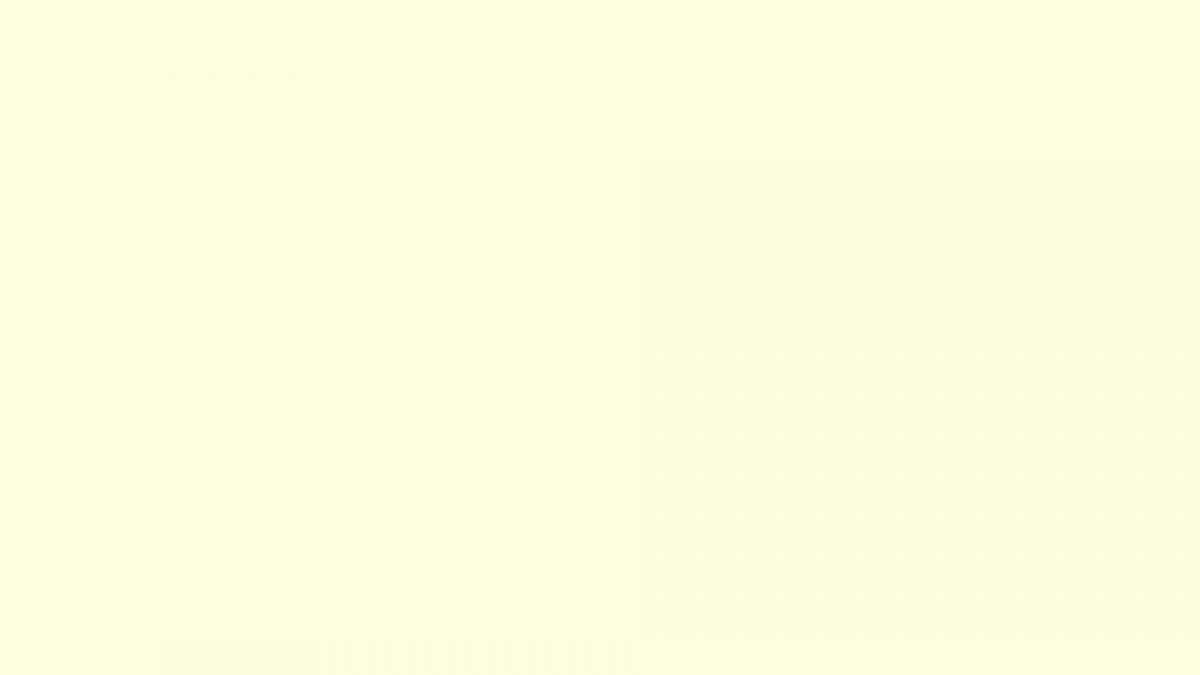 Проводим выставки детских работ.
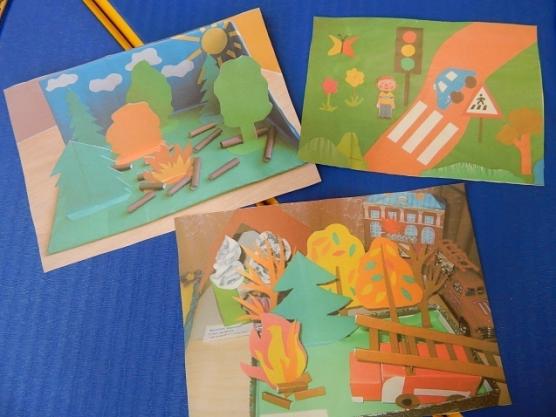 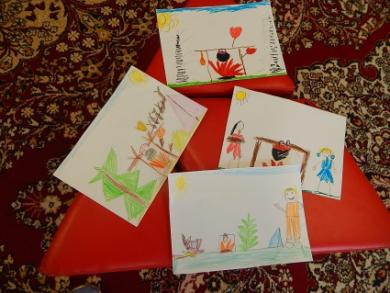 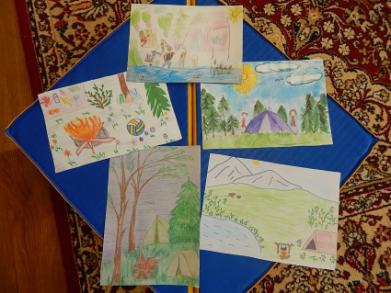 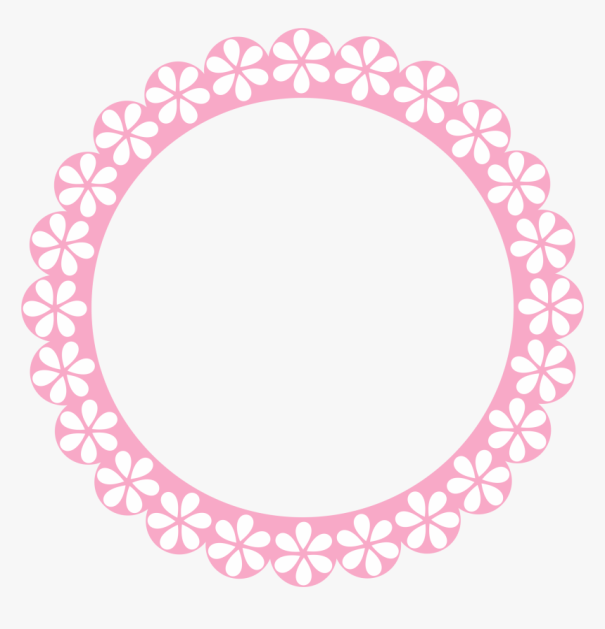 МБДОУ «Детский сад    
№1 п. Верховье»
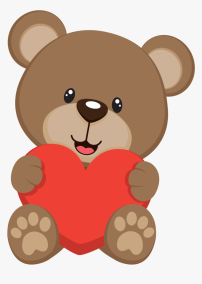 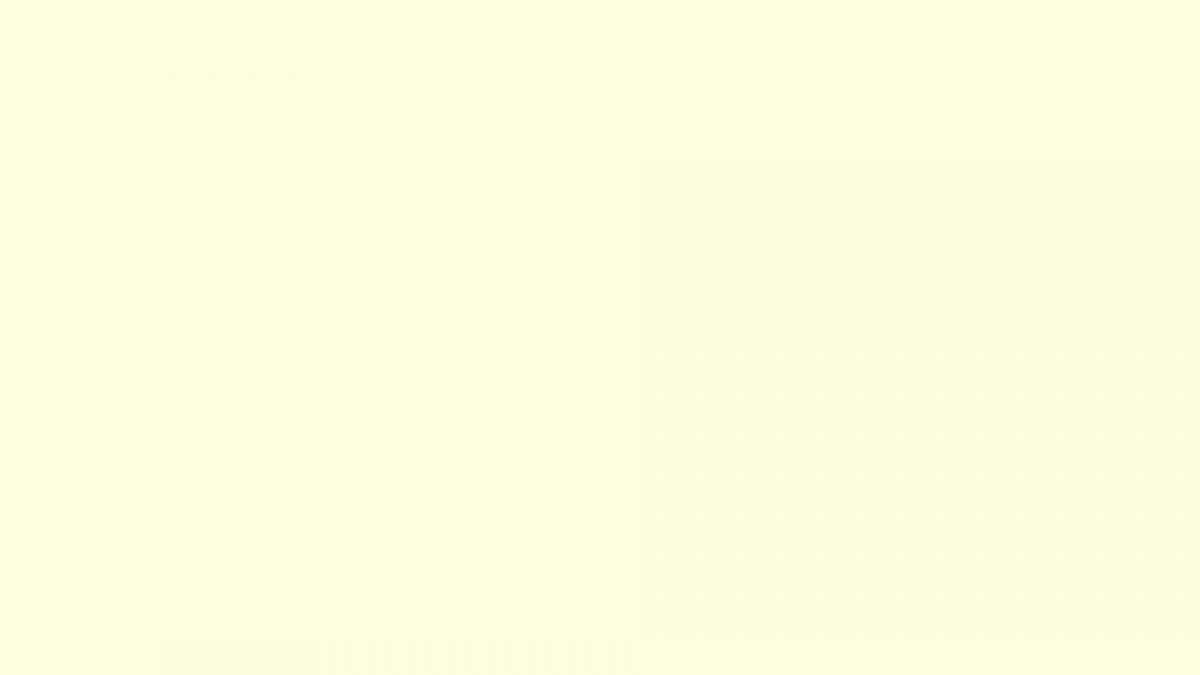 Практическая подготовка
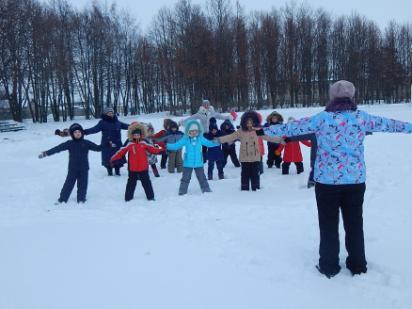 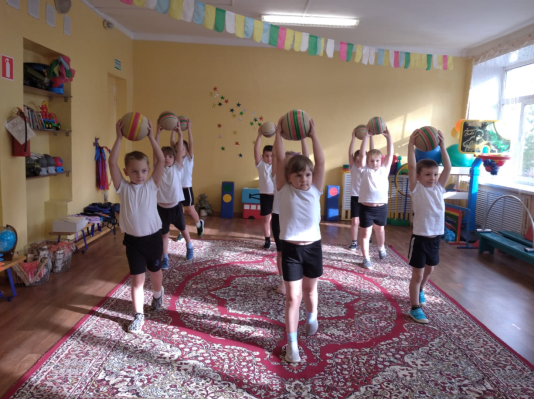 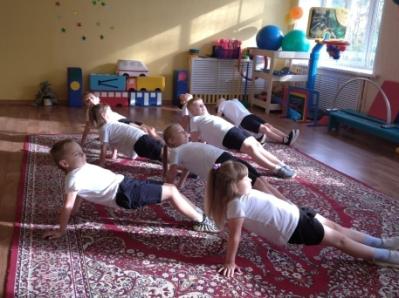 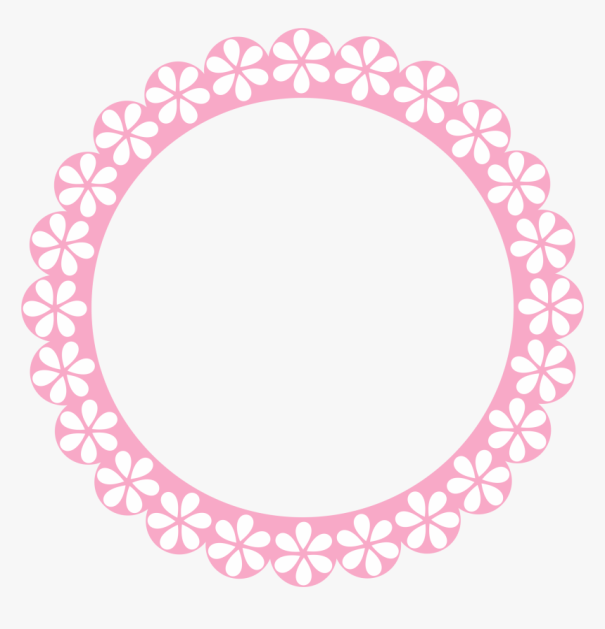 МБДОУ «Детский сад    
№1 п. Верховье»
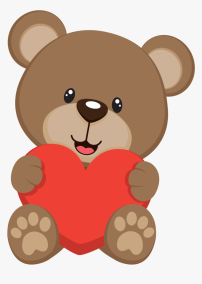 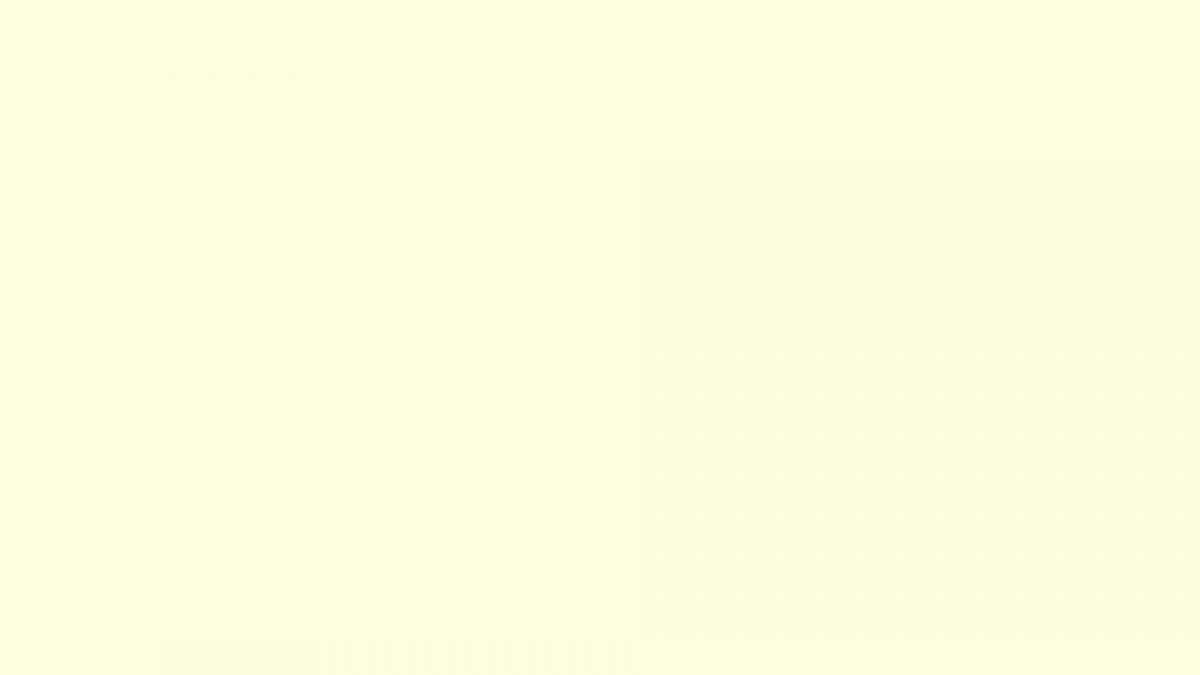 Техника туризма
Игра - тренировка «Собери рюкзак»
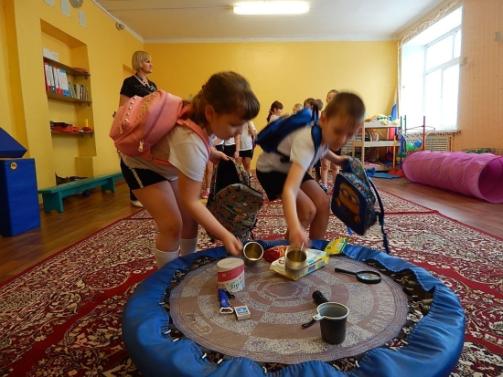 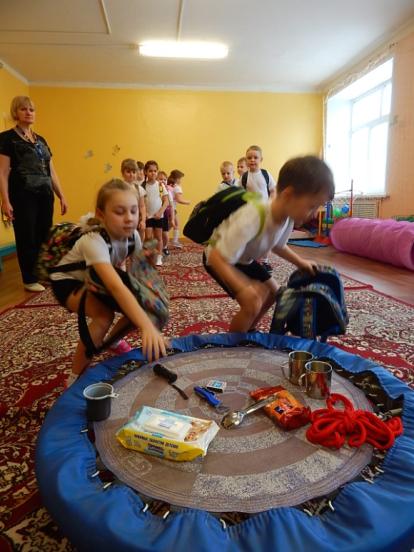 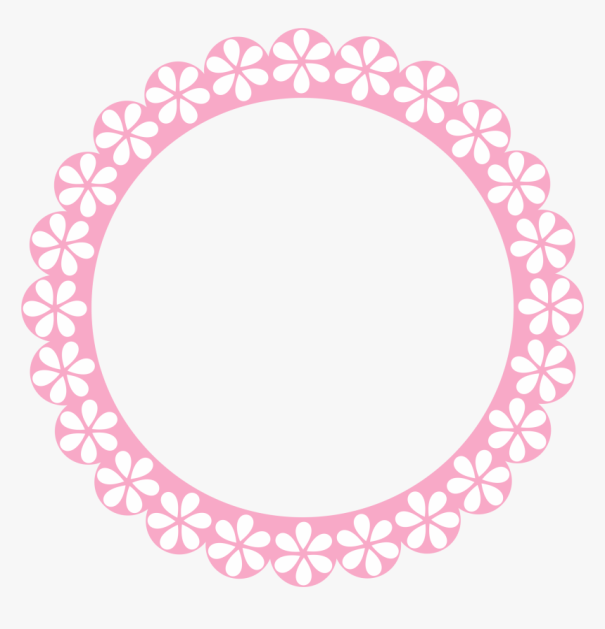 МБДОУ «Детский сад    
№1 п. Верховье»
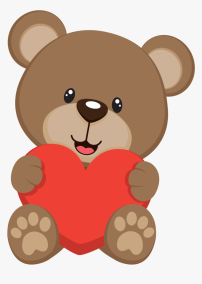 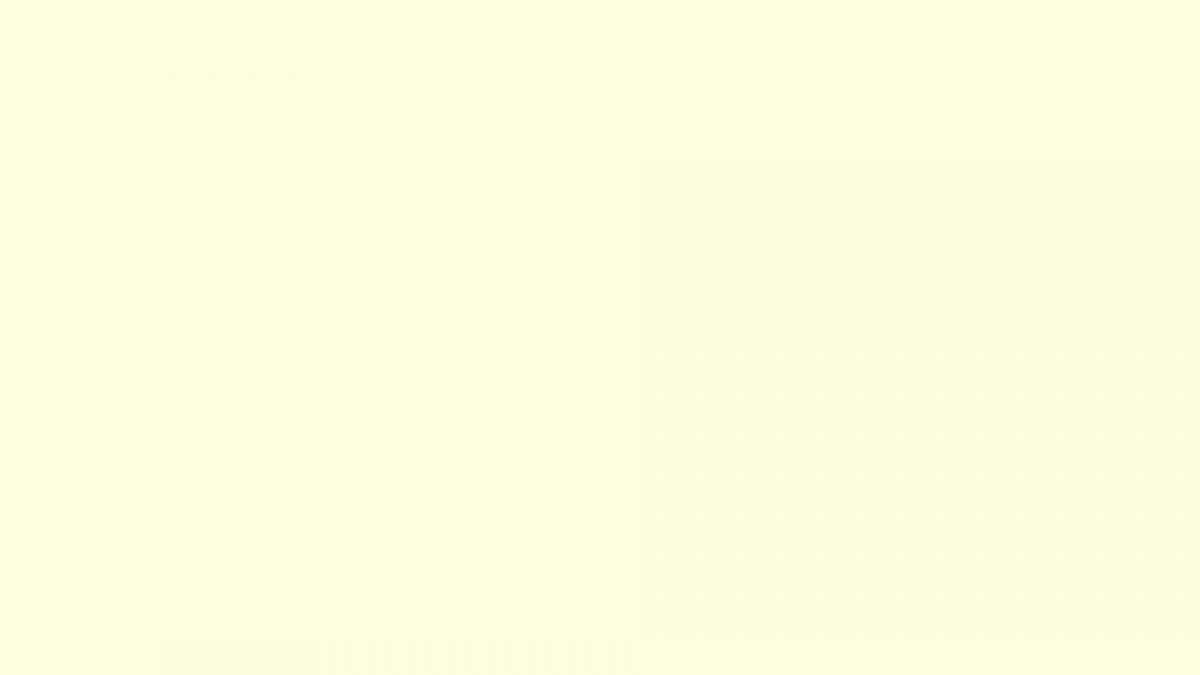 Игра «Окажи первую помощь»
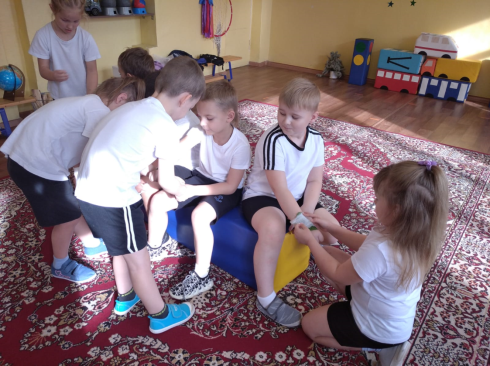 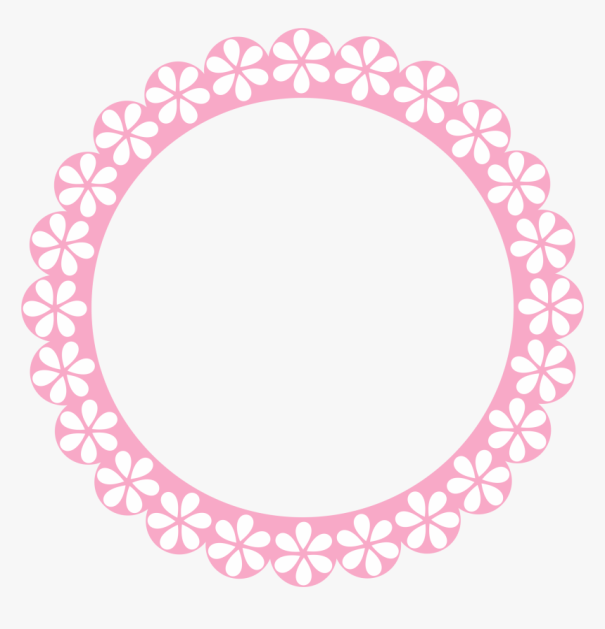 МБДОУ «Детский сад    
№1 п. Верховье»
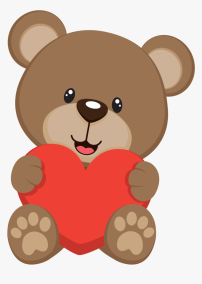 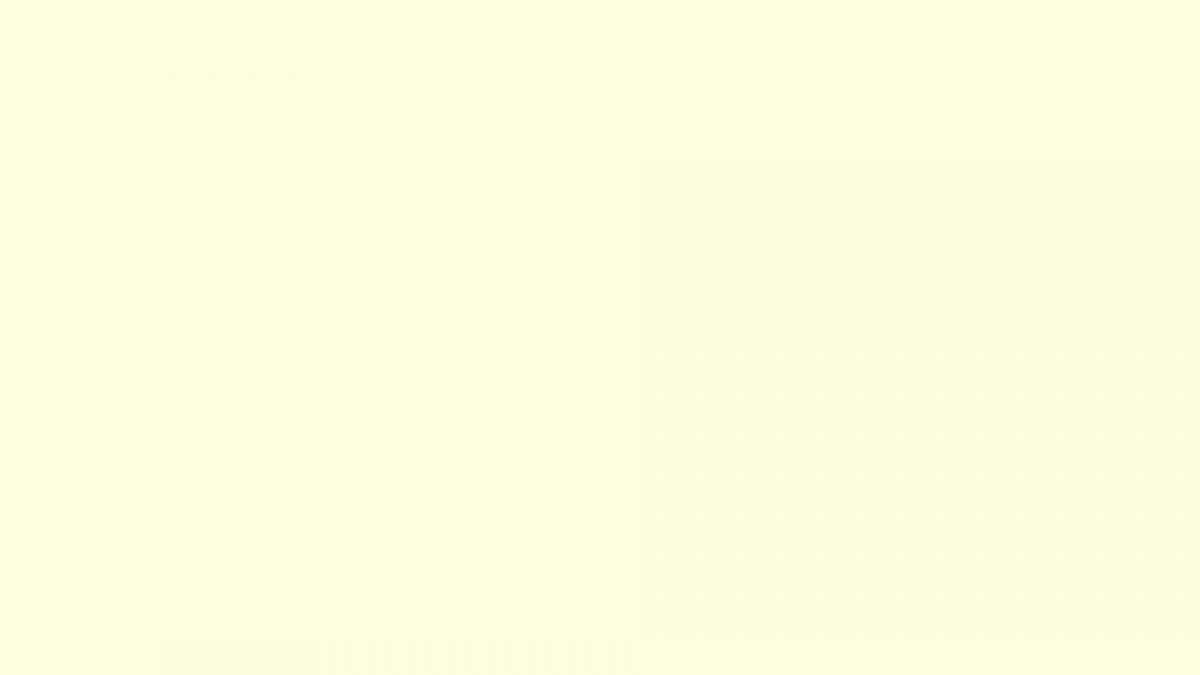 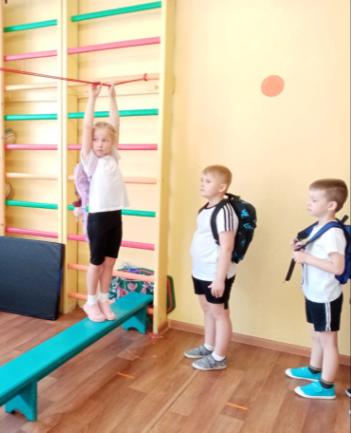 Игра «Полоса препятствий»
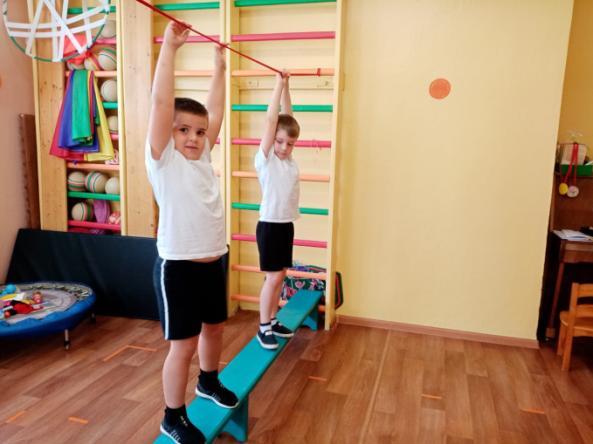 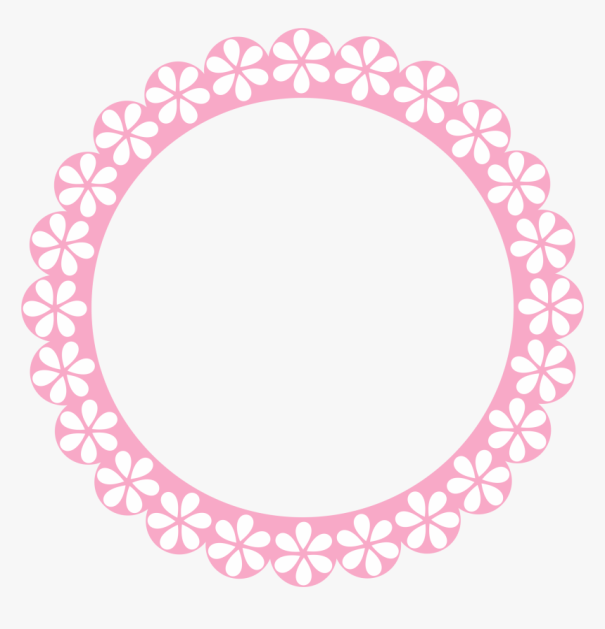 МБДОУ «Детский сад    
№1 п. Верховье»
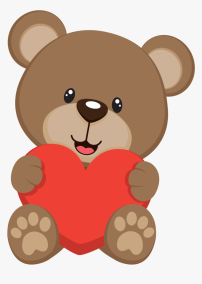 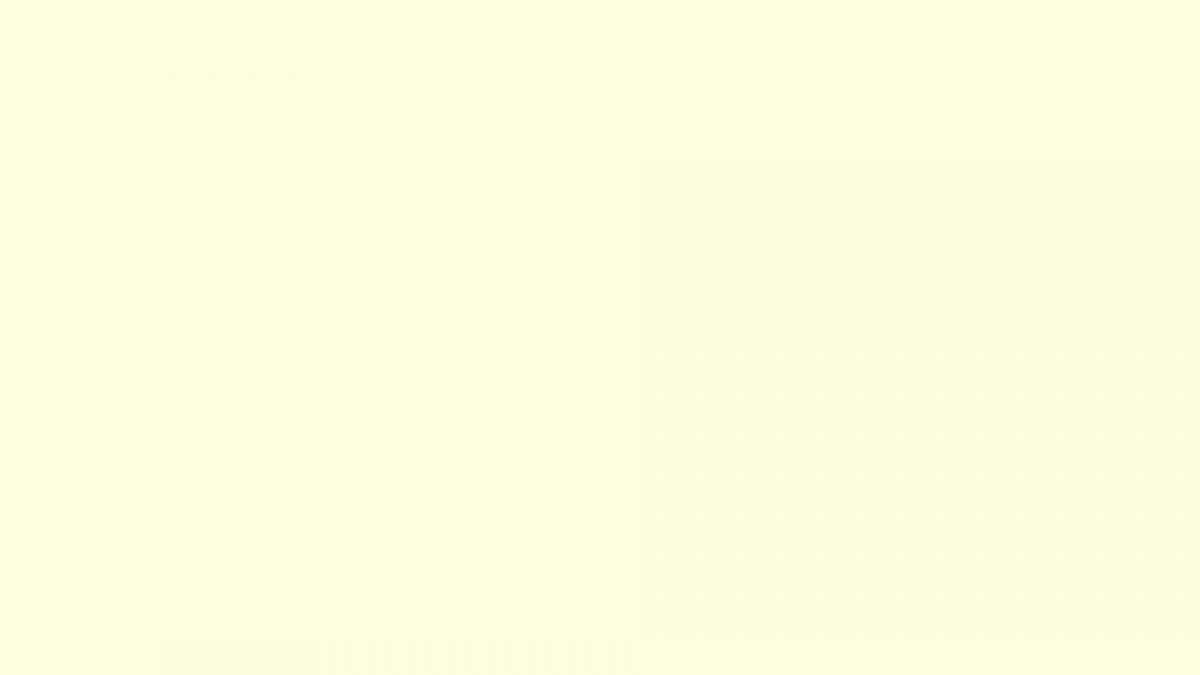 Игра «Разведи костер»
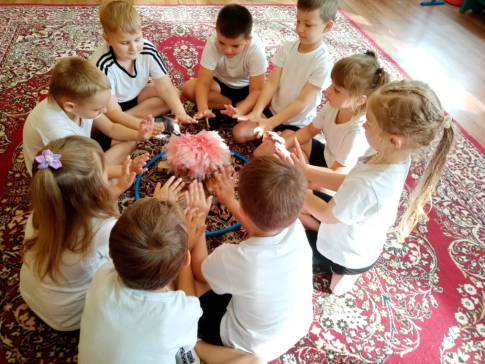 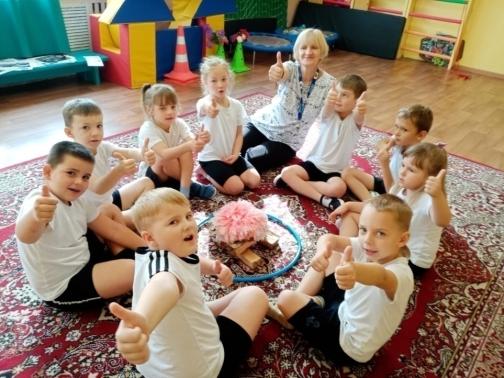 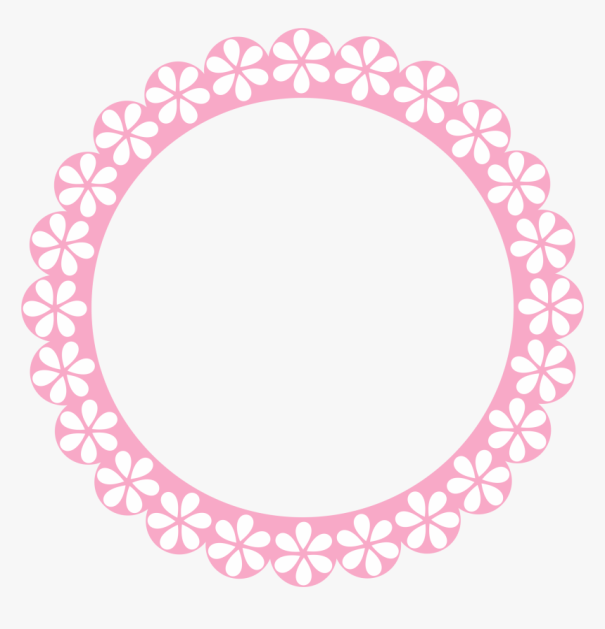 МБДОУ «Детский сад    
№1 п. Верховье»
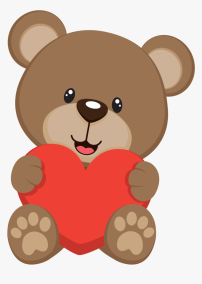 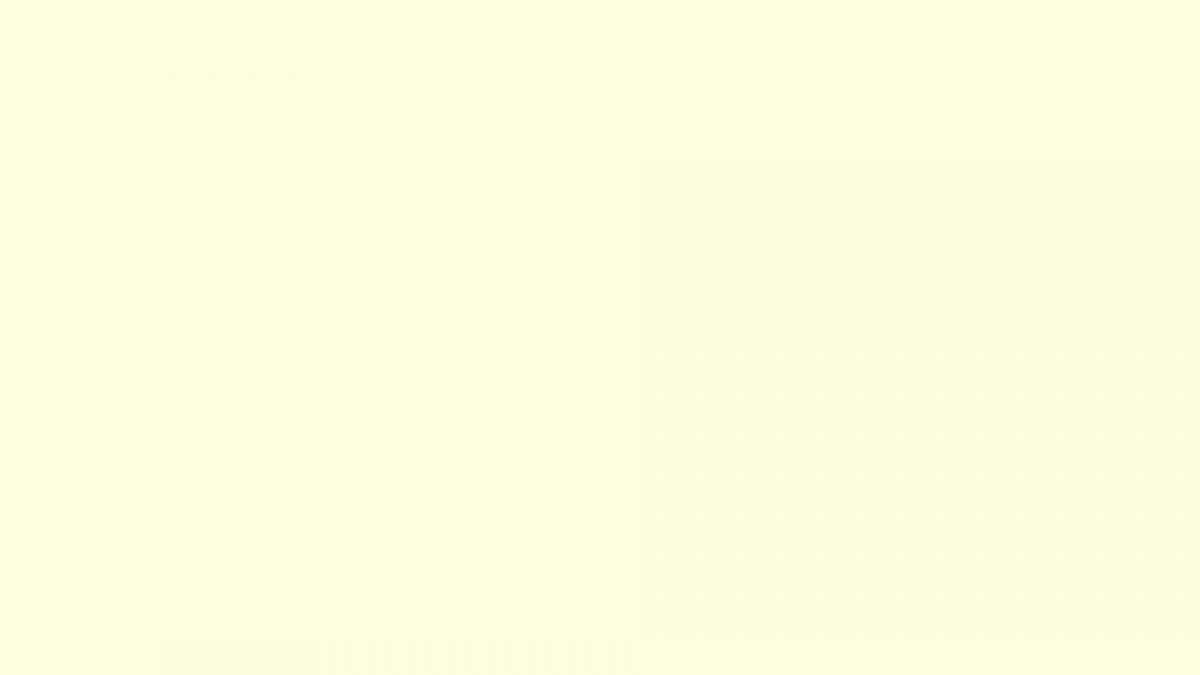 Игра «Приготовь обед»
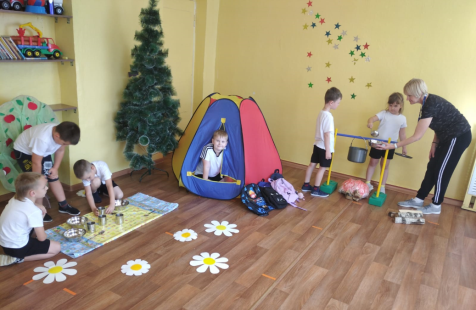 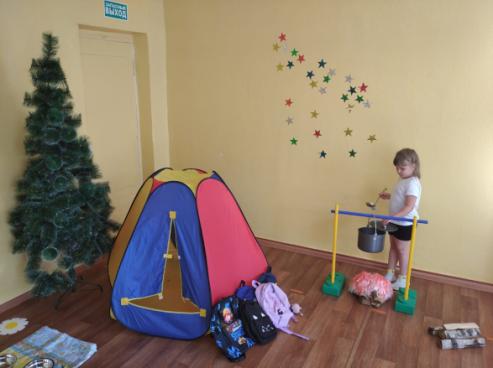 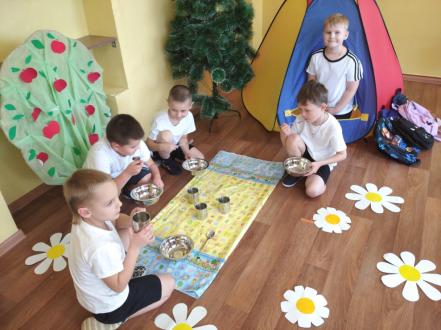 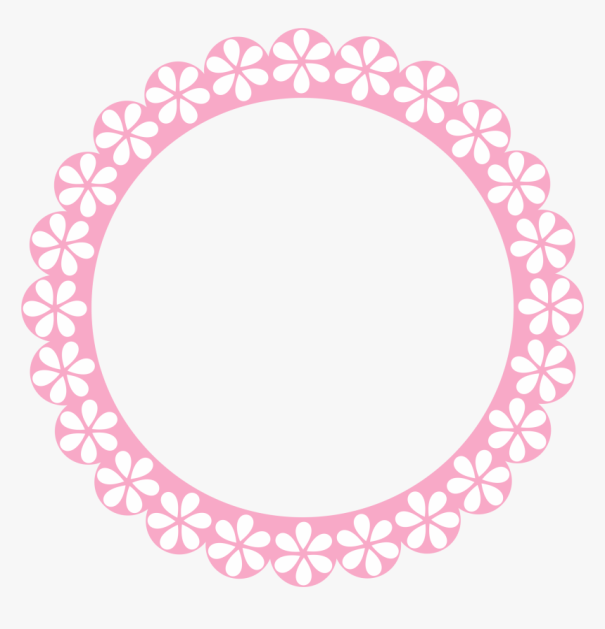 МБДОУ «Детский сад    
№1 п. Верховье»
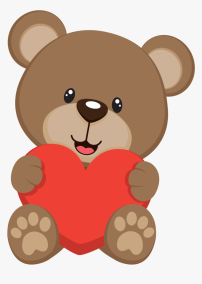 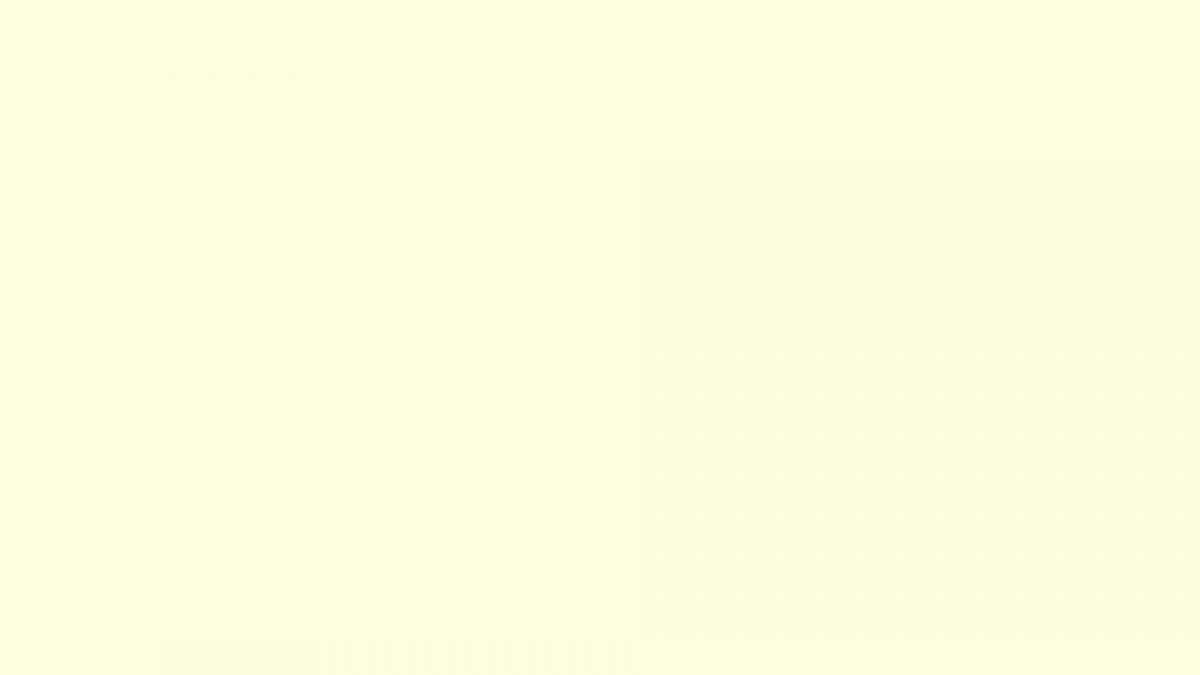 III этап
Собственно туристическая деятельность: «Мы – туристы».
Цель: формирование основ здорового образа жизни, воспитание выносливости дошкольников
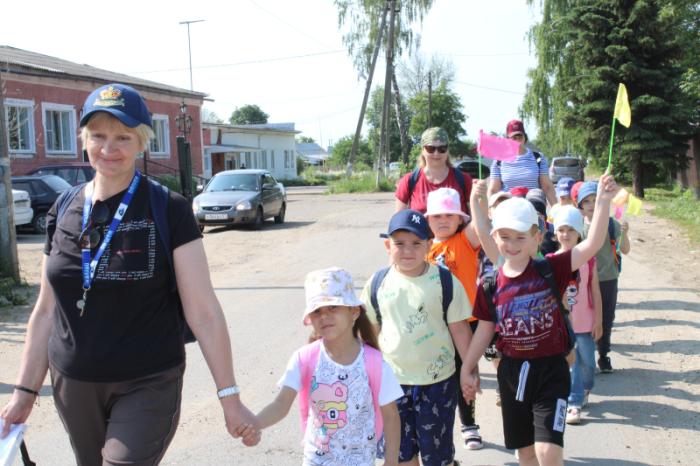 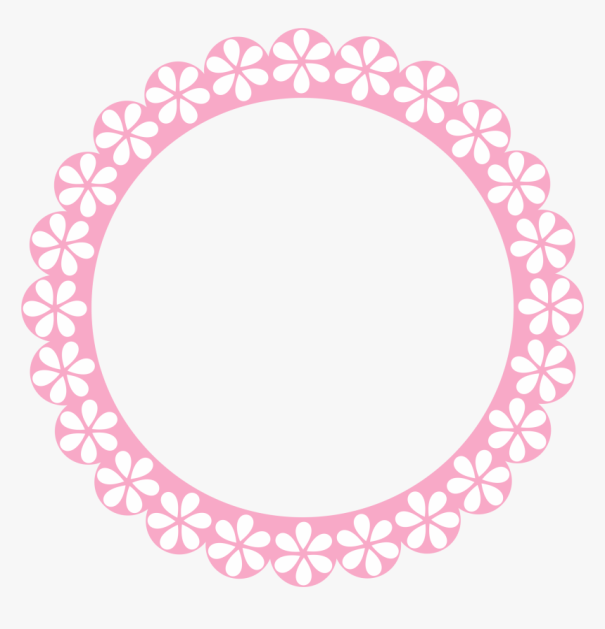 МБДОУ «Детский сад    
№1 п. Верховье»
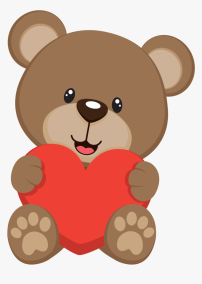 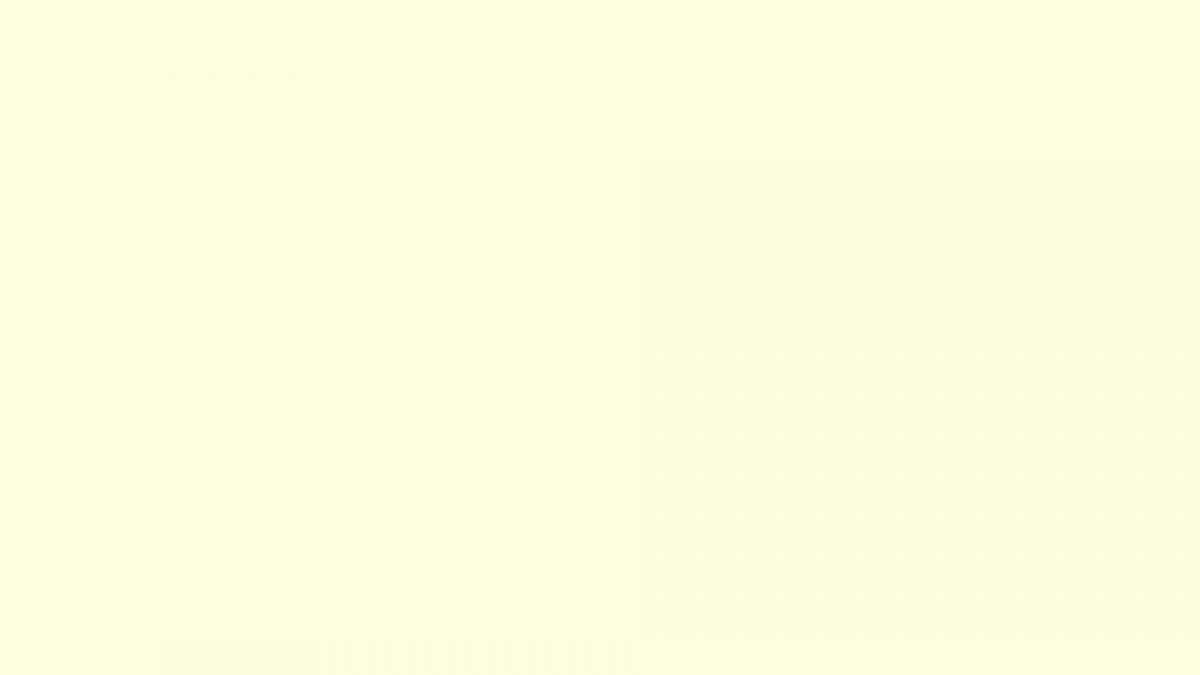 Формы туристической работы с дошкольниками
Мини-туристические прогулки
Походы-прогулки
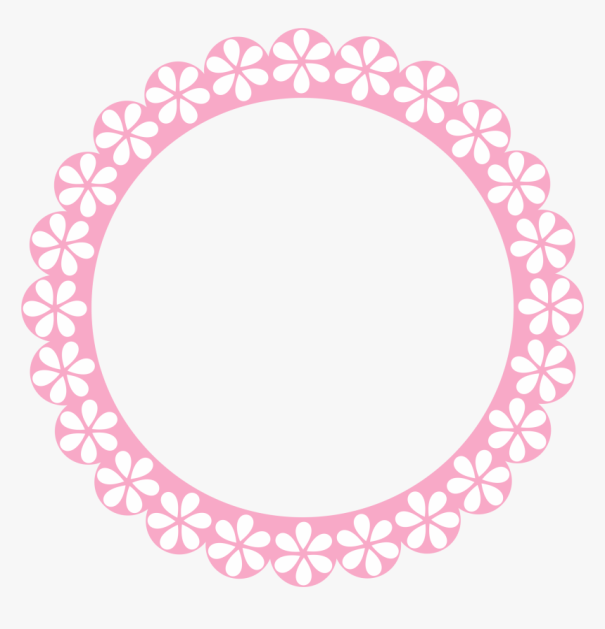 Переходы
МБДОУ «Детский сад    
№1 п. Верховье»
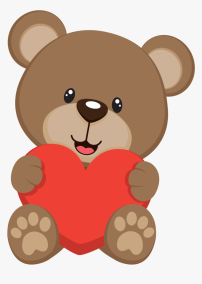 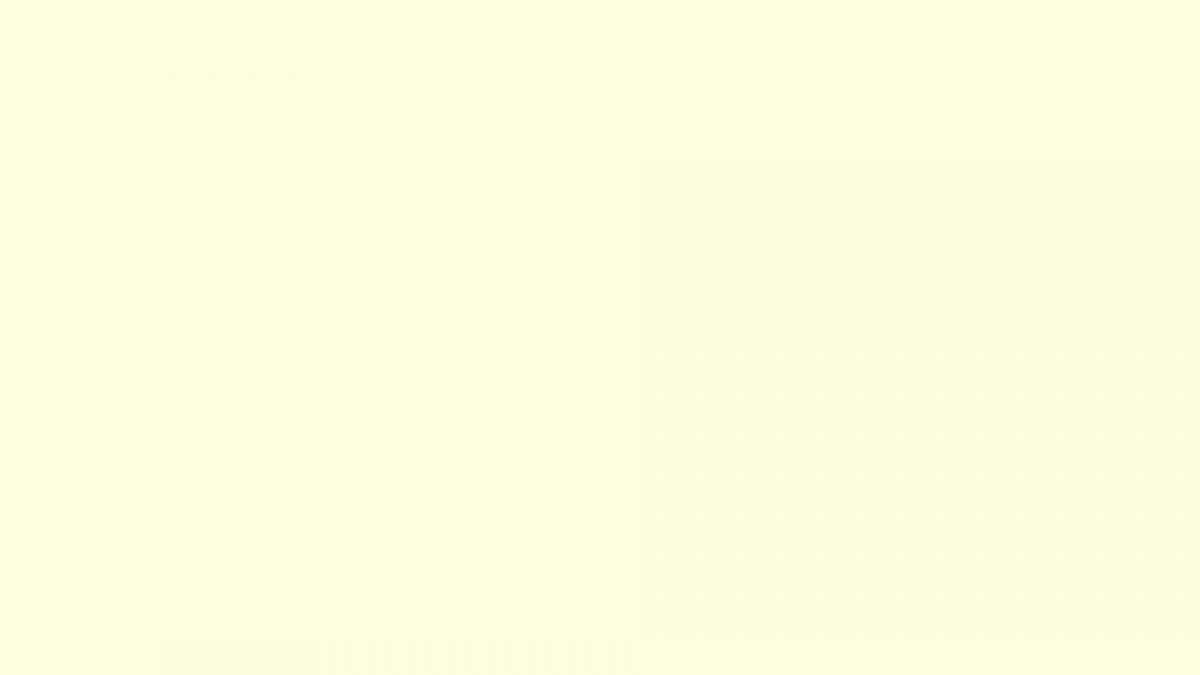 Мини - туристические прогулки на участке детского сада
Задача: вызвать у детей положительный эмоционально-психологический настрой, закрепить знания безопасного поведения на природе.
Подготовка каждого похода начинается с определения цели похода, выбора его маршрута, его содержания.
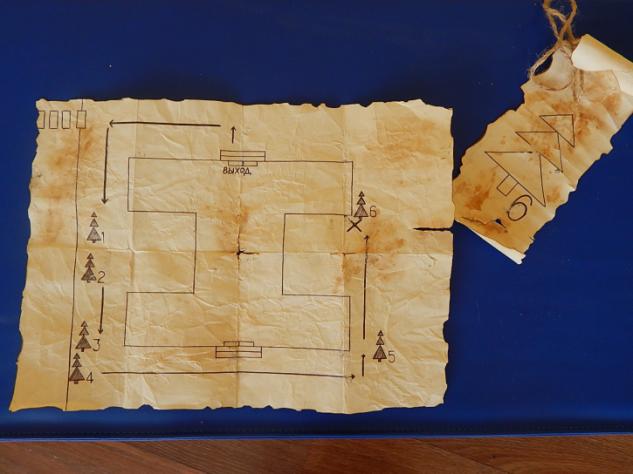 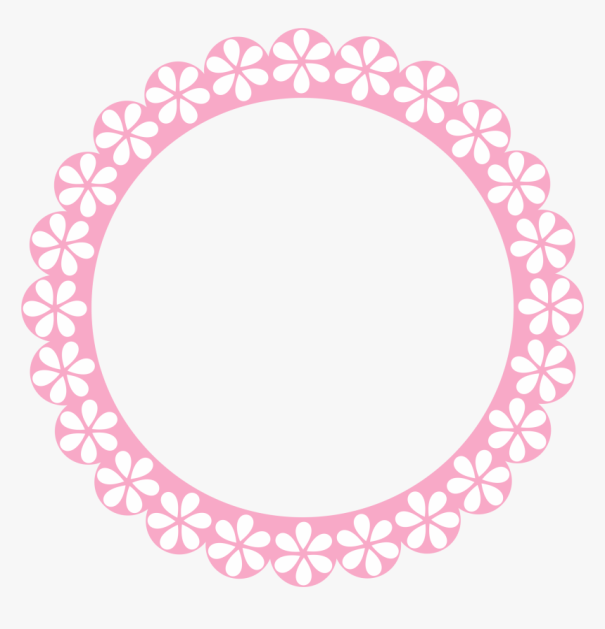 МБДОУ «Детский сад    
№1 п. Верховье»
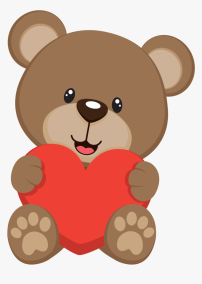 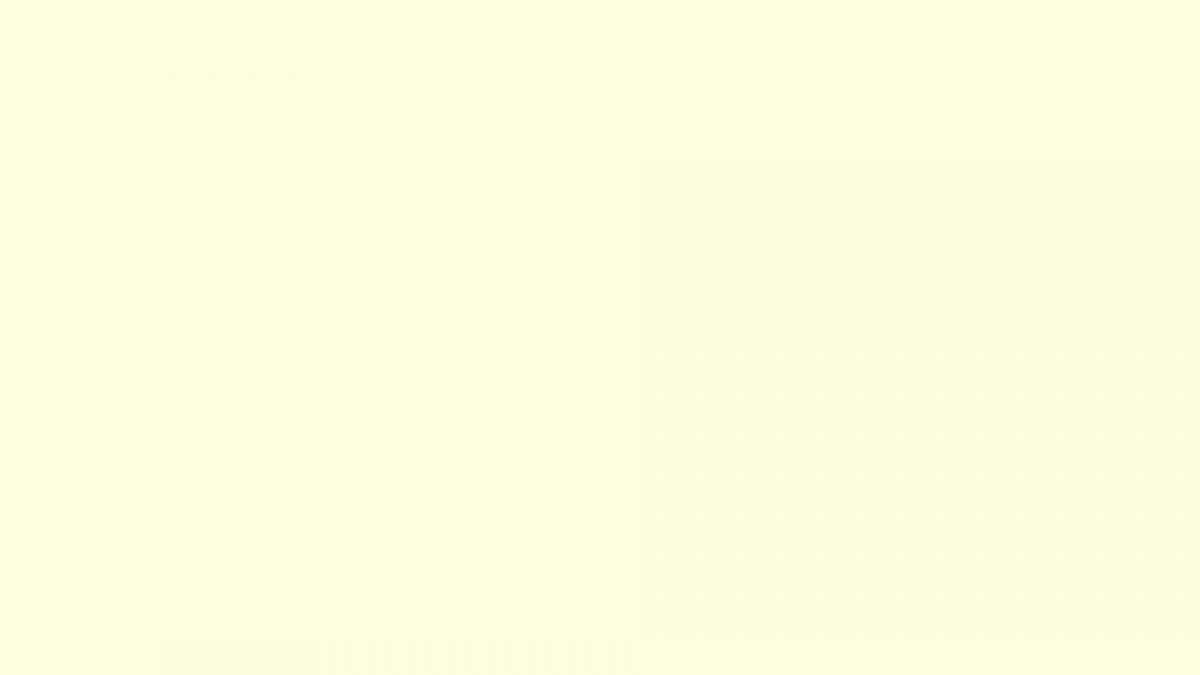 «Ищем объект по карте»
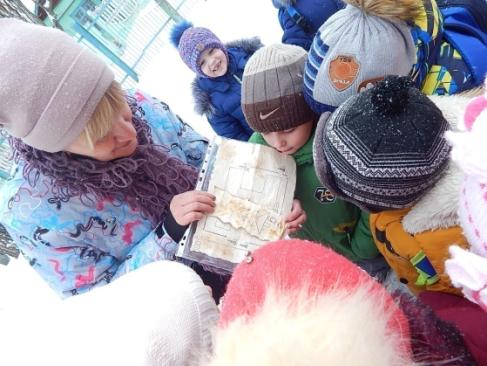 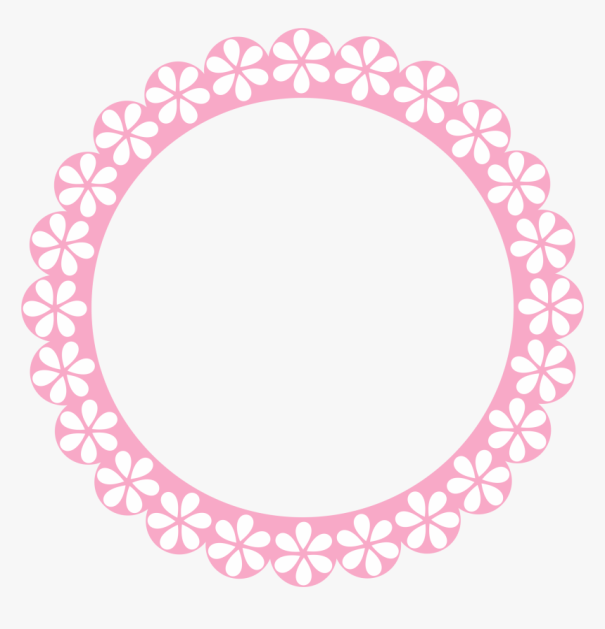 МБДОУ «Детский сад    
№1 п. Верховье»
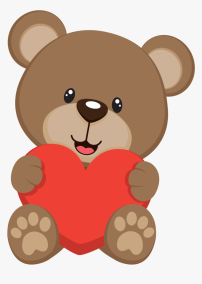 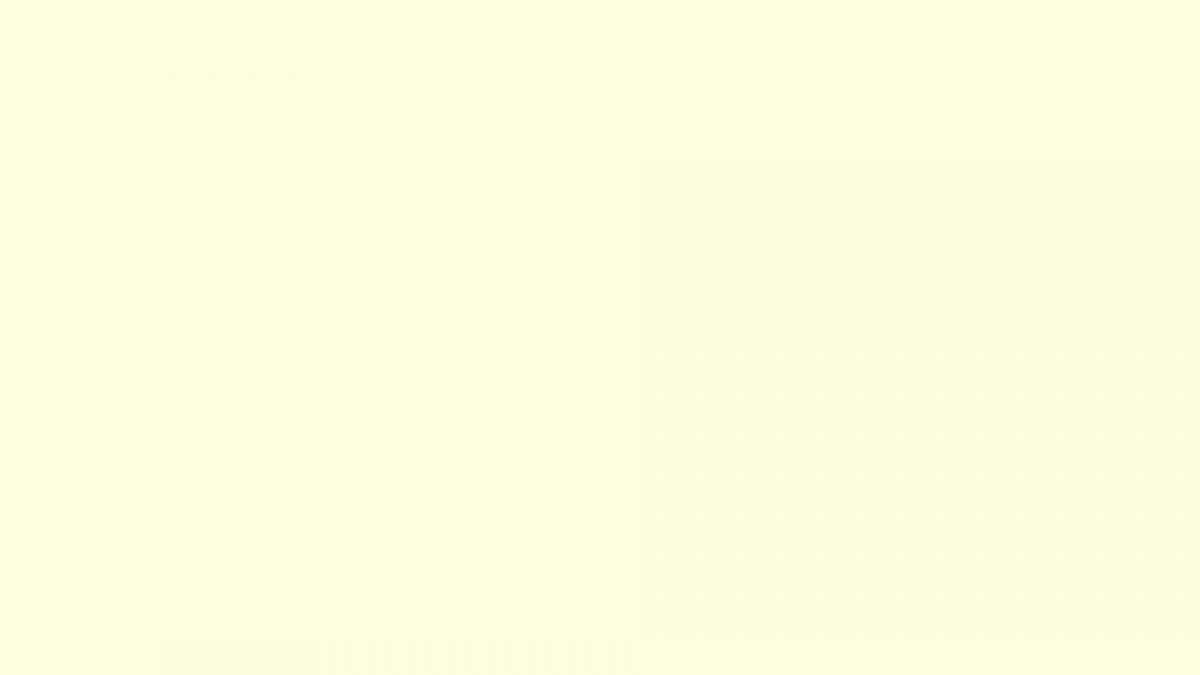 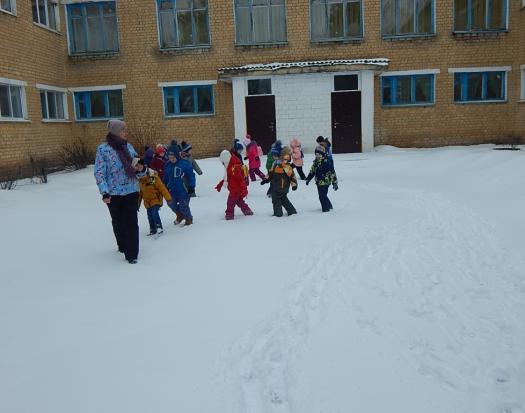 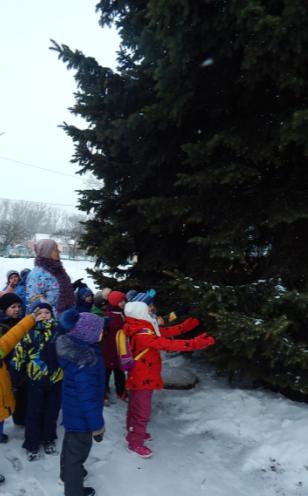 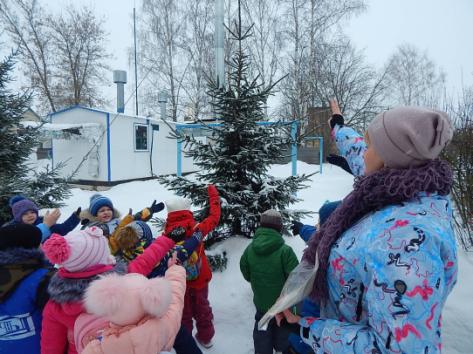 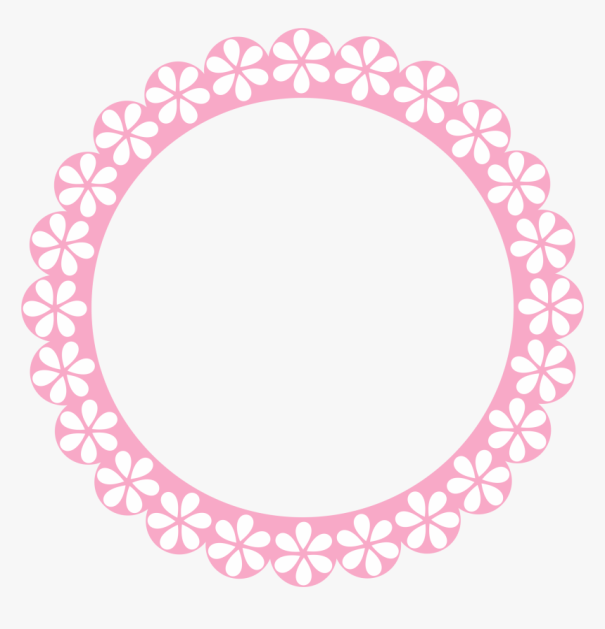 МБДОУ «Детский сад    
№1 п. Верховье»
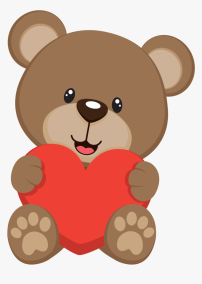 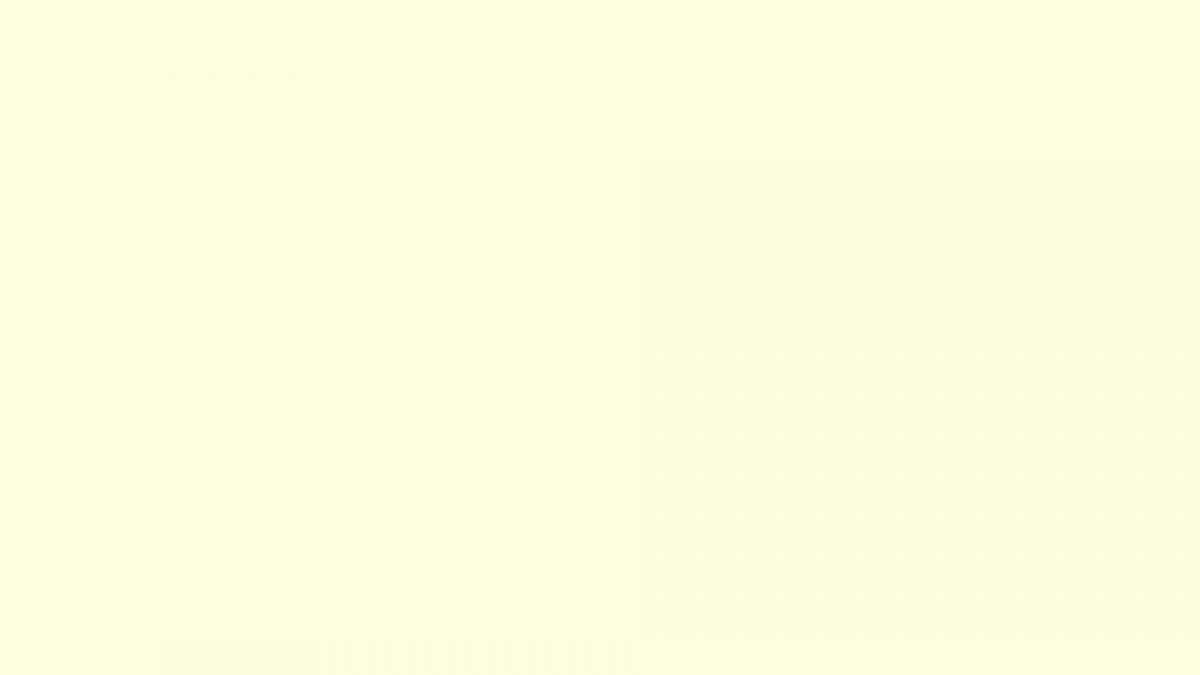 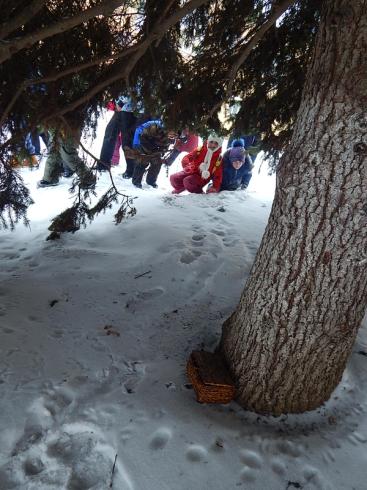 «Ура! Клад наш!»
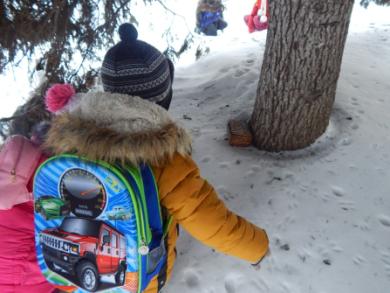 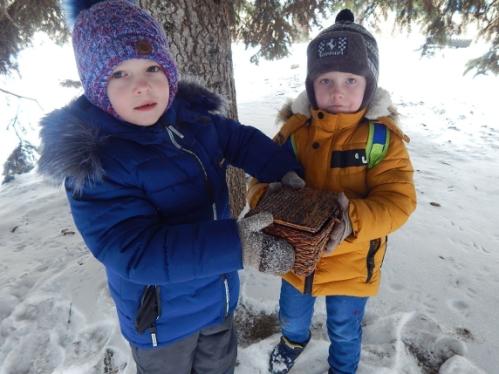 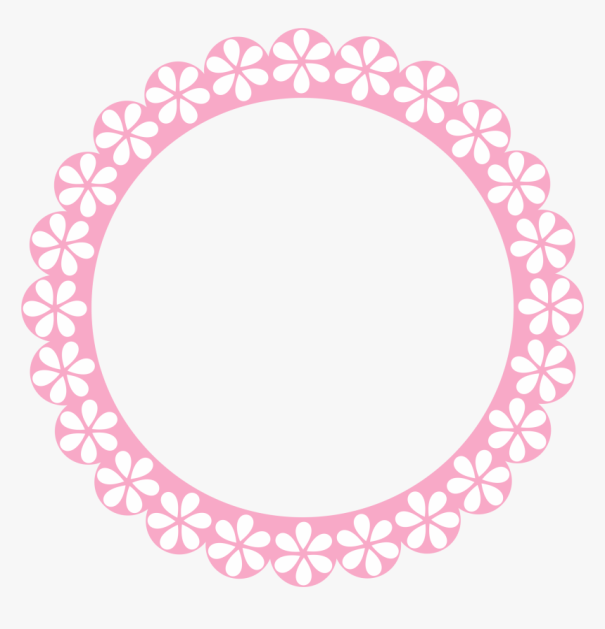 МБДОУ «Детский сад    
№1 п. Верховье»
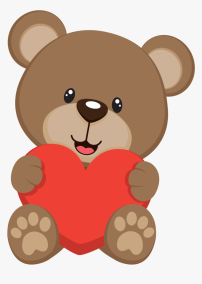 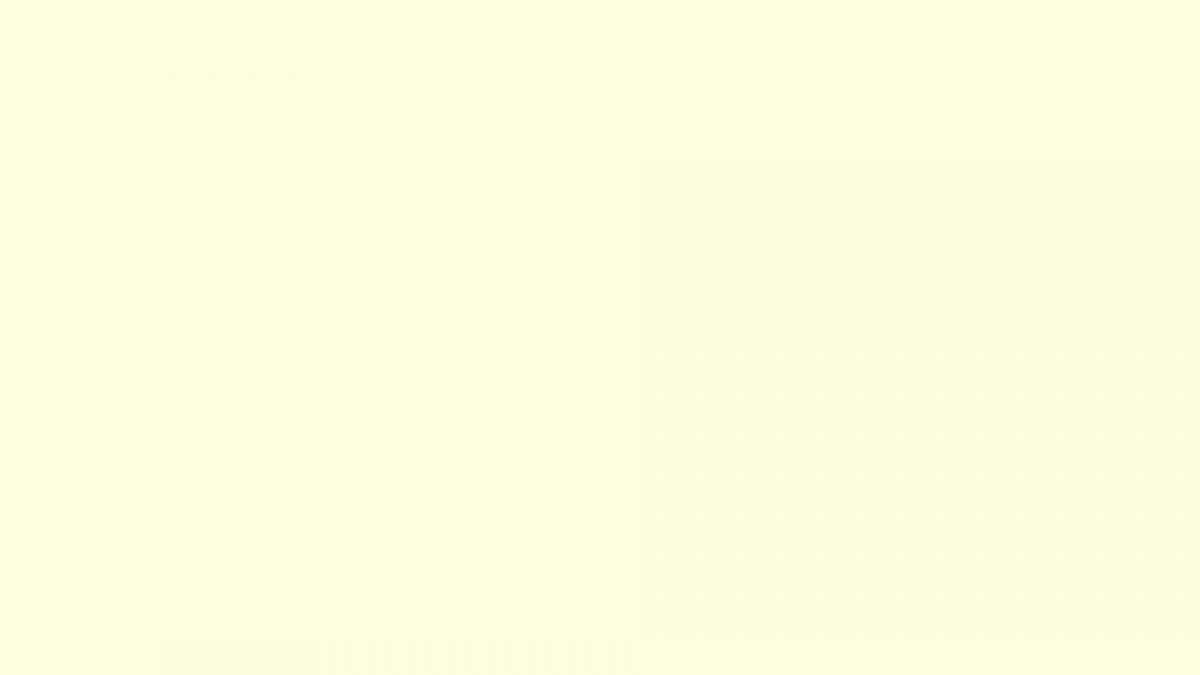 Переходы
Как правило, проводятся на стадион. Они носят спортивно-тренировочный характер 
Задача: воспитание  выносливости дошкольников
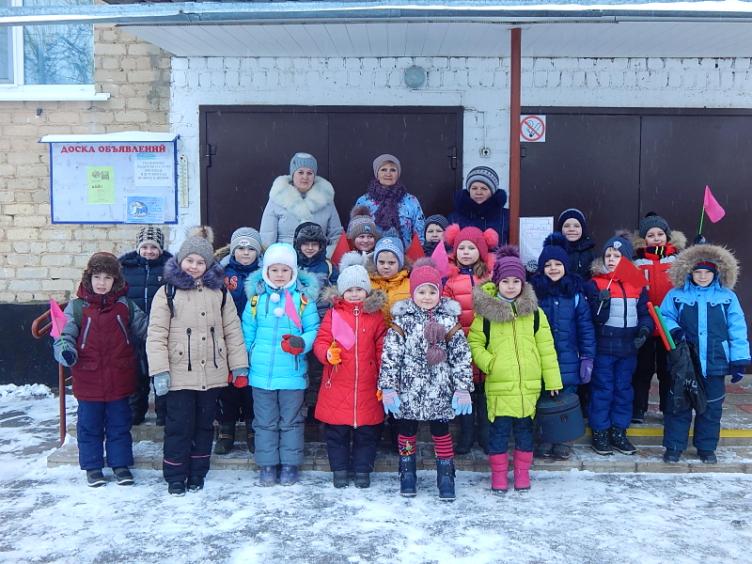 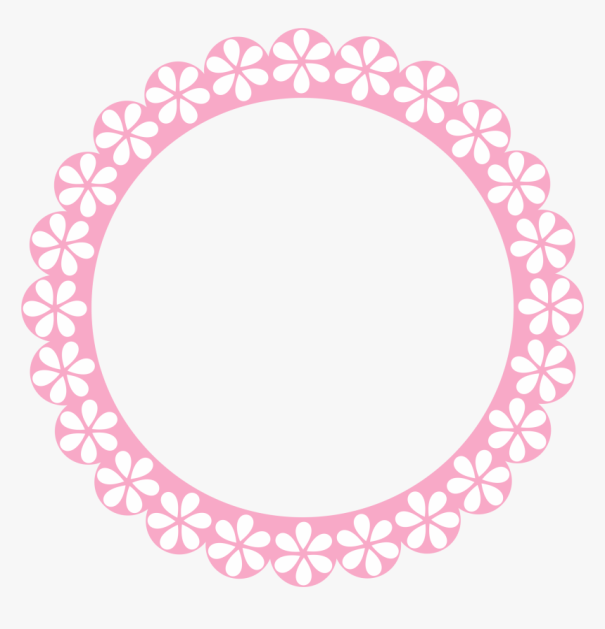 МБДОУ «Детский сад    
№1 п. Верховье»
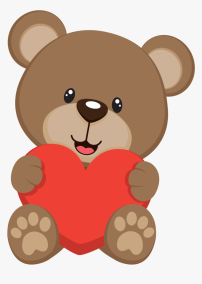 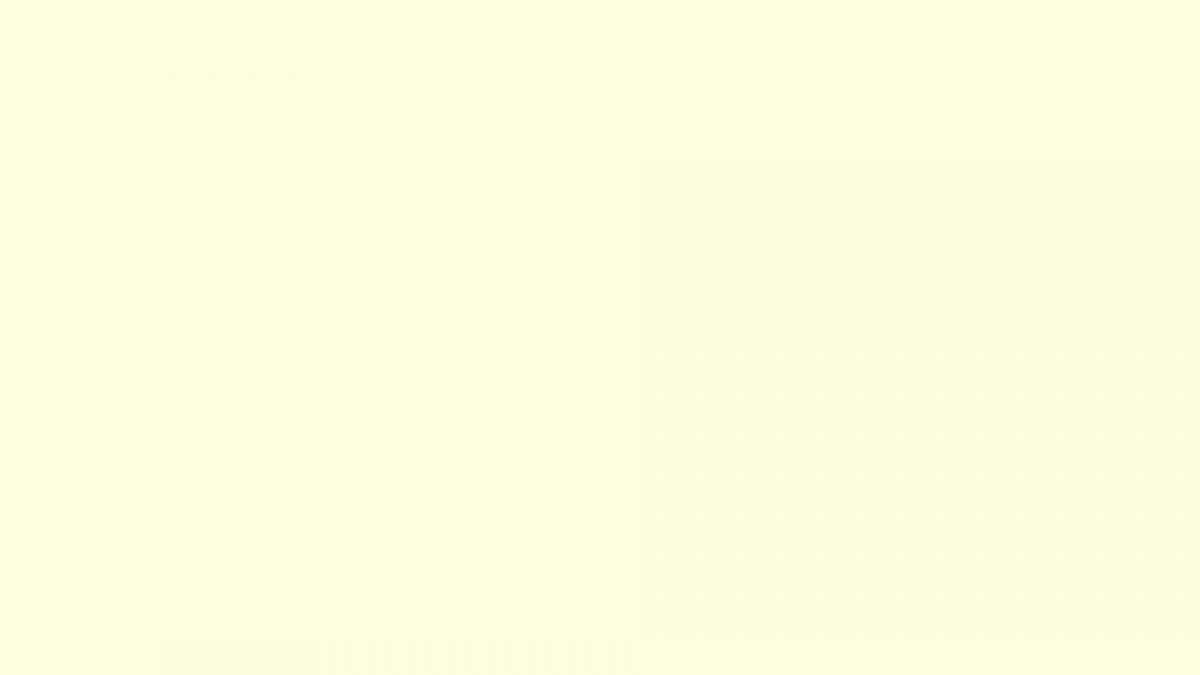 Зимний и летний переходы на стадион
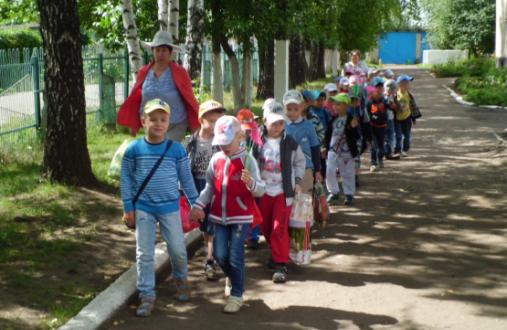 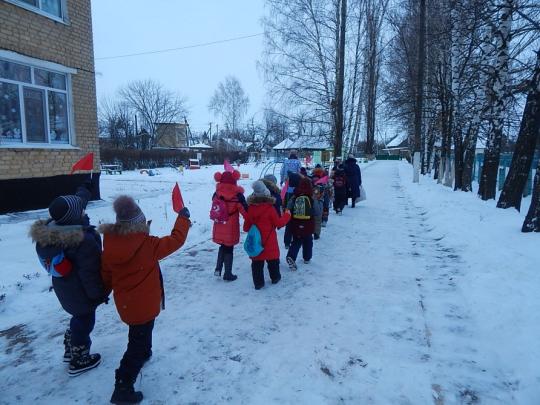 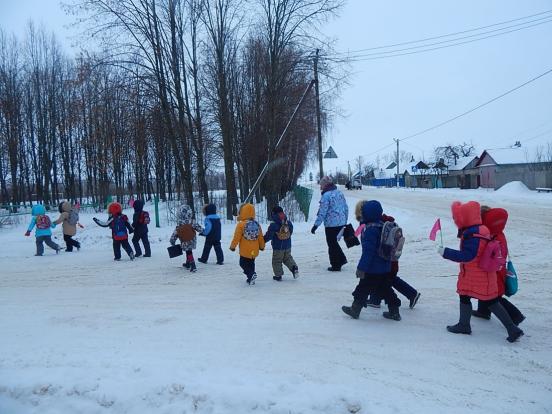 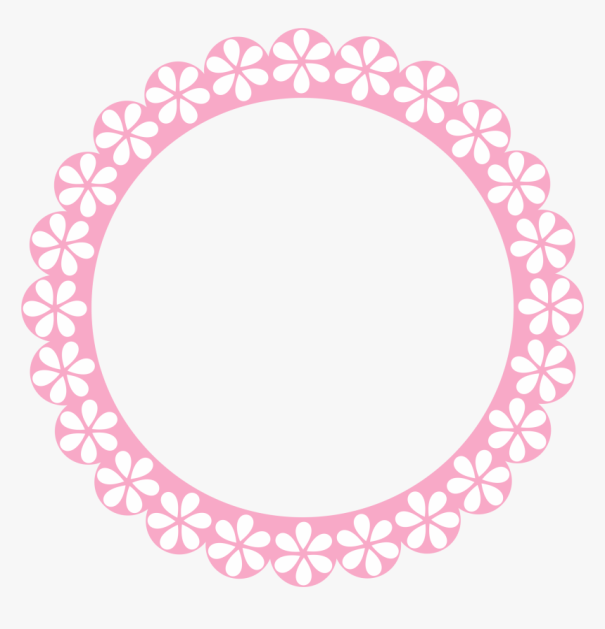 МБДОУ «Детский сад    
№1 п. Верховье»
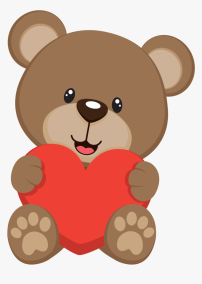 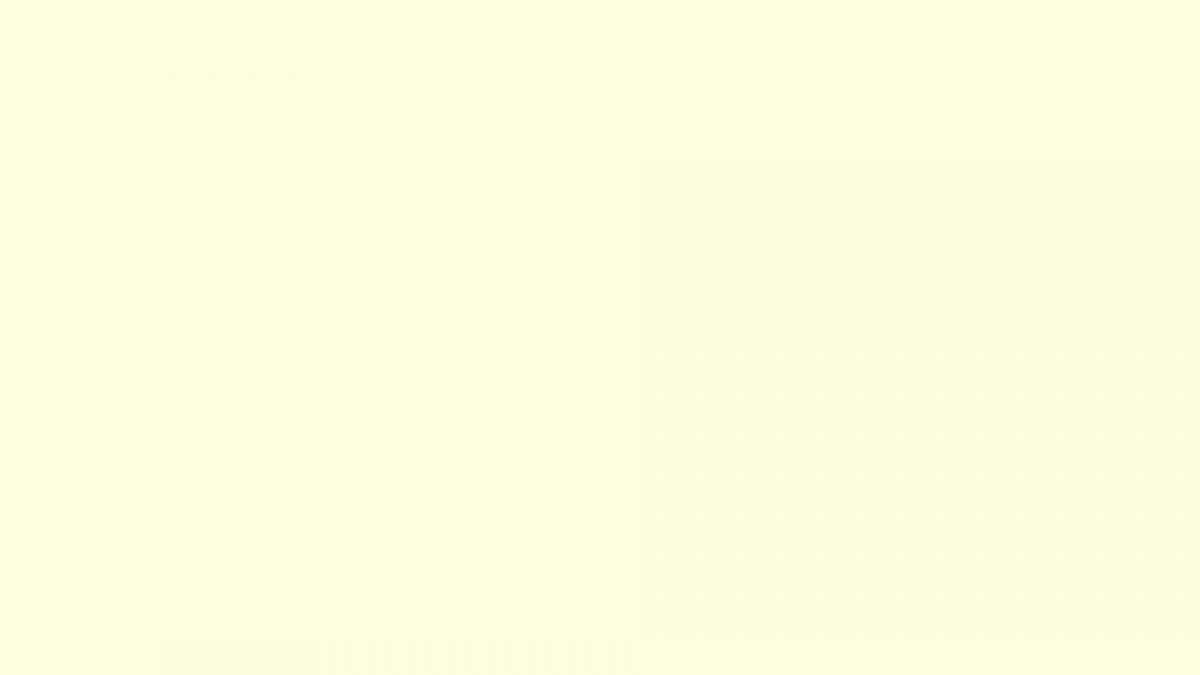 Выполнение различных движений и заданий
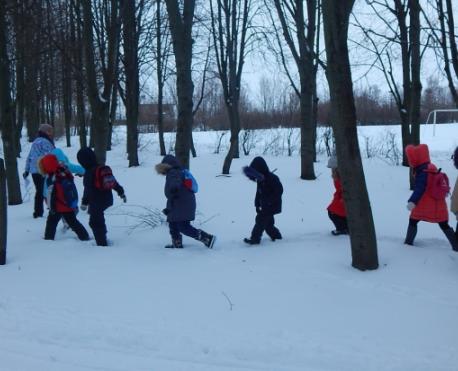 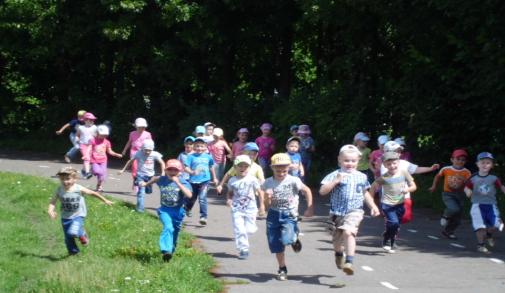 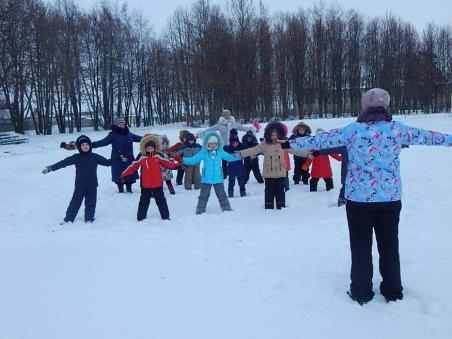 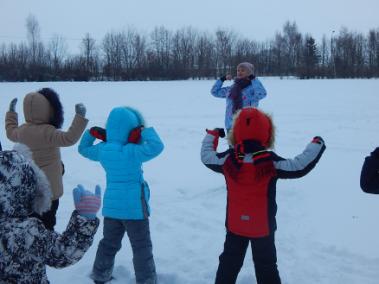 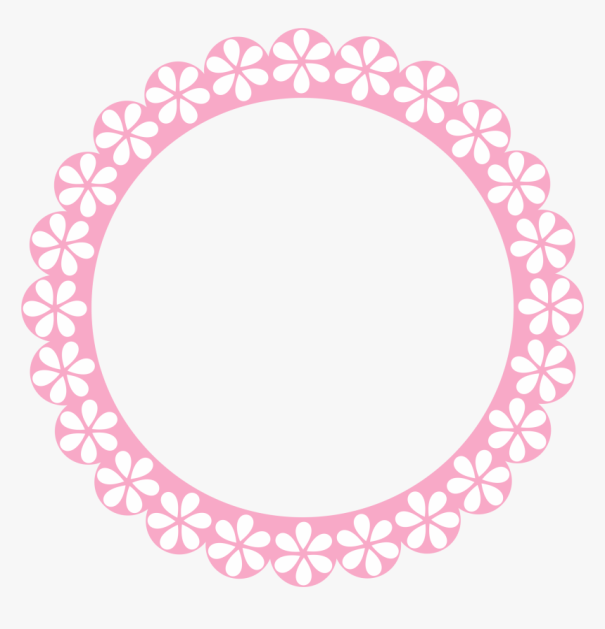 МБДОУ «Детский сад    
№1 п. Верховье»
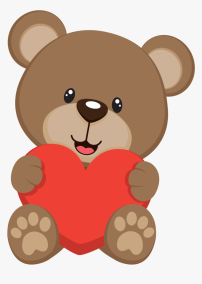 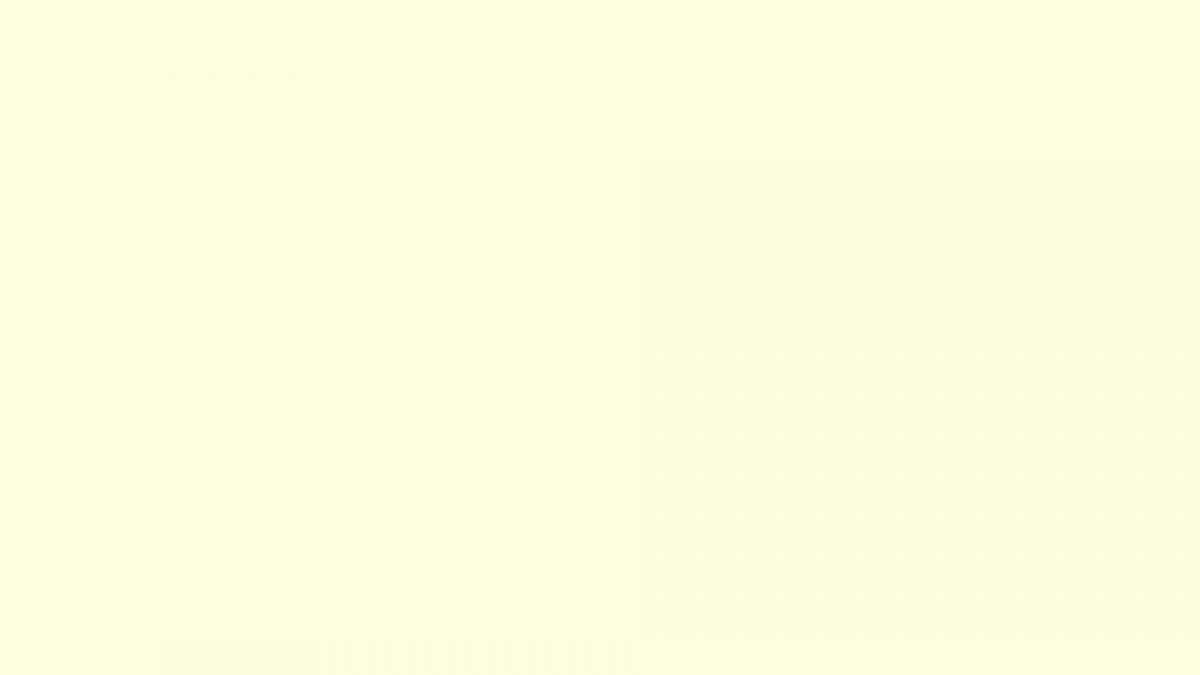 Привал
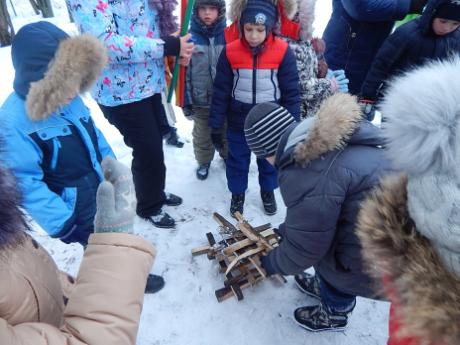 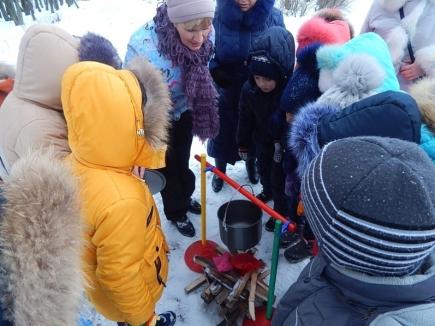 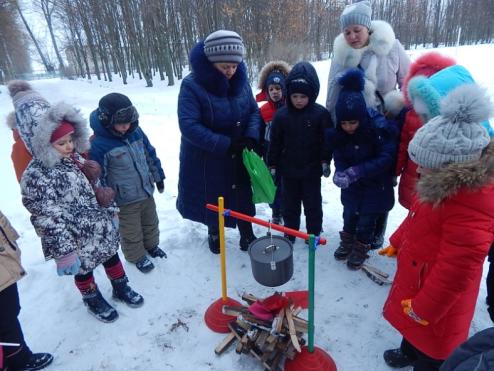 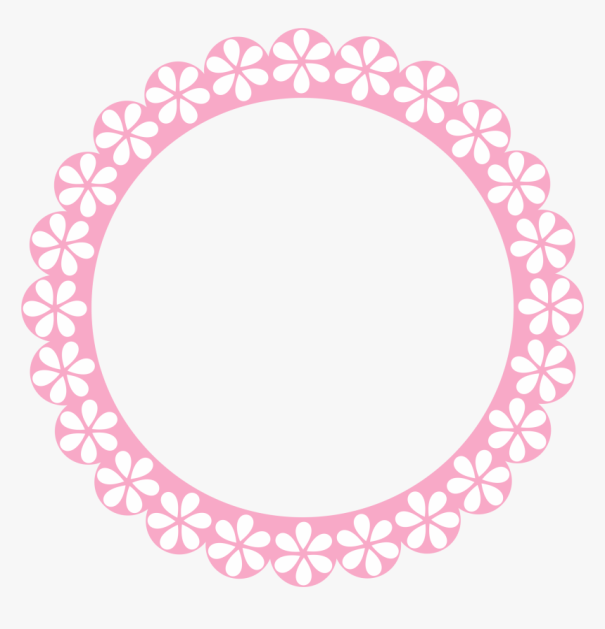 МБДОУ «Детский сад    
№1 п. Верховье»
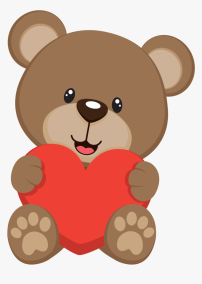 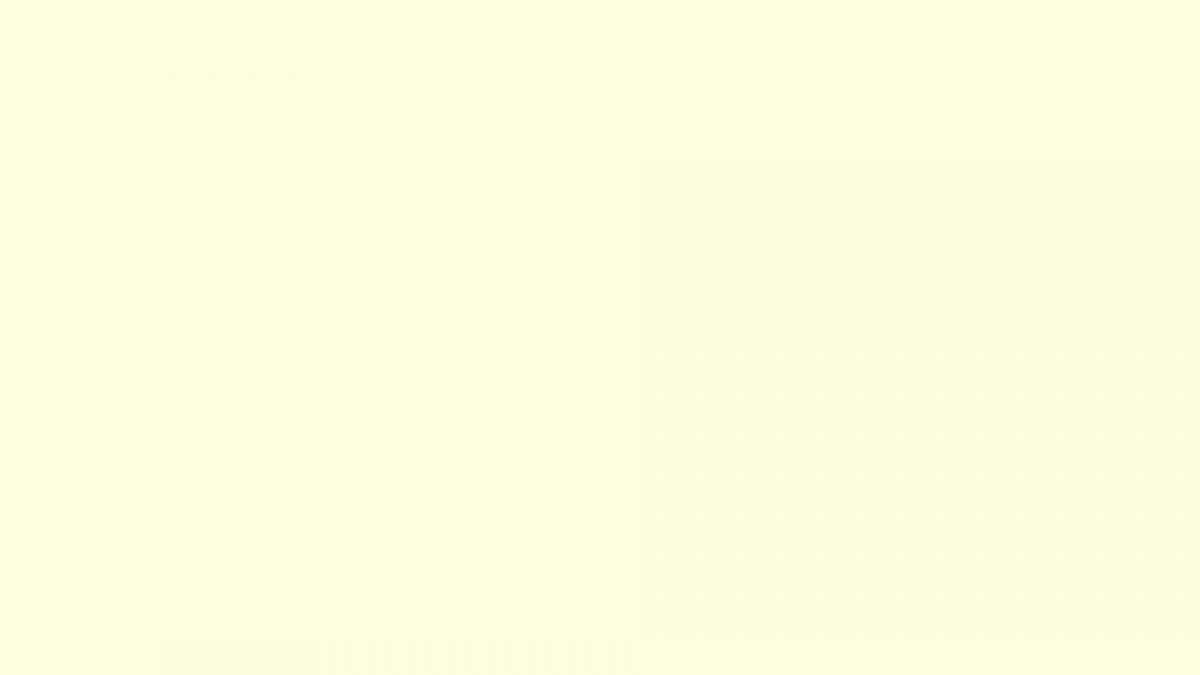 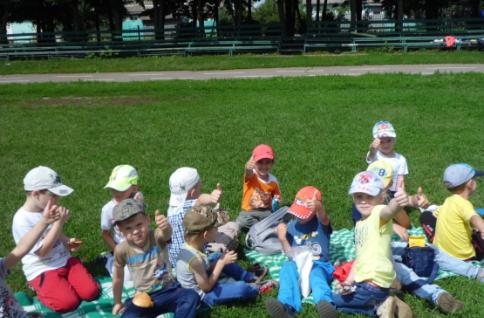 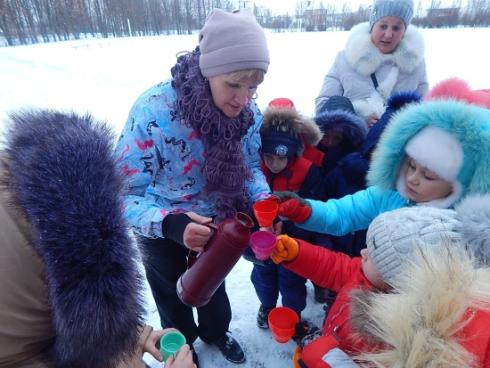 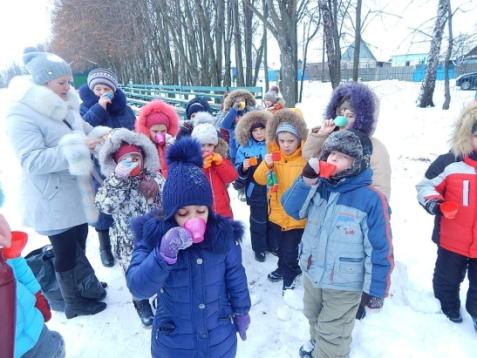 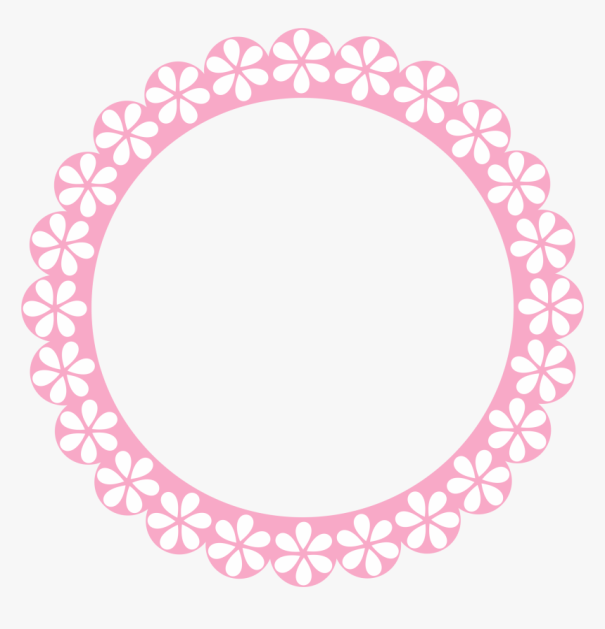 МБДОУ «Детский сад    
№1 п. Верховье»
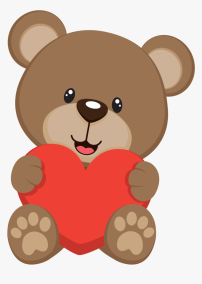 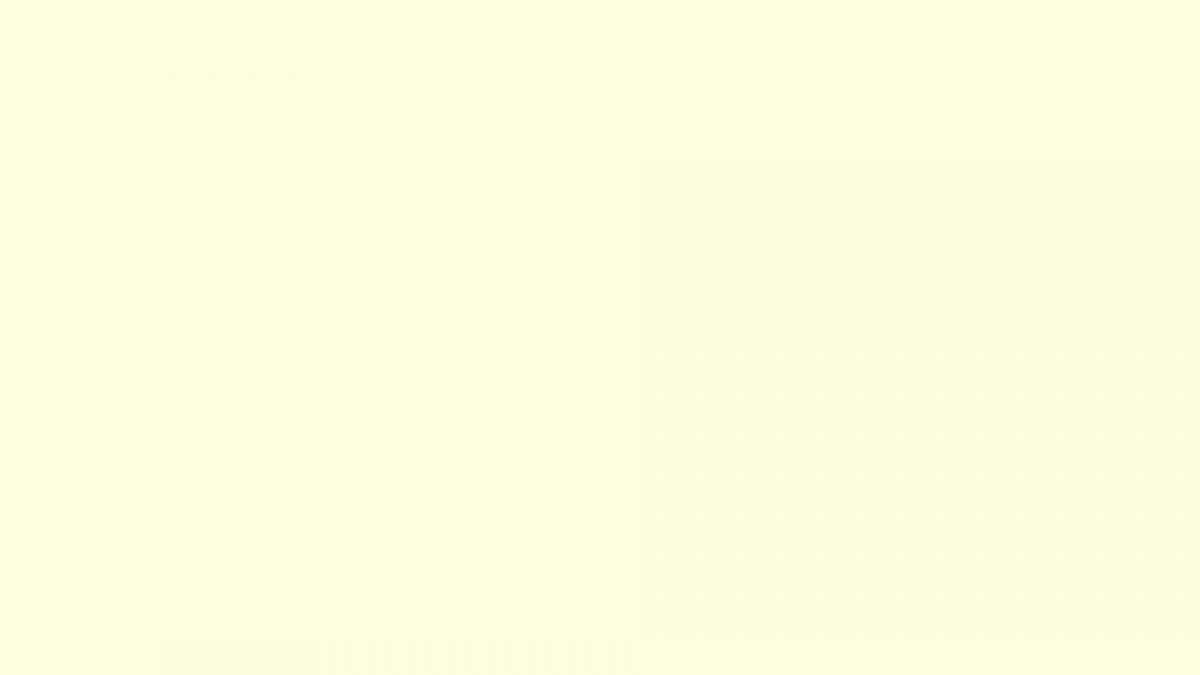 Подвижные игры, эстафеты
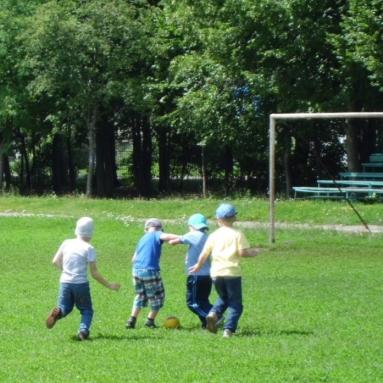 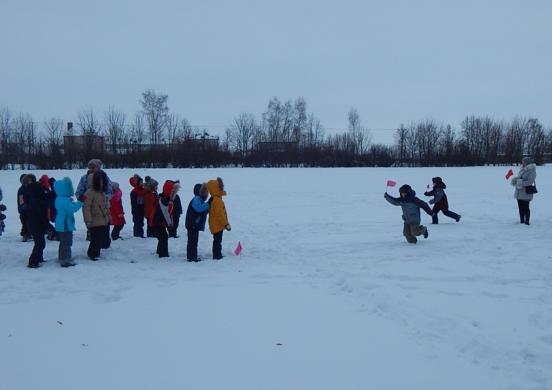 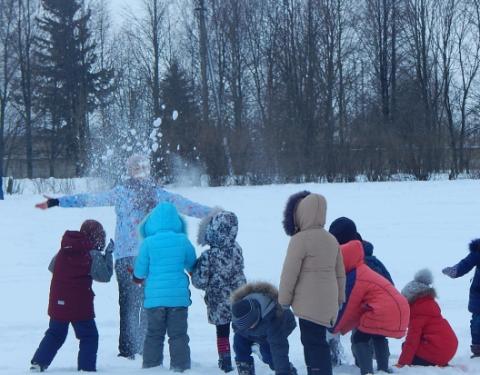 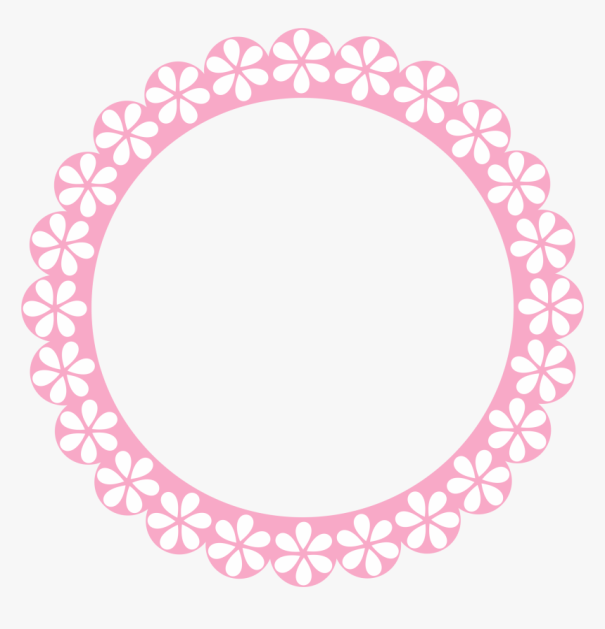 МБДОУ «Детский сад    
№1 п. Верховье»
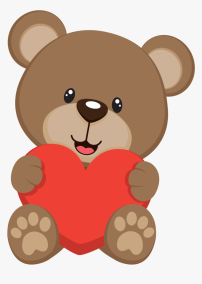 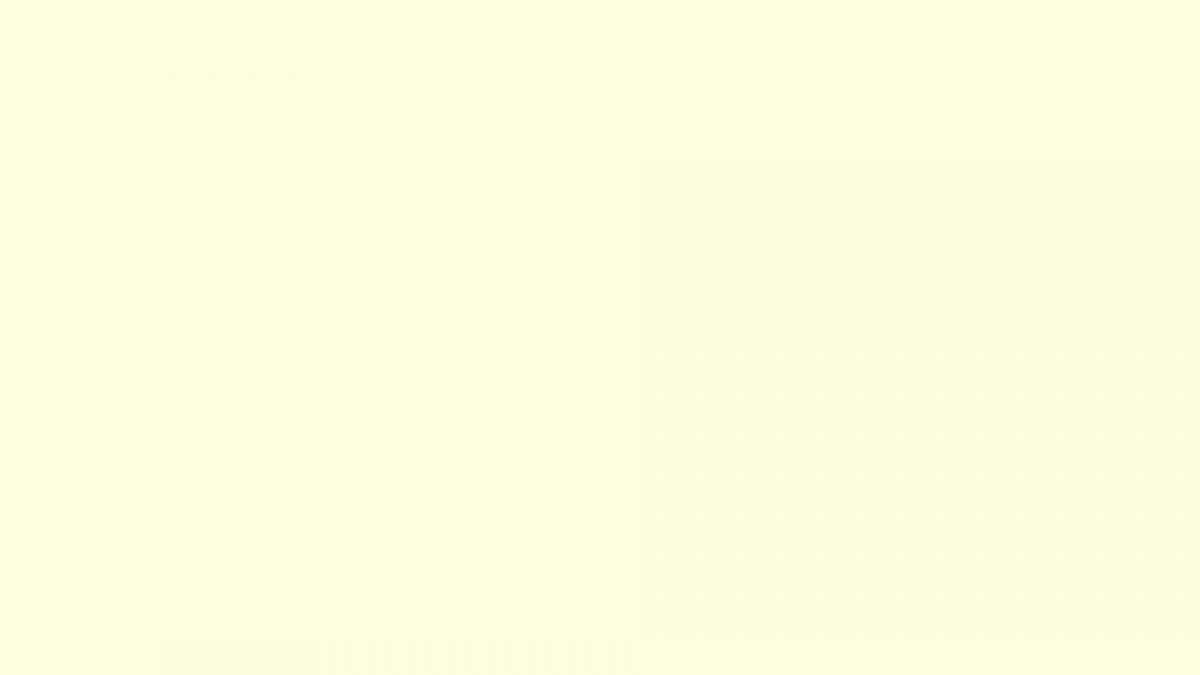 Увлекательные занятия
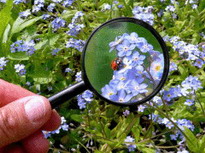 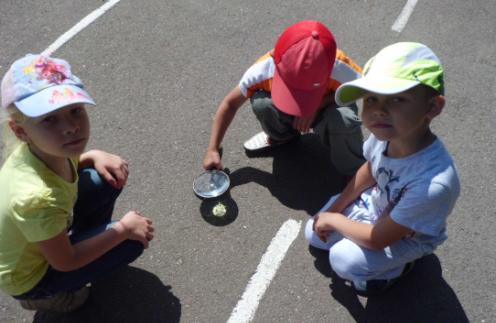 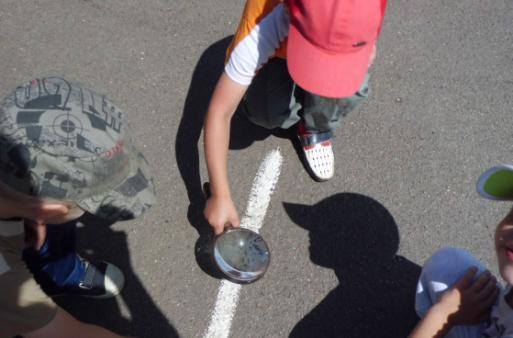 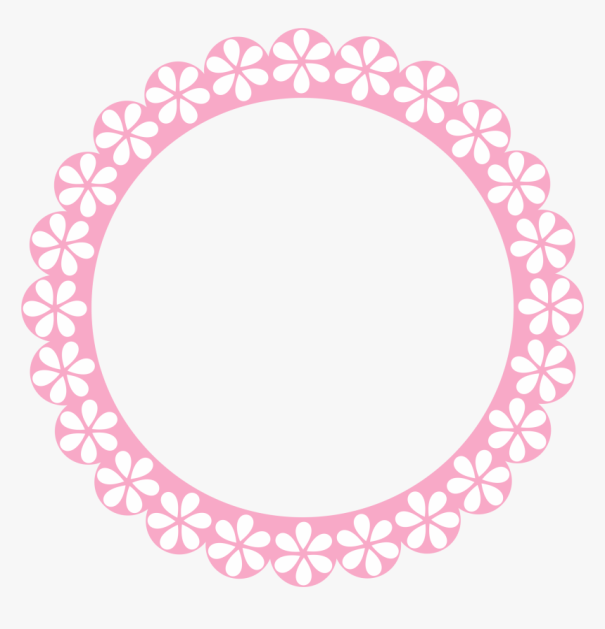 МБДОУ «Детский сад    
№1 п. Верховье»
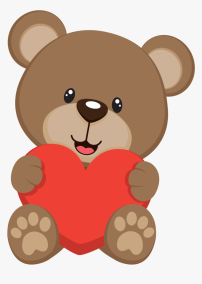 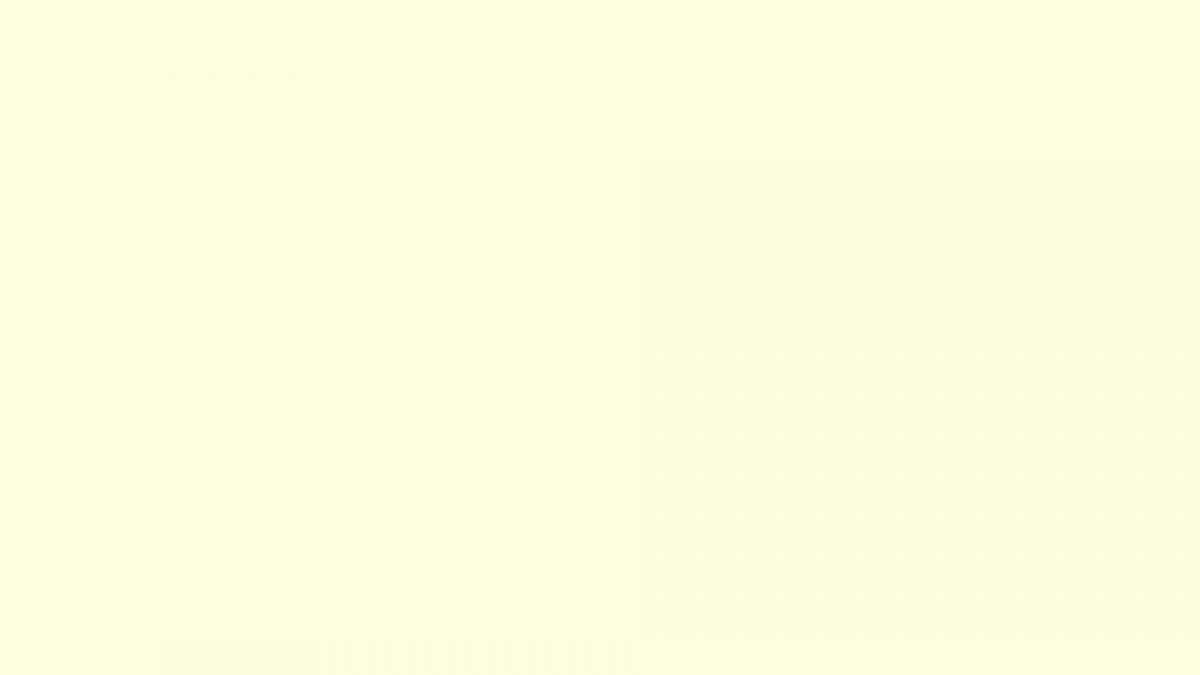 Возвращение в детский сад
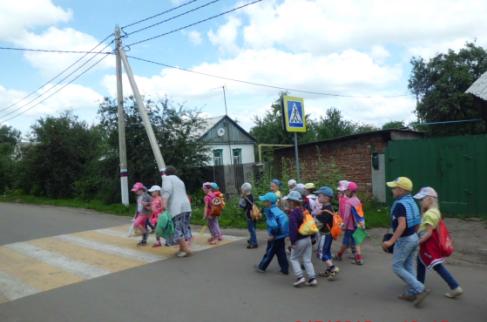 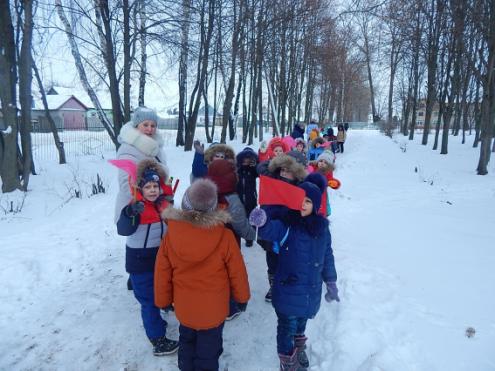 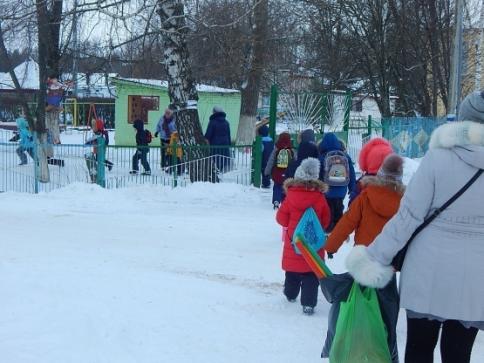 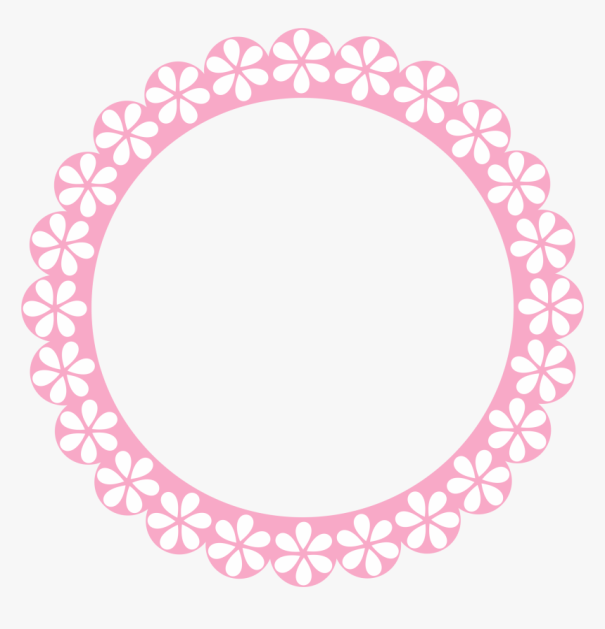 МБДОУ «Детский сад    
№1 п. Верховье»
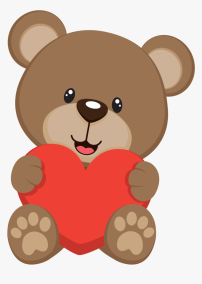 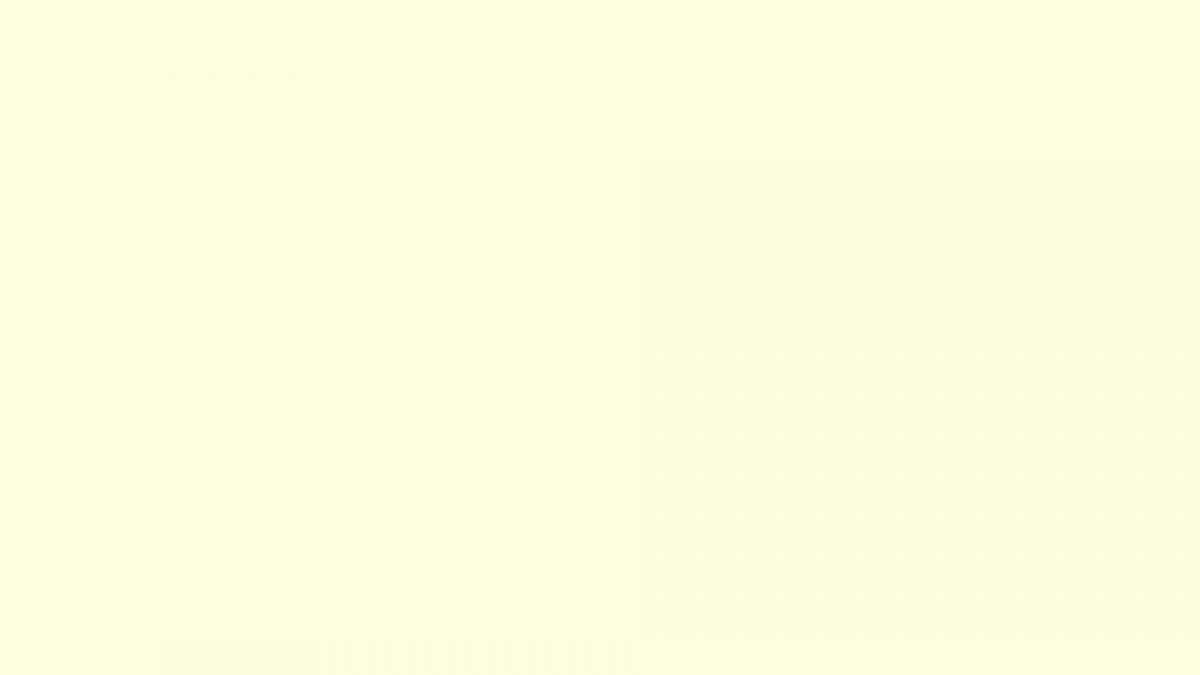 Прогулки-походы
Для проведения  прогулок-походов, чаще всего, используем парк.
Задачи:
знакомить детей с жизнью природы, учить их наблюдать за различными живыми объектами;
 -воспитывать правила поведения в природе, навыки природоохранной деятельности; (развешивание кормушек, ограждение муравейников, собирание семян для подкармливания птиц зимой, природного материала)
- учить детей ориентироваться на местности: на улицах поселка, в парке;
- формировать знания и практические умения безопасного поведения.
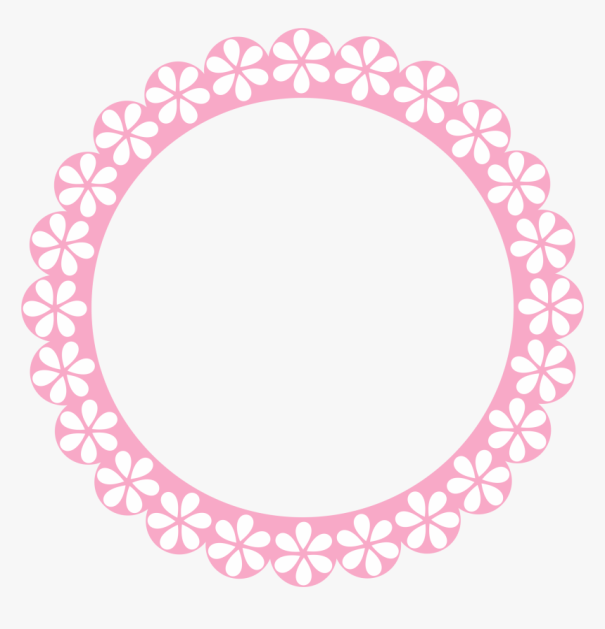 МБДОУ «Детский сад    
№1 п. Верховье»
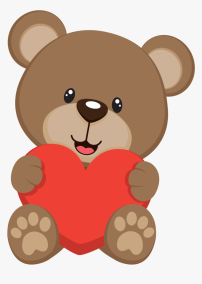 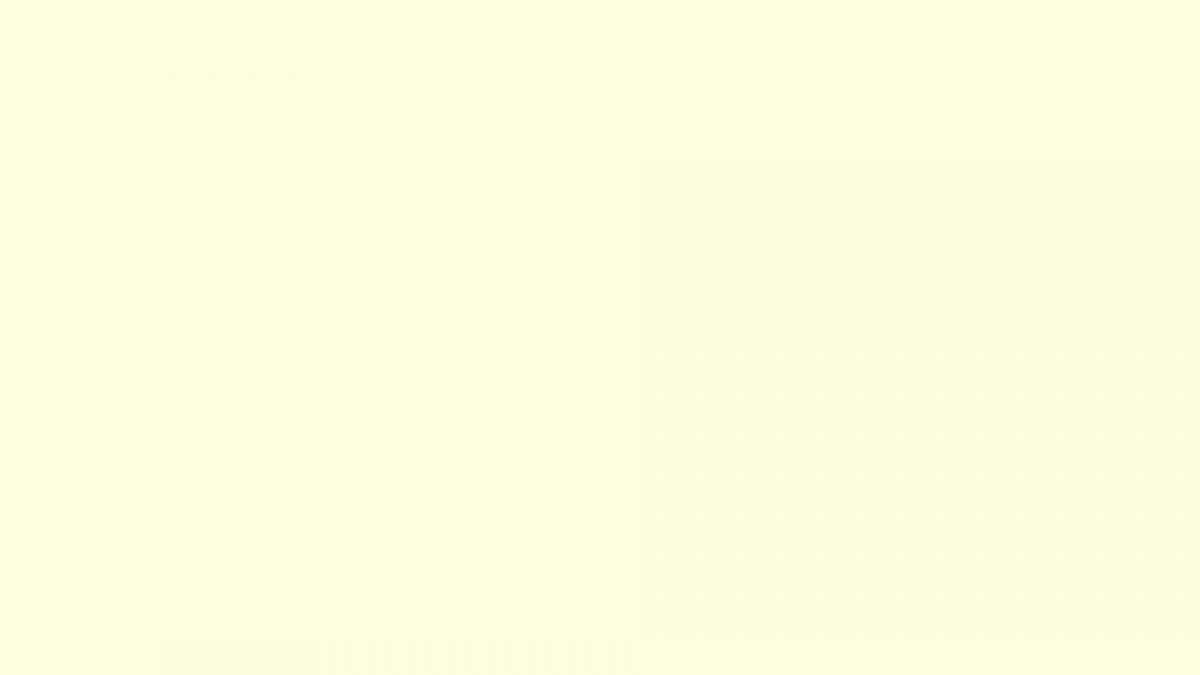 В поход мы ходим с одной группой, в ней около 20 человек. Общая продолжительность похода 2-2,5 часа.
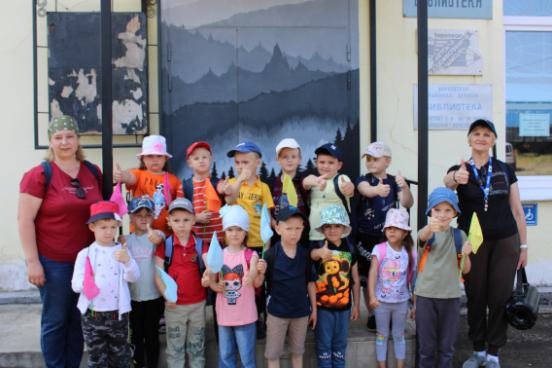 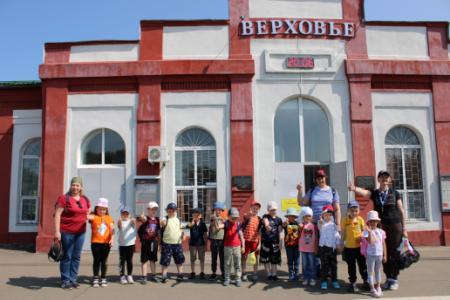 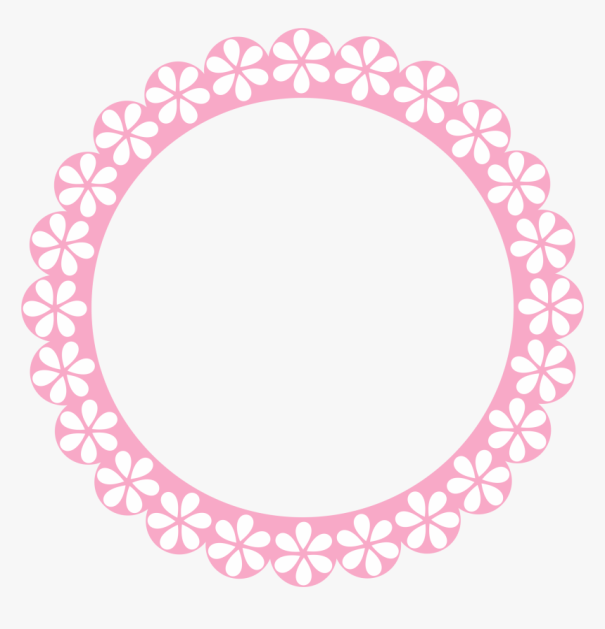 МБДОУ «Детский сад    
№1 п. Верховье»
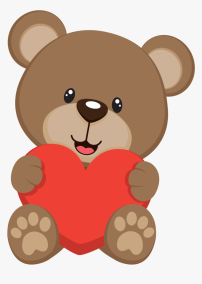 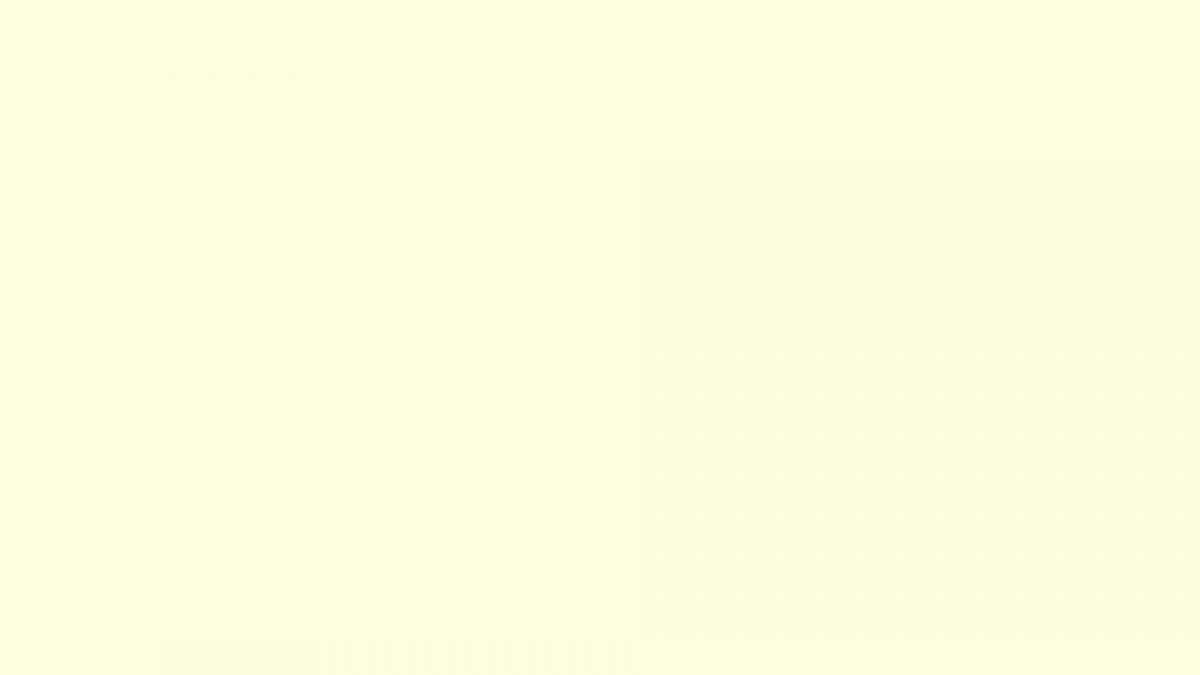 Мы уходим в поход и возвращаемся в детский сад разными дорогами: уходим более длинной, возвращаемся более короткой
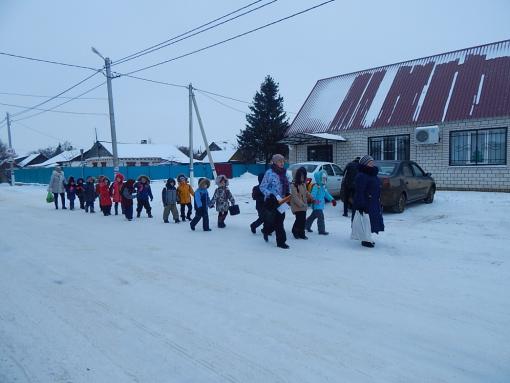 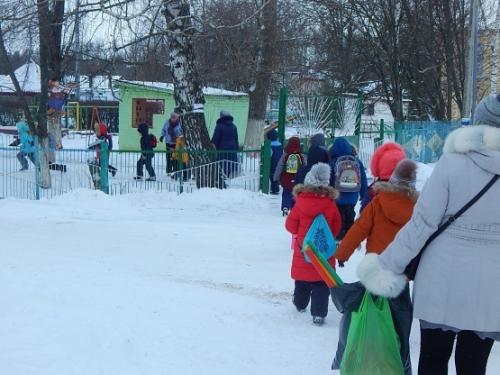 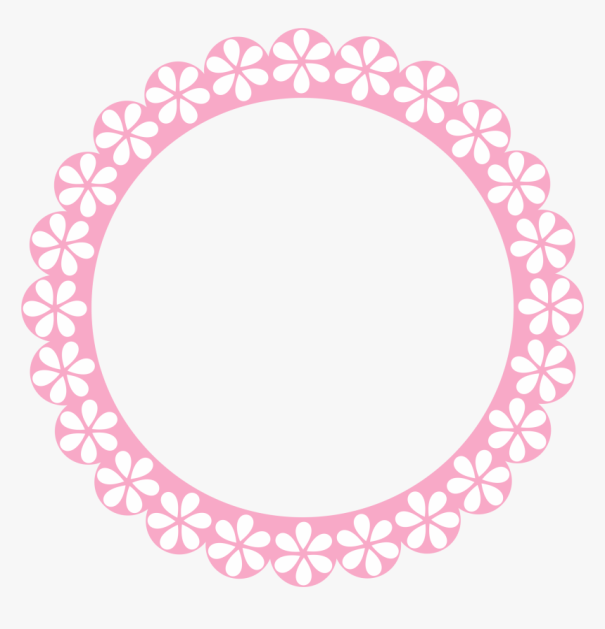 МБДОУ «Детский сад    
№1 п. Верховье»
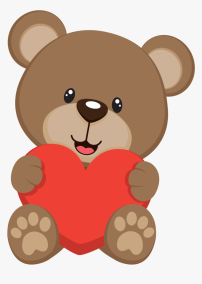 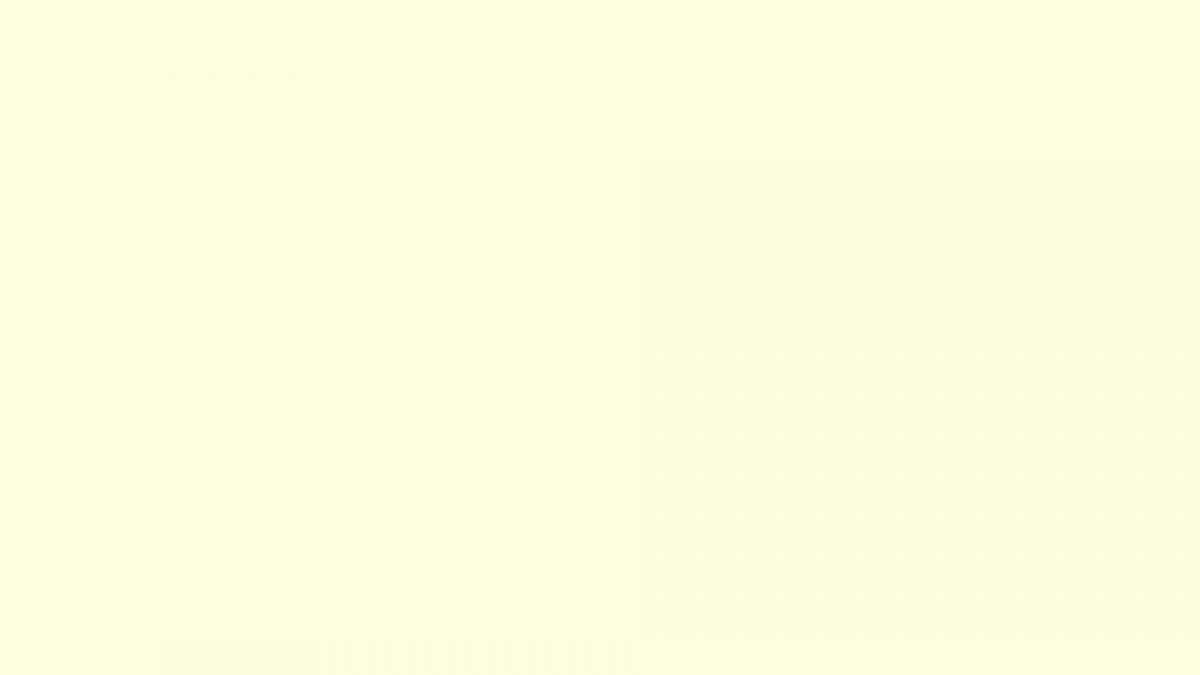 Маршруты передвижения продумываются так, чтобы объекты были обозначены на карте, которой мы пользуемся во время похода.
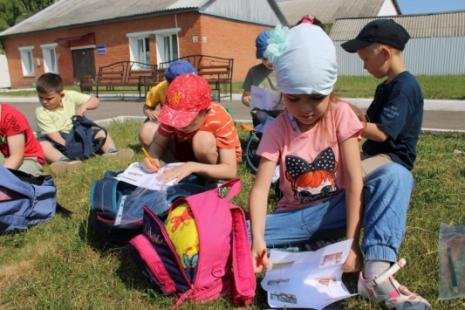 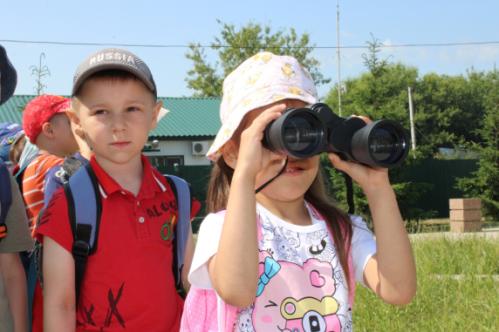 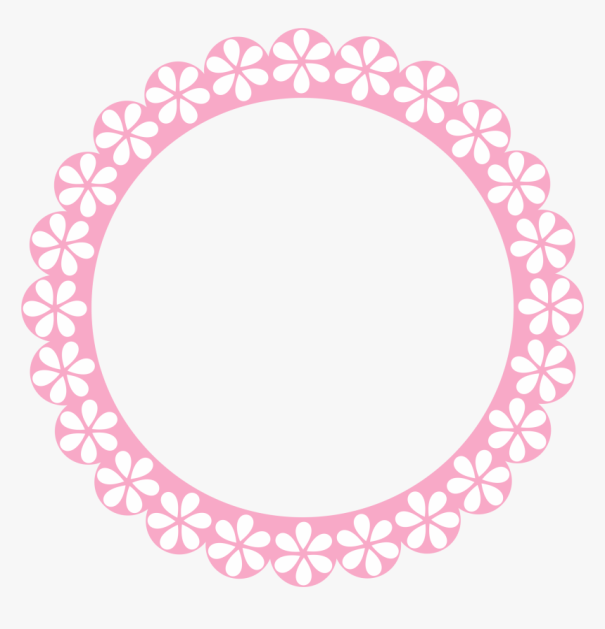 МБДОУ «Детский сад    
№1 п. Верховье»
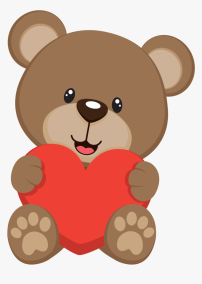 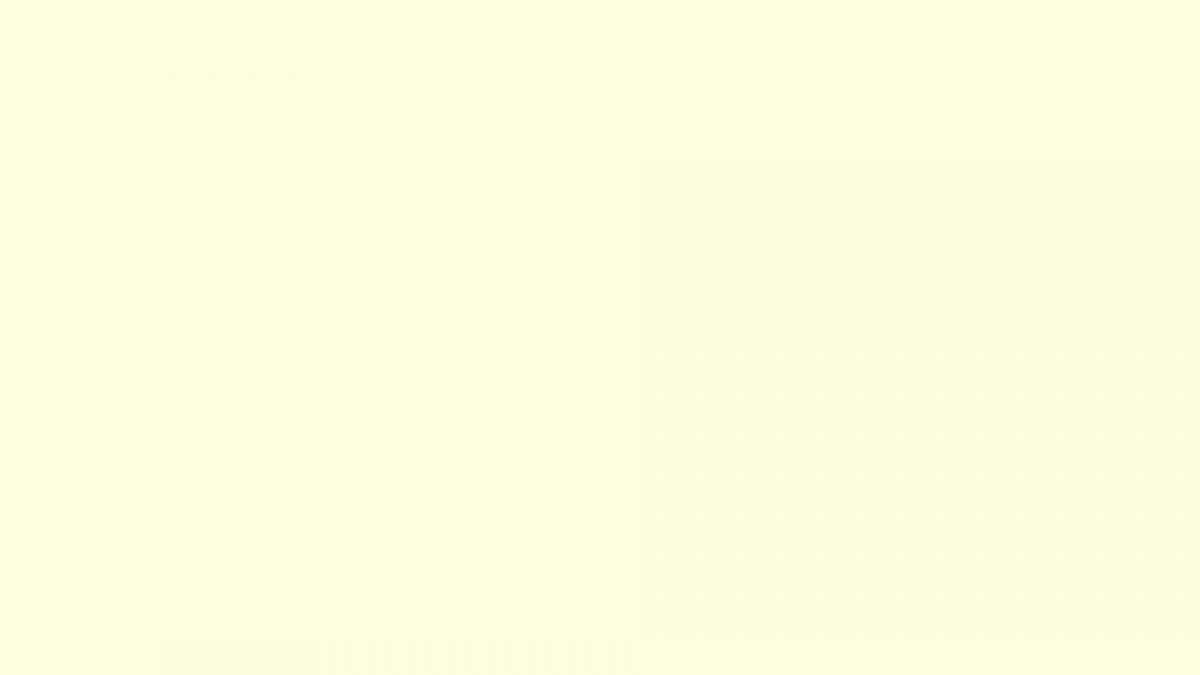 Походы  проводятся на недлинные маршруты, в  медленном темпе, с  многочисленными остановками для наблюдений.
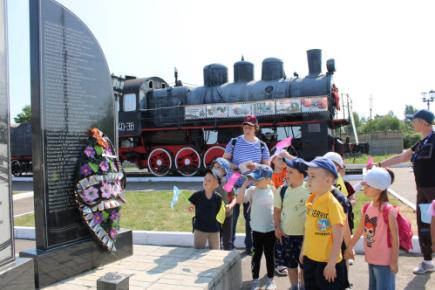 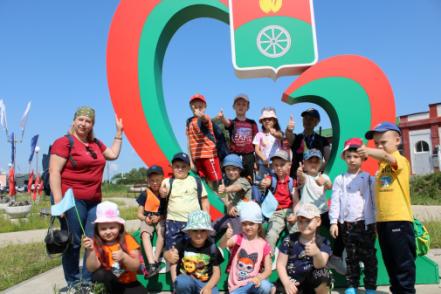 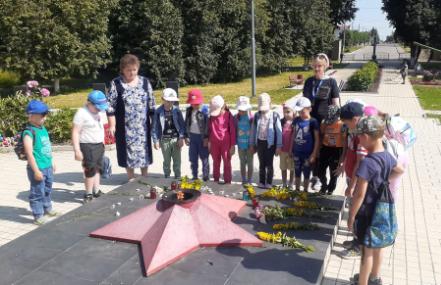 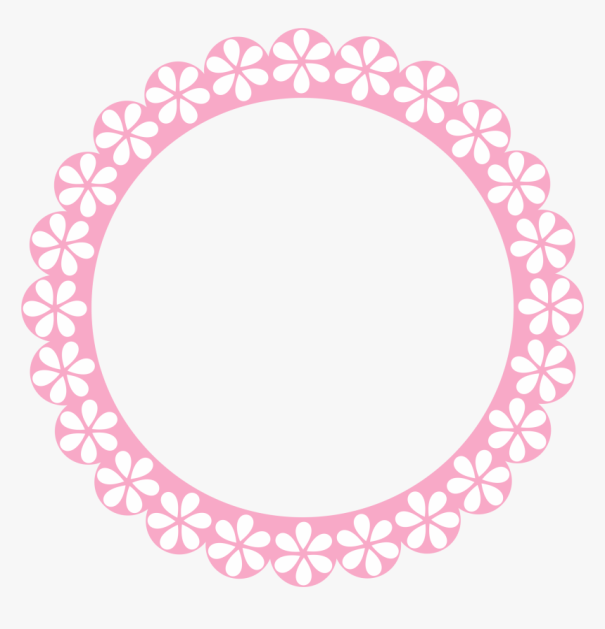 МБДОУ «Детский сад    
№1 п. Верховье»
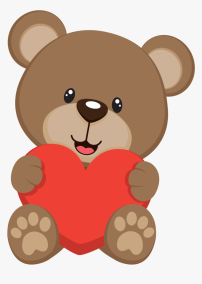 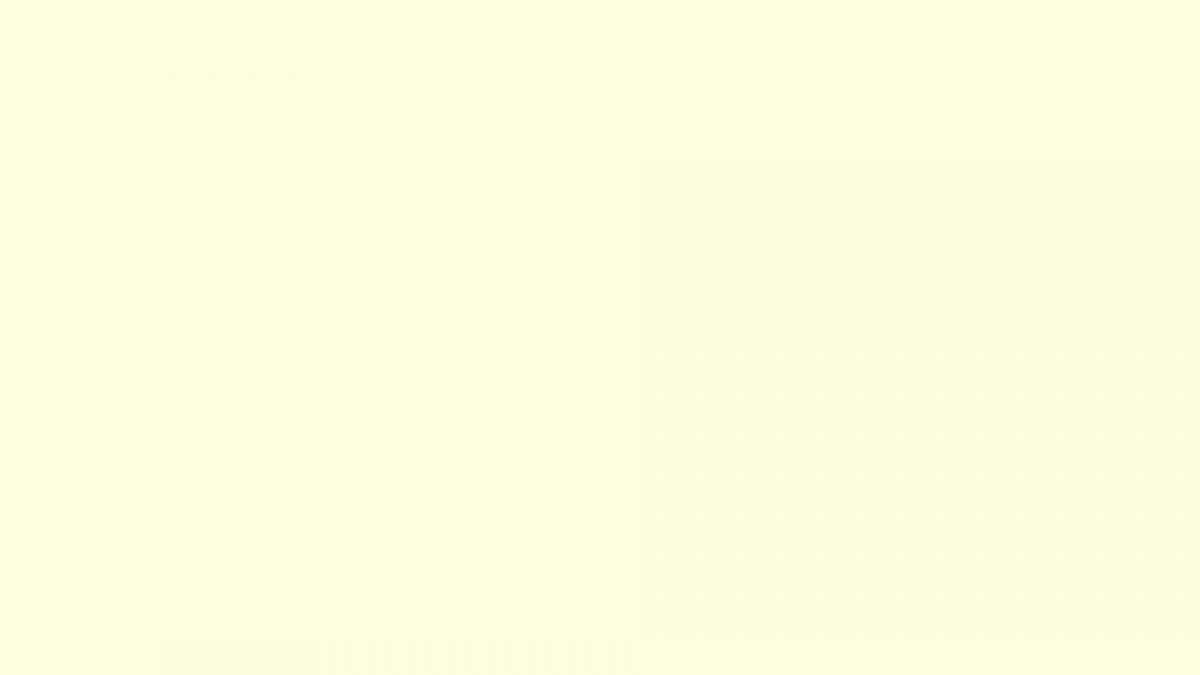 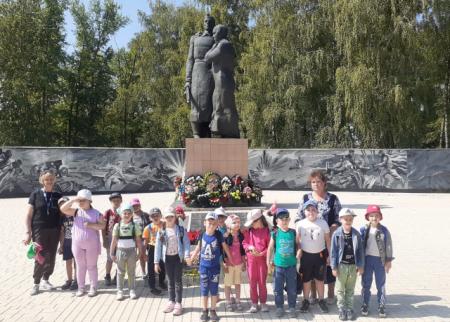 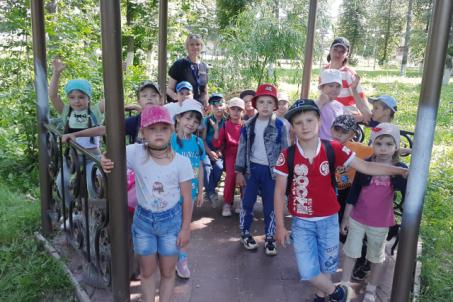 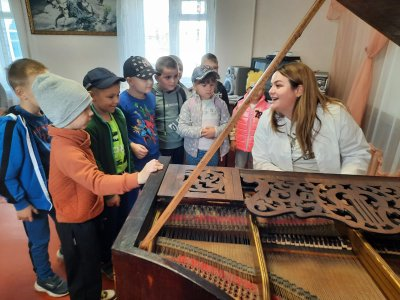 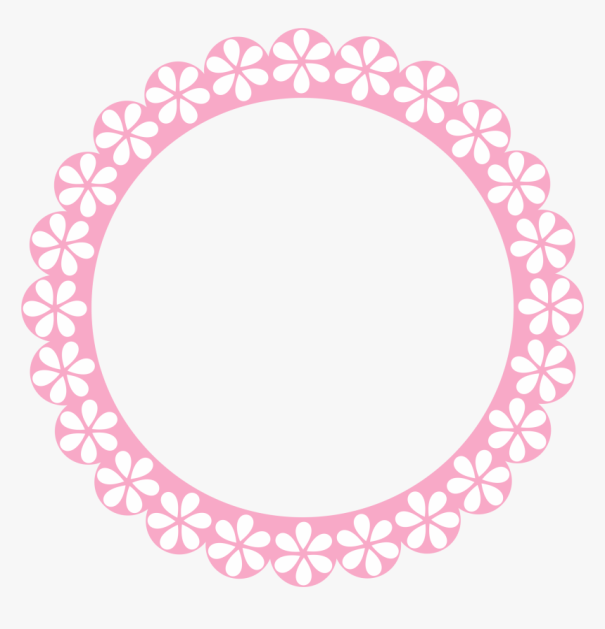 МБДОУ «Детский сад    
№1 п. Верховье»
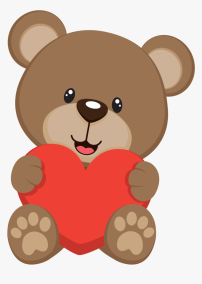 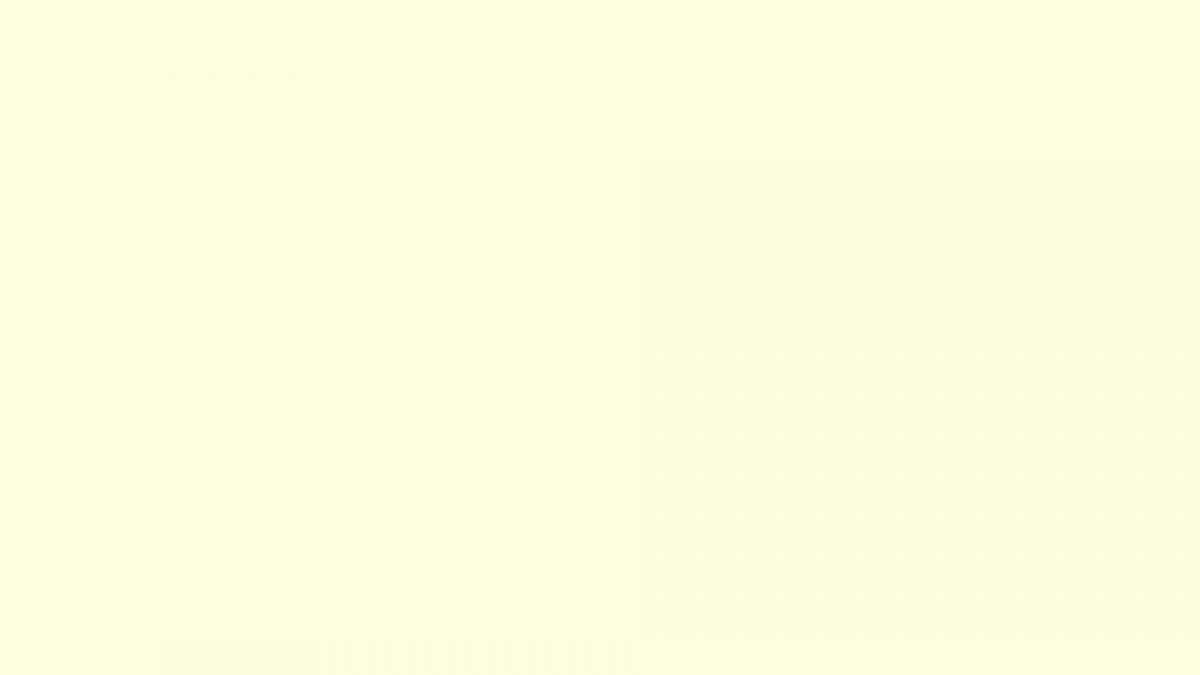 На месте стоянки проводим  игры-забавы. Затем – короткий отдых. Дети организуют самостоятельные игры. После подведения итогов – возвращение в сад.
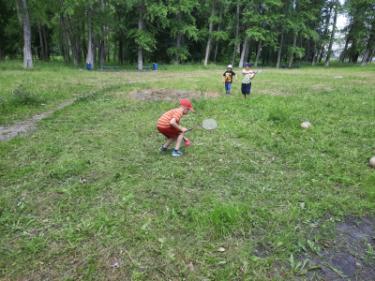 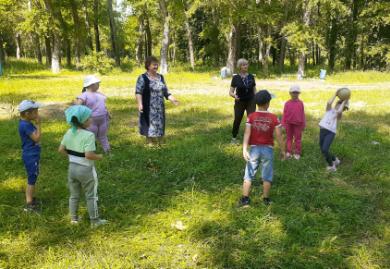 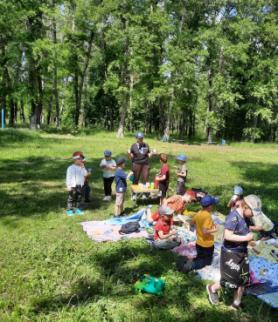 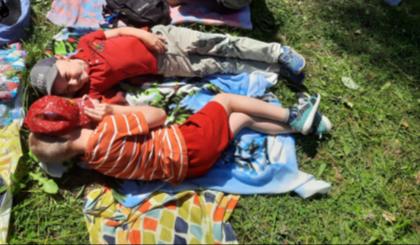 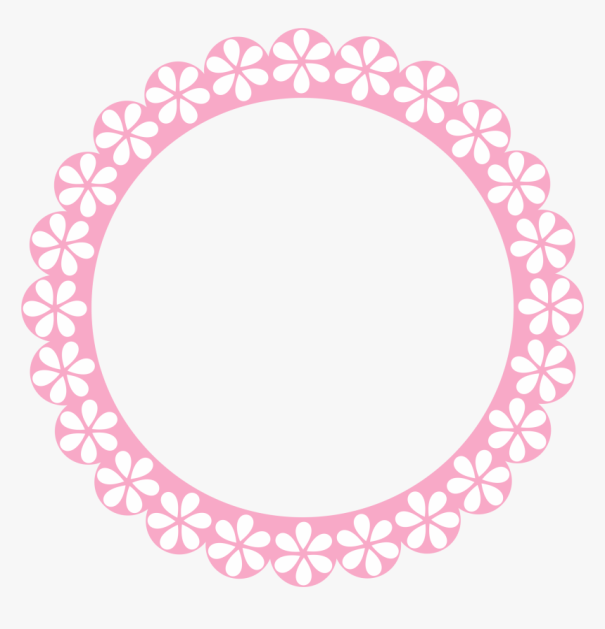 МБДОУ «Детский сад    
№1 п. Верховье»
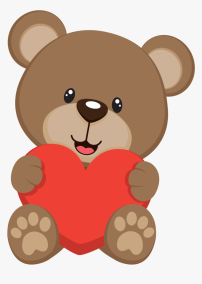 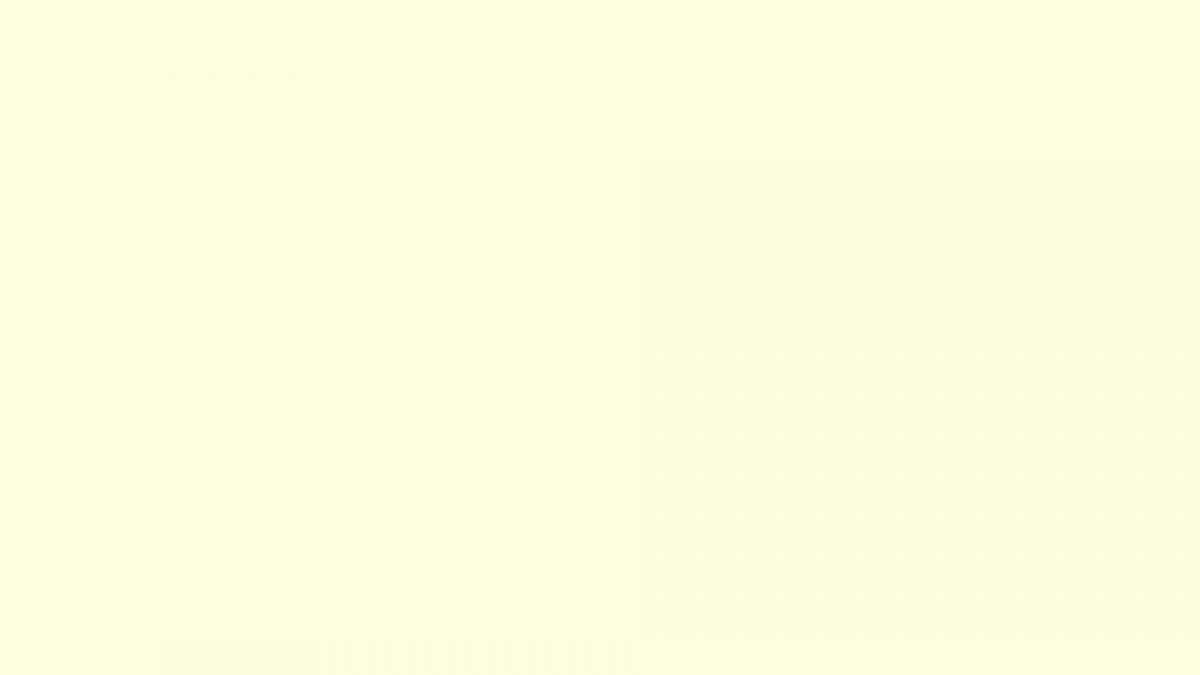 Родители принимают самое непосредственное участие в организации похода.
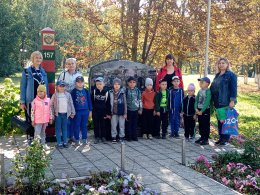 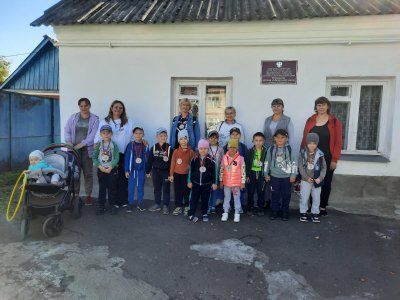 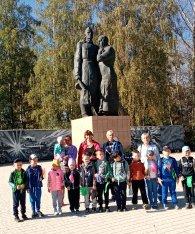 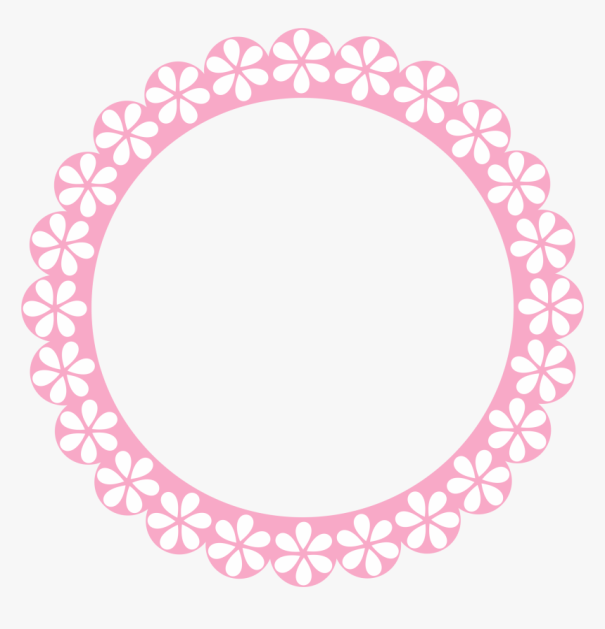 МБДОУ «Детский сад    
№1 п. Верховье»
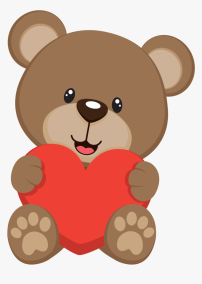 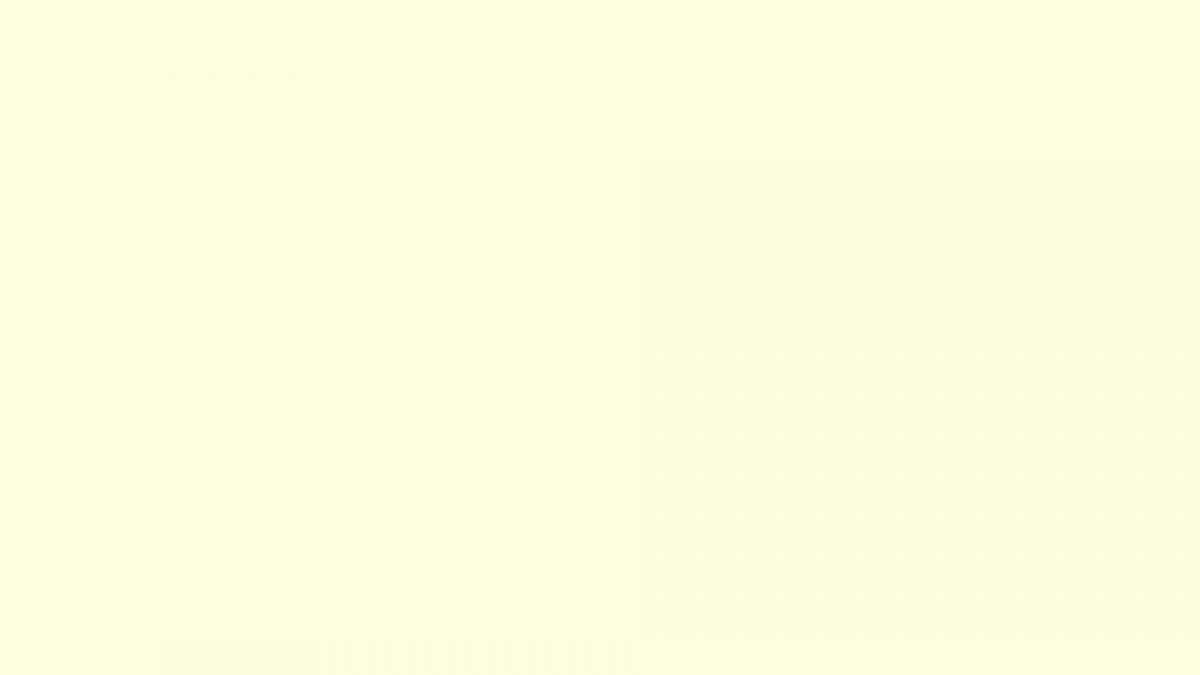 Ожидаемые конечные результаты:
укрепление здоровья, увеличение двигательной активности детей;
 формирование мотивации на здоровый образ жизни, навыков и привычек безопасного поведения;
  расширение осведомленности детей о туризме, о родном крае, о природе;
-  формирование взаимопомощи, доброжелательных взаимоотношений в коллективе;
формирование умения ориентироваться на местности.
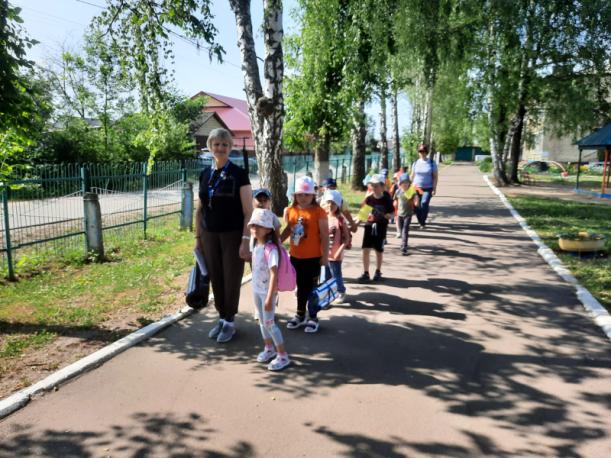 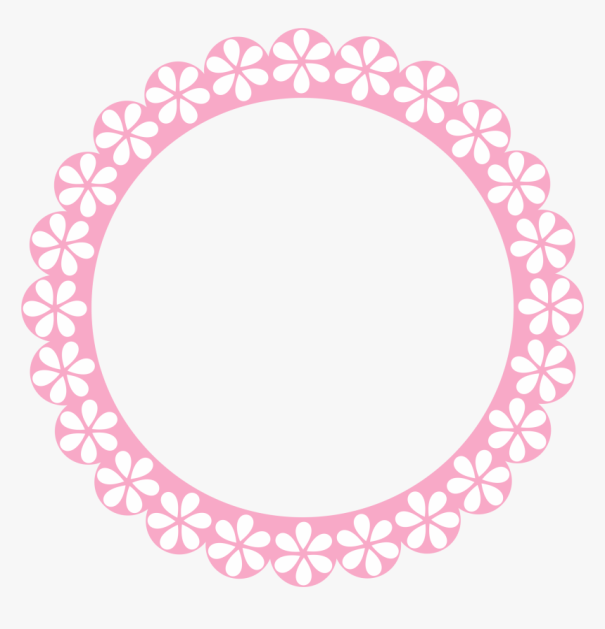 МБДОУ «Детский сад    
№1 п. Верховье»
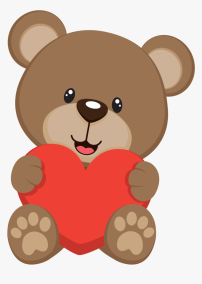 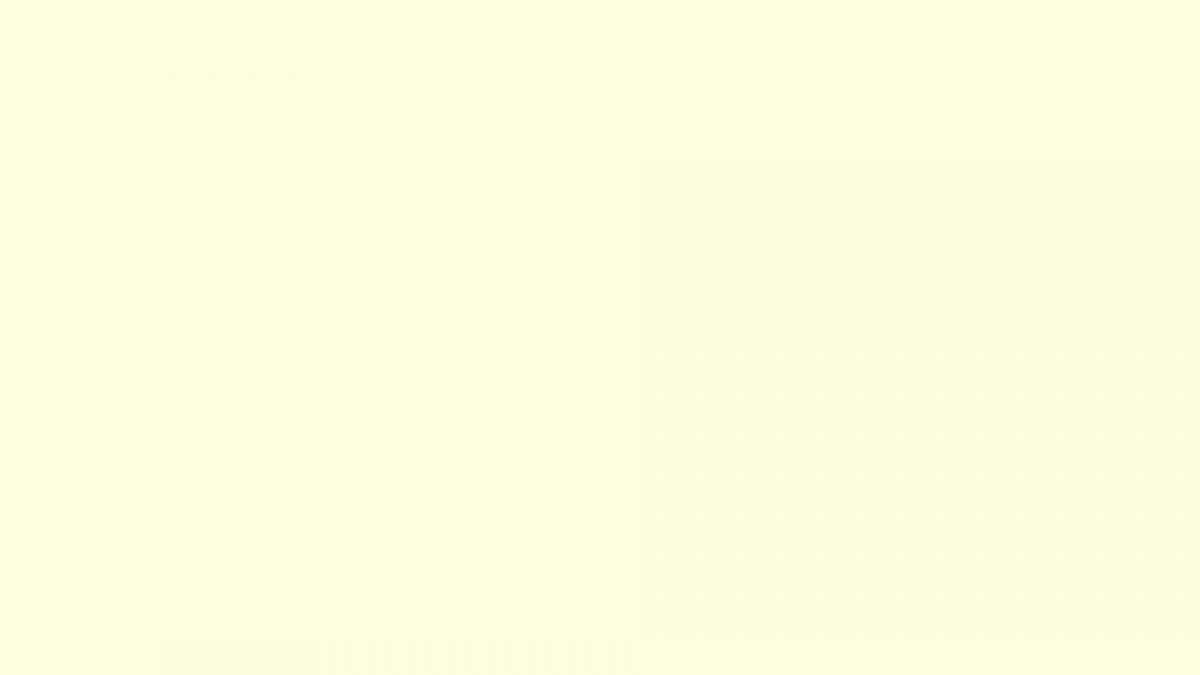 Спасибо за внимание!
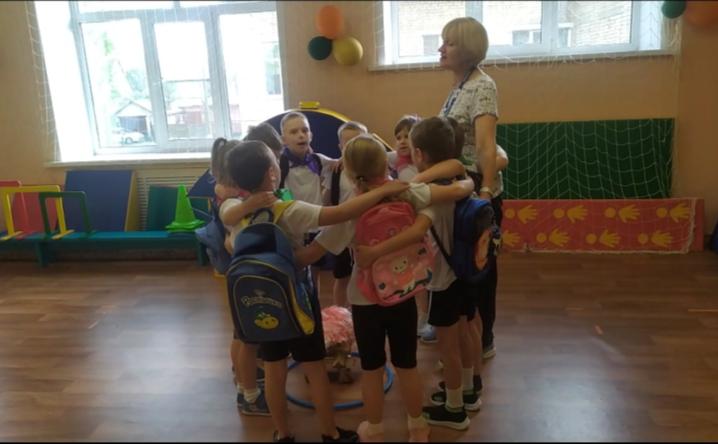 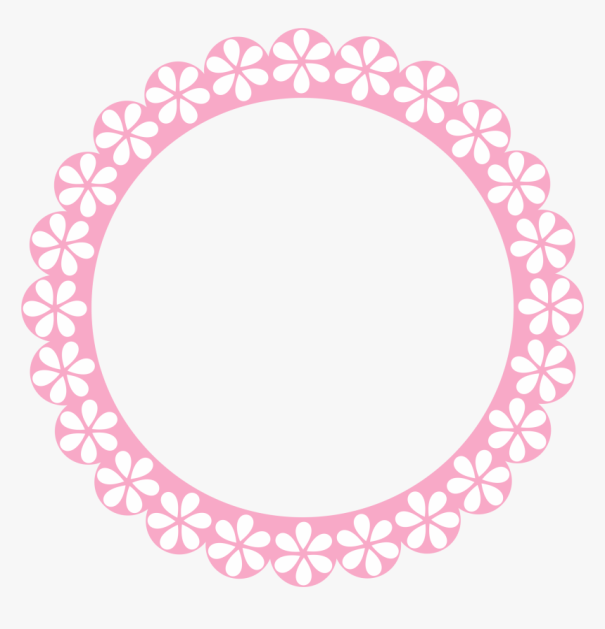 МБДОУ «Детский сад    
№1 п. Верховье»
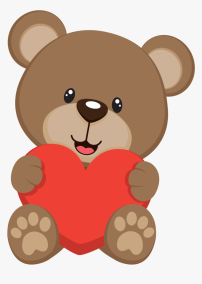